1
Comitant Esotropia
In this context, what does the word comitant mean?
2
Comitant Esotropia
In this context, what does the word comitant mean?
It means the ET is the same in all fields of gaze
3
Comitant Esotropia
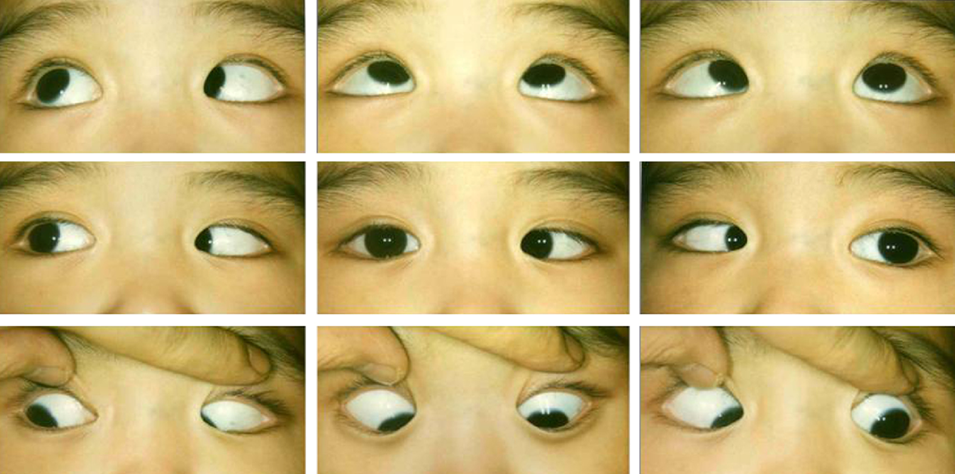 ~50PD of comitant esotropia
4
Comitant Esotropia
In this context, what does the word comitant mean?
It means the ET is the same in all fields of gaze

What common cause of ET is effectively ruled out by comitancy?
5
Comitant Esotropia
In this context, what does the word comitant mean?
It means the ET is the same in all fields of gaze

What common cause of ET is effectively ruled out by comitancy?
A recent-onset CN6 palsy
6
Comitant Esotropia
In this context, what does the word comitant mean?
It means the ET is the same in all fields of gaze

What common cause of ET is effectively ruled out by comitancy?
A recent-onset CN6 palsy

Why can’t comitancy rule out an ‘old’ CN6 palsy as well?
7
Comitant Esotropia
In this context, what does the word comitant mean?
It means the ET is the same in all fields of gaze

What common cause of ET is effectively ruled out by comitancy?
A recent-onset CN6 palsy

Why can’t comitancy rule out an ‘old’ CN6 palsy as well?
Because of the possibility of ‘spread of comitance’
8
Comitant Esotropia
In this context, what does the word comitant mean?
It means the ET is the same in all fields of gaze

What common cause of ET is effectively ruled out by comitancy?
A recent-onset CN6 palsy

Why can’t comitancy rule out an ‘old’ CN6 palsy as well?
Because of the possibility of ‘spread of comitance’

What is spread of comitance?
9
Comitant Esotropia
In this context, what does the word comitant mean?
It means the ET is the same in all fields of gaze

What common cause of ET is effectively ruled out by comitancy?
A recent-onset CN6 palsy

Why can’t comitancy rule out an ‘old’ CN6 palsy as well?
Because of the possibility of ‘spread of comitance’

What is spread of comitance?
The phenomena in which a longstanding palsy gradually transforms from incomitant to comitant
10
Comitant Esotropia
In this context, what does the word comitant mean?
It means the ET is the same in all fields of gaze

What common cause of ET is effectively ruled out by comitancy?
A recent-onset CN6 palsy

Why can’t comitancy rule out an ‘old’ CN6 palsy as well?
Because of the possibility of ‘spread of comitance’

What is spread of comitance?
The phenomena in which a longstanding palsy gradually transforms from incomitant to comitant 

Is there a gender predilection for comitant ET?
11
Comitant Esotropia
In this context, what does the word comitant mean?
It means the ET is the same in all fields of gaze

What common cause of ET is effectively ruled out by comitancy?
A recent-onset CN6 palsy

Why can’t comitancy rule out an ‘old’ CN6 palsy as well?
Because of the possibility of ‘spread of comitance’

What is spread of comitance?
The phenomena in which a longstanding palsy gradually transforms from incomitant to comitant 

Is there a gender predilection for comitant ET?
No
12
Comitant Esotropia
In this context, what does the word comitant mean?
It means the ET is the same in all fields of gaze

What common cause of ET is effectively ruled out by comitancy?
A recent-onset CN6 palsy

Why can’t comitancy rule out an ‘old’ CN6 palsy as well?
Because of the possibility of ‘spread of comitance’

What is spread of comitance?
The phenomena in which a longstanding palsy gradually transforms from incomitant to comitant 

Is there a gender predilection for comitant ET?
No

There is a predilection pattern among US whites, blacks and Asians—what is it?
13
Comitant Esotropia
In this context, what does the word comitant mean?
It means the ET is the same in all fields of gaze

What common cause of ET is effectively ruled out by comitancy?
A recent-onset CN6 palsy

Why can’t comitancy rule out an ‘old’ CN6 palsy as well?
Because of the possibility of ‘spread of comitance’

What is spread of comitance?
The phenomena in which a longstanding palsy gradually transforms from incomitant to comitant 

Is there a gender predilection for comitant ET?
No

There is a predilection pattern among US whites, blacks and Asians—what is it?
White = black > Asian
14
Comitant Esotropia
In this context, what does the word comitant mean?
It means the ET is the same in all fields of gaze

What common cause of ET is effectively ruled out by comitancy?
A recent-onset CN6 palsy

Why can’t comitancy rule out an ‘old’ CN6 palsy as well?
Because of the possibility of ‘spread of comitance’

What is spread of comitance?
The phenomena in which a longstanding palsy gradually transforms from incomitant to comitant 

Is there a gender predilection for comitant ET?
No

There is a predilection pattern among US whites, blacks and Asians—what is it?
White = black > Asian

Which is more common: comitant ET, or comitant XT?
15
Comitant Esotropia
In this context, what does the word comitant mean?
It means the ET is the same in all fields of gaze

What common cause of ET is effectively ruled out by comitancy?
A recent-onset CN6 palsy

Why can’t comitancy rule out an ‘old’ CN6 palsy as well?
Because of the possibility of ‘spread of comitance’

What is spread of comitance?
The phenomena in which a longstanding palsy gradually transforms from incomitant to comitant 

Is there a gender predilection for comitant ET?
No

There is a predilection pattern among US whites, blacks and Asians—what is it?
White = black > Asian

Which is more common: comitant ET, or comitant XT?
ET is significantly more common
16
Comitant Esotropia
Comitant
esotropia
?
?
Comitant ETs are divvied into two groups—what are they?
17
Comitant Esotropia
Comitant
esotropia
Congenital
Acquired
Comitant ETs are divvied into two groups—what are they?
18
Comitant Esotropia
Comitant
esotropia
Congenital (onset < age 6 m)
Acquired (onset > age 6 m)
before age…
after age…
With regards to comitant ETs, ‘congenital’ doesn’t mean congenital, rather, it means ‘before a certain age.’ What age is used as the cutoff between congenital and acquired ETs?
19
Comitant Esotropia
Comitant
esotropia
Congenital (onset < age 6 m)
Acquired (onset > age 6 m)
With regards to comitant ETs, ‘congenital’ doesn’t mean congenital, rather, it means ‘before a certain age.’ What age is used as the cutoff between congenital and acquired ETs?
20
Comitant Esotropia
Comitant
esotropia
Congenital (onset < age 6 m)
Acquired (onset > age 6 m)
Why is the term congenital a misnomer here?
21
Comitant Esotropia
Comitant
esotropia
Congenital (onset < age 6 m)
Acquired (onset > age 6 m)
Why is the term congenital a misnomer here?
Technically, a congenital disorder must be present at birth—it can’t show up 6 months later
22
Comitant Esotropia
Comitant
esotropia
?
Congenital (onset < age 6 m)
Acquired (onset > age 6 m)
Why is the term congenital a misnomer here?
Technically, a congenital disorder must be present at birth—it can’t show up 6 months later

For this reason, some clinicians refer to these ETs not as ‘congenital,’ but as what?
23
Comitant Esotropia
Comitant
esotropia
Infantile
Congenital (onset < age 6 m)
Acquired (onset > age 6 m)
Why is the term congenital a misnomer here?
Technically, a congenital disorder must be present at birth—it can’t show up 6 months later

For this reason, some clinicians refer to these ETs not as ‘congenital,’ but as what?
Infantile esotropia
24
Comitant Esotropia
Comitant
esotropia
Congenital (onset < age 6 m)
Acquired (onset > age 6 m)
Worried parents call your office to say they observed their two-month-old child ‘s eyes cross briefly. Should you be concerned?
25
Comitant Esotropia
Comitant
esotropia
Congenital (onset < age 6 m)
Acquired (onset > age 6 m)
Worried parents call your office to say they observed their two-month-old child ‘s eyes cross briefly. Should you be concerned?
Not necessarily. Brief strabismic episodes are commonly seen in the first few months of life. Tell them it’s probably nothing, but to keep an eye on it (so to speak).
26
Comitant Esotropia
Comitant
esotropia
Congenital (onset < age 6 m)
Acquired (onset > age 6 m)
Worried parents call your office to say they observed their two-month-old child ‘s eyes cross briefly. Should you be concerned?
Not necessarily. Brief strabismic episodes are commonly seen in the first few months of life. Tell them it’s probably nothing, but to keep an eye on it (so to speak).

They call back a week later to report they observed his eyes “turning out [going XT] for a second.” As this represented a change from the transient ET they saw previously, they were concerned. Should you be?
27
Comitant Esotropia
Comitant
esotropia
Congenital (onset < age 6 m)
Acquired (onset > age 6 m)
Worried parents call your office to say they observed their two-month-old child ‘s eyes cross briefly. Should you be concerned?
Not necessarily. Brief strabismic episodes are commonly seen in the first few months of life. Tell them it’s probably nothing, but to keep an eye on it (so to speak).

They call back a week later to report they observed his eyes “turning out [going XT] for a second.” As this represented a change from the transient ET they saw previously, they were concerned. Should you be?
Probably not. It’s not uncommon for the same infant to display brief episodes of both ET and XT (it’s referred to as ocular instability of infancy).
28
Comitant Esotropia
Comitant
esotropia
Congenital (onset < age 6 m)
Acquired (onset > age 6 m)
Given that episodic strabismus is common in infancy, at what should make you worry that the infant has a congenital ET?
If the ET is…
--
--
--
…it probably represents a congenital ET needing treatment
29
Comitant Esotropia
Comitant
esotropia
Congenital (onset < age 6 m)
Acquired (onset > age 6 m)
Given that episodic strabismus is common in infancy, at what should make you worry that the infant has a congenital ET?
If the ET is…
--present after age  2  months;
--constant; and
--large (defined as greater than  30D ),
…it probably represents a congenital ET needing treatment
#
#D
30
Comitant Esotropia
Comitant
esotropia
Congenital (onset < age 6 m)
Acquired (onset > age 6 m)
Given that episodic strabismus is common in infancy, at what should make you worry that the infant has a congenital ET?
If the ET is…
--present after age  2  months;
--constant; and
--large (defined as greater than  30D ),
…it probably represents a congenital ET needing treatment
31
Comitant Esotropia
Comitant
esotropia
Congenital (onset < age 6 m)
Acquired (onset > age 6 m)
Congenital ET puts the infant at significant risk of suffering what (very broad) category of non-ophthalmic disease as an adult?
32
Comitant Esotropia
Comitant
esotropia
Congenital (onset < age 6 m)
Acquired (onset > age 6 m)
Congenital ET puts the infant at significant risk of suffering what (very broad) category of non-ophthalmic disease as an adult?
Mental illness. Congenital ET confers a risk ratio of 2.6! (How or why, I have no idea).
33
Comitant Esotropia
Comitant
esotropia
Congenital (onset < age 6 m)
Acquired (onset > age 6 m)
Two
basic forms
of congenital ET
?
?
34
Comitant Esotropia
Comitant
esotropia
Congenital (onset < age 6 m)
Acquired (onset > age 6 m)
Two
basic forms
of congenital ET
With 
Nystagmus
Without 
Nystagmus
35
Comitant Esotropia
Comitant
esotropia
Congenital (onset < age 6 m)
Acquired (onset > age 6 m)
With 
Nystagmus
Without 
Nystagmus
?
?
?
36
Comitant Esotropia
Comitant
esotropia
Congenital (onset < age 6 m)
Acquired (onset > age 6 m)
With 
Nystagmus
Without 
Nystagmus
Nystagmus blockage syndrome
Latent nystagmus
Ciancia syndrome
37
Comitant Esotropia
Comitant
esotropia
Congenital (onset < age 6 m)
Acquired (onset > age 6 m)
Nystagmus blockage syndrome
--Arises in pts with…[a nystagmus syndrome]
--Pt ‘learns’ that their nystagmus is decreased (and thus acuity is increased) when their eyes are…converged
--Key exam finding: Pt  ‘eats up’  prism when deviation is being measured
With 
Nystagmus
Without 
Nystagmus
Nystagmus blockage syndrome
Latent nystagmus
Ciancia syndrome
38
Comitant Esotropia
Comitant
esotropia
Congenital (onset < age 6 m)
Acquired (onset > age 6 m)
Nystagmus blockage syndrome
--Arises in pts with…congenital motor nystagmus (CMN)
--Pt ‘learns’ that their nystagmus is decreased (and thus acuity is increased) when their eyes are…converged
--Key exam finding: Pt  ‘eats up’  prism when deviation is being measured
With 
Nystagmus
Without 
Nystagmus
Nystagmus blockage syndrome
Latent nystagmus
Ciancia syndrome
39
Comitant Esotropia
Comitant
esotropia
Congenital (onset < age 6 m)
Acquired (onset > age 6 m)
Nystagmus blockage syndrome
--Arises in pts with…congenital motor nystagmus (CMN)
--Pt ‘learns’ that their nystagmus is decreased (and thus acuity is increased) when their eyes are…converged
--Key exam finding: Pt  ‘eats up’  prism when deviation is being measured
Briefly, what is congenital motor nystagmus?
A nystagmus arising in the first few months of life that is not secondary to either sensory or CNS pathology

Is the nystagmus vertical, horizontal or both/either?
It is virtually always  horizontal

Do CMN pts usually have good vision, or poor?
Good (rule of thumb: If a pt has nystagmus + good VA, it’s CMN)

CMN has a unique finding related to an exam maneuver you’re familiar with but don’t perform very often. What is this finding?
A paradoxical OKN response
With 
Nystagmus
Without 
Nystagmus
Accommodative
Nystagmus blockage syndrome
Latent nystagmus
Ciancia syndrome
Nonrefractive
Refractive
40
Comitant Esotropia
Comitant
esotropia
Congenital (onset < age 6 m)
Acquired (onset > age 6 m)
Nystagmus blockage syndrome
--Arises in pts with…congenital motor nystagmus (CMN)
--Pt ‘learns’ that their nystagmus is decreased (and thus acuity is increased) when their eyes are…converged
--Key exam finding: Pt  ‘eats up’  prism when deviation is being measured
Briefly, what is congenital motor nystagmus?
A nystagmus arising in the first few months of life that is not secondary to either sensory or CNS pathology

Is the nystagmus vertical, horizontal or both/either?
It is virtually always  horizontal

Do CMN pts usually have good vision, or poor?
Good (rule of thumb: If a pt has nystagmus + good VA, it’s CMN)

CMN has a unique finding related to an exam maneuver you’re familiar with but don’t perform very often. What is this finding?
A paradoxical OKN response
With 
Nystagmus
Without 
Nystagmus
Accommodative
Nystagmus blockage syndrome
Latent nystagmus
Ciancia syndrome
Refractive
41
Comitant Esotropia
Comitant
esotropia
Congenital (onset < age 6 m)
Acquired (onset > age 6 m)
Nystagmus blockage syndrome
--Arises in pts with…congenital motor nystagmus (CMN)
--Pt ‘learns’ that their nystagmus is decreased (and thus acuity is increased) when their eyes are…converged
--Key exam finding: Pt  ‘eats up’  prism when deviation is being measured
Briefly, what is congenital motor nystagmus?
A nystagmus arising in the first few months of life that is not secondary to either sensory or CNS pathology

Is the nystagmus vertical, horizontal or both/either?
It is virtually always  horizontal

Do CMN pts usually have good vision, or poor?
Good (rule of thumb: If a pt has nystagmus + good VA, it’s CMN)

CMN has a unique finding related to an exam maneuver you’re familiar with but don’t perform very often. What is this finding?
A paradoxical OKN response
With 
Nystagmus
Without 
Nystagmus
Accommodative
Nystagmus blockage syndrome
Latent nystagmus
Ciancia syndrome
Nonrefractive
Refractive
42
Comitant Esotropia
Comitant
esotropia
Congenital (onset < age 6 m)
Acquired (onset > age 6 m)
Nystagmus blockage syndrome
--Arises in pts with…congenital motor nystagmus (CMN)
--Pt ‘learns’ that their nystagmus is decreased (and thus acuity is increased) when their eyes are…converged
--Key exam finding: Pt  ‘eats up’  prism when deviation is being measured
Briefly, what is congenital motor nystagmus?
A nystagmus arising in the first few months of life that is not secondary to either sensory or CNS pathology

Is the nystagmus vertical, horizontal or both/either?
It is virtually always  horizontal

Do CMN pts usually have good vision, or poor?
Good (rule of thumb: If a pt has nystagmus + good VA, it’s CMN)

CMN has a unique finding related to an exam maneuver you’re familiar with but don’t perform very often. What is this finding?
A paradoxical OKN response
With 
Nystagmus
Without 
Nystagmus
Accommodative
Nystagmus blockage syndrome
Latent nystagmus
Ciancia syndrome
Refractive
43
Comitant Esotropia
Comitant
esotropia
Congenital (onset < age 6 m)
Acquired (onset > age 6 m)
Nystagmus blockage syndrome
--Arises in pts with…congenital motor nystagmus (CMN)
--Pt ‘learns’ that their nystagmus is decreased (and thus acuity is increased) when their eyes are…converged
--Key exam finding: Pt  ‘eats up’  prism when deviation is being measured
Briefly, what is congenital motor nystagmus?
A nystagmus arising in the first few months of life that is not secondary to either sensory or CNS pathology

Is the nystagmus vertical, horizontal or both/either?
It is virtually always  horizontal

Do CMN pts usually have good vision, or poor?
Good (rule of thumb: If a pt has nystagmus + good VA, it’s CMN)

CMN has a unique finding related to an exam maneuver you’re familiar with but don’t perform very often. What is this finding?
A paradoxical OKN response
With 
Nystagmus
Without 
Nystagmus
Accommodative
Nystagmus blockage syndrome
Latent nystagmus
Ciancia syndrome
Nonrefractive
Refractive
44
Comitant Esotropia
Comitant
esotropia
Congenital (onset < age 6 m)
Acquired (onset > age 6 m)
Nystagmus blockage syndrome
--Arises in pts with…congenital motor nystagmus (CMN)
--Pt ‘learns’ that their nystagmus is decreased (and thus acuity is increased) when their eyes are…converged
--Key exam finding: Pt  ‘eats up’  prism when deviation is being measured
Briefly, what is congenital motor nystagmus?
A nystagmus arising in the first few months of life that is not secondary to either sensory or CNS pathology

Is the nystagmus vertical, horizontal or both/either?
It is virtually always  horizontal

Do CMN pts usually have good vision, or poor?
Good (rule of thumb: If a pt has nystagmus + good VA, it’s CMN)

CMN has a unique finding related to an exam maneuver you’re familiar with but don’t perform very often. What is this finding?
A paradoxical OKN response
With 
Nystagmus
Without 
Nystagmus
Accommodative
Nystagmus blockage syndrome
Latent nystagmus
Ciancia syndrome
Refractive
45
Comitant Esotropia
Comitant
esotropia
Congenital (onset < age 6 m)
Acquired (onset > age 6 m)
Nystagmus blockage syndrome
--Arises in pts with…congenital motor nystagmus (CMN)
--Pt ‘learns’ that their nystagmus is decreased (and thus acuity is increased) when their eyes are…converged
--Key exam finding: Pt  ‘eats up’  prism when deviation is being measured
Briefly, what is congenital motor nystagmus?
A nystagmus arising in the first few months of life that is not secondary to either sensory or CNS pathology

Is the nystagmus vertical, horizontal or both/either?
It is virtually always  horizontal

Do CMN pts usually have good vision, or poor?
Good (rule of thumb: If a pt has nystagmus + good VA, it’s CMN)

CMN has a unique finding related to an exam maneuver you’re familiar with but don’t perform very often. What is this finding?
A paradoxical OKN response
With 
Nystagmus
Without 
Nystagmus
Accommodative
Nystagmus blockage syndrome
Latent nystagmus
Ciancia syndrome
Refractive
46
Comitant Esotropia
Comitant
esotropia
Congenital (onset < age 6 m)
Acquired (onset > age 6 m)
Nystagmus blockage syndrome
--Arises in pts with…congenital motor nystagmus (CMN)
--Pt ‘learns’ that their nystagmus is decreased (and thus acuity is increased) when their eyes are…converged
--Key exam finding: Pt  ‘eats up’  prism when deviation is being measured
Briefly, what is congenital motor nystagmus?
A nystagmus arising in the first few months of life that is not secondary to either sensory or CNS pathology

Is the nystagmus vertical, horizontal or both/either?
It is virtually always  horizontal

Do CMN pts usually have good vision, or poor?
Good (rule of thumb: If a pt has nystagmus + good VA, it’s CMN)

CMN has a unique finding related to an exam maneuver you’re familiar with but don’t perform very often. What is this finding?
A paradoxical OKN response
With 
Nystagmus
Without 
Nystagmus
Accommodative
Nystagmus blockage syndrome
Latent nystagmus
Ciancia syndrome
Refractive
47
Comitant Esotropia
Comitant
esotropia
Congenital (onset < age 6 m)
Acquired (onset > age 6 m)
Nystagmus blockage syndrome
--Arises in pts with…congenital motor nystagmus (CMN)
--Pt ‘learns’ that their nystagmus is decreased (and thus acuity is increased) when their eyes are…converged
--Key exam finding: Pt  ‘eats up’  prism when deviation is being measured
Briefly, what is congenital motor nystagmus?
A nystagmus arising in the first few months of life that is not secondary to either sensory or CNS pathology

Is the nystagmus vertical, horizontal or both/either?
It is virtually always  horizontal

Do CMN pts usually have good vision, or poor?
Good (rule of thumb: If a pt has nystagmus + good VA, it’s CMN)

CMN has a unique finding related to an exam maneuver you’re familiar with but don’t perform very often. What is this finding?
A paradoxical OKN response
With 
Nystagmus
Without 
Nystagmus
Accommodative
Nystagmus blockage syndrome
Latent nystagmus
Ciancia syndrome
Refractive
48
Comitant Esotropia
Comitant
esotropia
What does ‘OKN’ stand for in this context?
Optokinetic nystagmus

To what does ‘optokinetic nystagmus response’ refer?
To the phenomenon in which the presentation of a series of visual stimuli moving rapidly through the visual field induces the eyes to pursue (ie, follow) a stimulus, then engage in a rapid return saccade to pick up the next stimulus

How is OKN testing performed?
Usually with an OKN drum that is spun about its axis
 
What is a paradoxical OKN response?
A phenomenon that occurs when a CMN pt is presented with an OKN drum spinning in the direction congruent with the pt’s nystagmus. Spinning in this direction would be expected to amplify (ie, worsen) the pt’s nystagmus. However, in a CMN pt the presentation of congruent OKN movement produces a dampening or even reversal of the nystagmus—hence the term paradoxical OKN response.
Congenital (onset < age 6 m)
Acquired (onset > age 6 m)
Nystagmus blockage syndrome
--Arises in pts with…congenital motor nystagmus (CMN)
--Pt ‘learns’ that their nystagmus is decreased (and thus acuity is increased) when their eyes are…converged
--Key exam finding: Pt  ‘eats up’  prism when deviation is being measured
Briefly, what is congenital motor nystagmus?
A nystagmus arising in the first few months of life that is not secondary to either sensory or CNS pathology

Is the nystagmus vertical, horizontal or both/either?
It is virtually always  horizontal

Do CMN pts usually have good vision, or poor?
Good (rule of thumb: If a pt has nystagmus + good VA, it’s CMN)

CMN has a unique finding related to an exam maneuver you’re familiar with but don’t perform very often. What is this finding?
A paradoxical OKN response
With 
Nystagmus
Without 
Nystagmus
Nystagmus blockage syndrome
Latent nystagmus
Ciancia syndrome
Refractive
49
Comitant Esotropia
Comitant
esotropia
What does ‘OKN’ stand for in this context?
Optokinetic nystagmus

To what does ‘optokinetic nystagmus response’ refer?
To the phenomenon in which the presentation of a series of visual stimuli moving rapidly through the visual field induces the eyes to pursue (ie, follow) a stimulus, then engage in a rapid return saccade to pick up the next stimulus

How is OKN testing performed?
Usually with an OKN drum that is spun about its axis
 
What is a paradoxical OKN response?
A phenomenon that occurs when a CMN pt is presented with an OKN drum spinning in the direction congruent with the pt’s nystagmus. Spinning in this direction would be expected to amplify (ie, worsen) the pt’s nystagmus. However, in a CMN pt the presentation of congruent OKN movement produces a dampening or even reversal of the nystagmus—hence the term paradoxical OKN response.
Congenital (onset < age 6 m)
Acquired (onset > age 6 m)
Nystagmus blockage syndrome
--Arises in pts with…congenital motor nystagmus (CMN)
--Pt ‘learns’ that their nystagmus is decreased (and thus acuity is increased) when their eyes are…converged
--Key exam finding: Pt  ‘eats up’  prism when deviation is being measured
Briefly, what is congenital motor nystagmus?
A nystagmus arising in the first few months of life that is not secondary to either sensory or CNS pathology

Is the nystagmus vertical, horizontal or both/either?
It is virtually always  horizontal

Do CMN pts usually have good vision, or poor?
Good (rule of thumb: If a pt has nystagmus + good VA, it’s CMN)

CMN has a unique finding related to an exam maneuver you’re familiar with but don’t perform very often. What is this finding?
A paradoxical OKN response
With 
Nystagmus
Without 
Nystagmus
Nystagmus blockage syndrome
Latent nystagmus
Ciancia syndrome
Refractive
50
Comitant Esotropia
Comitant
esotropia
What does ‘OKN’ stand for in this context?
Optokinetic nystagmus

To what does ‘optokinetic nystagmus response’ refer?
To the phenomenon in which the presentation of a series of visual stimuli moving rapidly through the visual field induces the eyes to pursue (ie, follow) a stimulus, then engage in a rapid return saccade to pick up the next stimulus

How is OKN testing performed?
Usually with an OKN drum that is spun about its axis
 
What is a paradoxical OKN response?
A phenomenon that occurs when a CMN pt is presented with an OKN drum spinning in the direction congruent with the pt’s nystagmus. Spinning in this direction would be expected to amplify (ie, worsen) the pt’s nystagmus. However, in a CMN pt the presentation of congruent OKN movement produces a dampening or even reversal of the nystagmus—hence the term paradoxical OKN response.
Congenital (onset < age 6 m)
Acquired (onset > age 6 m)
Nystagmus blockage syndrome
--Arises in pts with…congenital motor nystagmus (CMN)
--Pt ‘learns’ that their nystagmus is decreased (and thus acuity is increased) when their eyes are…converged
--Key exam finding: Pt  ‘eats up’  prism when deviation is being measured
Briefly, what is congenital motor nystagmus?
A nystagmus arising in the first few months of life that is not secondary to either sensory or CNS pathology

Is the nystagmus vertical, horizontal or both/either?
It is virtually always  horizontal

Do CMN pts usually have good vision, or poor?
Good (rule of thumb: If a pt has nystagmus + good VA, it’s CMN)

CMN has a unique finding related to an exam maneuver you’re familiar with but don’t perform very often. What is this finding?
A paradoxical OKN response
With 
Nystagmus
Without 
Nystagmus
Accommodative
Nystagmus blockage syndrome
Latent nystagmus
Ciancia syndrome
Nonrefractive
Refractive
51
Comitant Esotropia
Comitant
esotropia
What does ‘OKN’ stand for in this context?
Optokinetic nystagmus

To what does ‘optokinetic nystagmus response’ refer?
To the phenomenon in which the presentation of a series of visual stimuli moving rapidly through the visual field induces the eyes to pursue (ie, follow) a stimulus, then engage in a rapid return saccade to pick up the next stimulus

How is OKN testing performed?
Usually with an OKN drum that is spun about its axis
 
What is a paradoxical OKN response?
A phenomenon that occurs when a CMN pt is presented with an OKN drum spinning in the direction congruent with the pt’s nystagmus. Spinning in this direction would be expected to amplify (ie, worsen) the pt’s nystagmus. However, in a CMN pt the presentation of congruent OKN movement produces a dampening or even reversal of the nystagmus—hence the term paradoxical OKN response.
Congenital (onset < age 6 m)
Acquired (onset > age 6 m)
Nystagmus blockage syndrome
--Arises in pts with…congenital motor nystagmus (CMN)
--Pt ‘learns’ that their nystagmus is decreased (and thus acuity is increased) when their eyes are…converged
--Key exam finding: Pt  ‘eats up’  prism when deviation is being measured
Briefly, what is congenital motor nystagmus?
A nystagmus arising in the first few months of life that is not secondary to either sensory or CNS pathology

Is the nystagmus vertical, horizontal or both/either?
It is virtually always  horizontal

Do CMN pts usually have good vision, or poor?
Good (rule of thumb: If a pt has nystagmus + good VA, it’s CMN)

CMN has a unique finding related to an exam maneuver you’re familiar with but don’t perform very often. What is this finding?
A paradoxical OKN response
With 
Nystagmus
Without 
Nystagmus
Accommodative
Nystagmus blockage syndrome
Latent nystagmus
Ciancia syndrome
Nonrefractive
Refractive
52
Comitant Esotropia
Comitant
esotropia
What does ‘OKN’ stand for in this context?
Optokinetic nystagmus

To what does ‘optokinetic nystagmus response’ refer?
To the phenomenon in which the presentation of a series of visual stimuli moving rapidly through the visual field induces the eyes to pursue (ie, follow) a stimulus, then engage in a rapid return saccade to pick up the next stimulus

How is OKN testing performed?
Usually with an OKN drum that is spun about its axis
 
What is a paradoxical OKN response?
A phenomenon that occurs when a CMN pt is presented with an OKN drum spinning in the direction congruent with the pt’s nystagmus. Spinning in this direction would be expected to amplify (ie, worsen) the pt’s nystagmus. However, in a CMN pt the presentation of congruent OKN movement produces a dampening or even reversal of the nystagmus—hence the term paradoxical OKN response.
Congenital (onset < age 6 m)
Acquired (onset > age 6 m)
Nystagmus blockage syndrome
--Arises in pts with…congenital motor nystagmus (CMN)
--Pt ‘learns’ that their nystagmus is decreased (and thus acuity is increased) when their eyes are…converged
--Key exam finding: Pt  ‘eats up’  prism when deviation is being measured
Briefly, what is congenital motor nystagmus?
A nystagmus arising in the first few months of life that is not secondary to either sensory or CNS pathology

Is the nystagmus vertical, horizontal or both/either?
It is virtually always  horizontal

Do CMN pts usually have good vision, or poor?
Good (rule of thumb: If a pt has nystagmus + good VA, it’s CMN)

CMN has a unique finding related to an exam maneuver you’re familiar with but don’t perform very often. What is this finding?
A paradoxical OKN response
With 
Nystagmus
Without 
Nystagmus
Accommodative
Nystagmus blockage syndrome
Latent nystagmus
Ciancia syndrome
Nonrefractive
Refractive
53
Comitant Esotropia
Comitant
esotropia
What does ‘OKN’ stand for in this context?
Optokinetic nystagmus

To what does ‘optokinetic nystagmus response’ refer?
To the phenomenon in which the presentation of a series of visual stimuli moving rapidly through the visual field induces the eyes to pursue (ie, follow) a stimulus, then engage in a rapid return saccade to pick up the next stimulus

How is OKN testing performed?
Usually with an OKN drum that is spun about its axis
 
What is a paradoxical OKN response?
A phenomenon that occurs when a CMN pt is presented with an OKN drum spinning in the direction congruent with the pt’s nystagmus. Spinning in this direction would be expected to amplify (ie, worsen) the pt’s nystagmus. However, in a CMN pt the presentation of congruent OKN movement produces a dampening or even reversal of the nystagmus—hence the term paradoxical OKN response.
Congenital (onset < age 6 m)
Acquired (onset > age 6 m)
Nystagmus blockage syndrome
--Arises in pts with…congenital motor nystagmus (CMN)
--Pt ‘learns’ that their nystagmus is decreased (and thus acuity is increased) when their eyes are…converged
--Key exam finding: Pt  ‘eats up’  prism when deviation is being measured
Briefly, what is congenital motor nystagmus?
A nystagmus arising in the first few months of life that is not secondary to either sensory or CNS pathology

Is the nystagmus vertical, horizontal or both/either?
It is virtually always  horizontal

Do CMN pts usually have good vision, or poor?
Good (rule of thumb: If a pt has nystagmus + good VA, it’s CMN)

CMN has a unique finding related to an exam maneuver you’re familiar with but don’t perform very often. What is this finding?
A paradoxical OKN response
With 
Nystagmus
Without 
Nystagmus
Accommodative
Nystagmus blockage syndrome
Latent nystagmus
Ciancia syndrome
Nonrefractive
Refractive
54
Comitant Esotropia
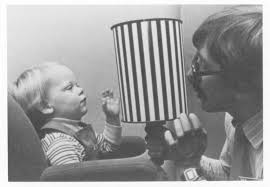 #OldSchoolCool: OKN drum
55
Comitant Esotropia
Comitant
esotropia
What does ‘OKN’ stand for in this context?
Optokinetic nystagmus

To what does ‘optokinetic nystagmus response’ refer?
To the phenomenon in which the presentation of a series of visual stimuli moving rapidly through the visual field induces the eyes to pursue (ie, follow) a stimulus, then engage in a rapid return saccade to pick up the next stimulus

How is OKN testing performed?
Usually with an OKN drum that is spun about its axis
 
What is a paradoxical OKN response?
A phenomenon that occurs when a CMN pt is presented with an OKN drum spinning in the direction congruent with the pt’s nystagmus. Spinning in this direction would be expected to amplify (ie, worsen) the pt’s nystagmus. However, in a CMN pt the presentation of congruent OKN movement produces a dampening or even reversal of the nystagmus—hence the term paradoxical OKN response.
Congenital (onset < age 6 m)
Acquired (onset > age 6 m)
Nystagmus blockage syndrome
--Arises in pts with…congenital motor nystagmus (CMN)
--Pt ‘learns’ that their nystagmus is decreased (and thus acuity is increased) when their eyes are…converged
--Key exam finding: Pt  ‘eats up’  prism when deviation is being measured
Briefly, what is congenital motor nystagmus?
A nystagmus arising in the first few months of life that is not secondary to either sensory or CNS pathology

Is the nystagmus vertical, horizontal or both/either?
It is virtually always  horizontal

Do CMN pts usually have good vision, or poor?
Good (rule of thumb: If a pt has nystagmus + good VA, it’s CMN)

CMN has a unique finding related to an exam maneuver you’re familiar with but don’t perform very often. What is this finding?
A paradoxical OKN response
With 
Nystagmus
Without 
Nystagmus
Accommodative
Nystagmus blockage syndrome
Latent nystagmus
Ciancia syndrome
Nonrefractive
Refractive
56
Comitant Esotropia
Comitant
esotropia
What does ‘OKN’ stand for in this context?
Optokinetic nystagmus

To what does ‘optokinetic nystagmus response’ refer?
To the phenomenon in which the presentation of a series of visual stimuli moving rapidly through the visual field induces the eyes to pursue (ie, follow) a stimulus, then engage in a rapid return saccade to pick up the next stimulus

How is OKN testing performed?
Usually with an OKN drum that is spun about its axis
 
What is a paradoxical OKN response?
A phenomenon that occurs when a CMN pt is presented with an OKN drum spinning in the direction congruent with the pt’s nystagmus. Spinning in this direction would be expected to amplify (ie, worsen) the pt’s nystagmus. However, in a CMN pt the presentation of congruent OKN movement produces a dampening or even reversal of the nystagmus—hence the term paradoxical OKN response.
Congenital (onset < age 6 m)
Acquired (onset > age 6 m)
Nystagmus blockage syndrome
--Arises in pts with…congenital motor nystagmus (CMN)
--Pt ‘learns’ that their nystagmus is decreased (and thus acuity is increased) when their eyes are…converged
--Key exam finding: Pt  ‘eats up’  prism when deviation is being measured
Briefly, what is congenital motor nystagmus?
A nystagmus arising in the first few months of life that is not secondary to either sensory or CNS pathology

Is the nystagmus vertical, horizontal or both/either?
It is virtually always  horizontal

Do CMN pts usually have good vision, or poor?
Good (rule of thumb: If a pt has nystagmus + good VA, it’s CMN)

CMN has a unique finding related to an exam maneuver you’re familiar with but don’t perform very often. What is this finding?
A paradoxical OKN response
With 
Nystagmus
Without 
Nystagmus
Accommodative
Nystagmus blockage syndrome
Latent nystagmus
Ciancia syndrome
Nonrefractive
Refractive
57
Comitant Esotropia
Comitant
esotropia
What does ‘OKN’ stand for in this context?
Optokinetic nystagmus

To what does ‘optokinetic nystagmus response’ refer?
To the phenomenon in which the presentation of a series of visual stimuli moving rapidly through the visual field induces the eyes to pursue (ie, follow) a stimulus, then engage in a rapid return saccade to pick up the next stimulus

How is OKN testing performed?
Usually with an OKN drum that is spun about its axis
 
What is a paradoxical OKN response?
A phenomenon that occurs when a CMN pt is presented with an OKN drum spinning in the direction congruent with the pt’s nystagmus. Spinning in this direction would be expected to amplify (ie, worsen) the pt’s nystagmus. However, in a CMN pt the presentation of congruent OKN movement produces a dampening or even reversal of the nystagmus—hence the term paradoxical OKN response.
Congenital (onset < age 6 m)
Acquired (onset > age 6 m)
Nystagmus blockage syndrome
--Arises in pts with…congenital motor nystagmus (CMN)
--Pt ‘learns’ that their nystagmus is decreased (and thus acuity is increased) when their eyes are…converged
--Key exam finding: Pt  ‘eats up’  prism when deviation is being measured
Briefly, what is congenital motor nystagmus?
A nystagmus arising in the first few months of life that is not secondary to either sensory or CNS pathology

Is the nystagmus vertical, horizontal or both/either?
It is virtually always  horizontal

Do CMN pts usually have good vision, or poor?
Good (rule of thumb: If a pt has nystagmus + good VA, it’s CMN)

CMN has a unique finding related to an exam maneuver you’re familiar with but don’t perform very often. What is this finding?
A paradoxical OKN response
With 
Nystagmus
Without 
Nystagmus
Accommodative
Nystagmus blockage syndrome
Latent nystagmus
Ciancia syndrome
Nonrefractive
Refractive
58
Comitant Esotropia
Comitant
esotropia
Congenital (onset < age 6 m)
Acquired (onset > age 6 m)
Nystagmus blockage syndrome
--Arises in pts with…congenital motor nystagmus (CMN)
--Pt ‘learns’ that their nystagmus is decreased (and thus acuity is increased) when their eyes are…[‘direction’ of gaze]
--Key exam finding: Pt  ‘eats up’  prism when deviation is being measured
With 
Nystagmus
Without 
Nystagmus
Nystagmus blockage syndrome
Latent nystagmus
Ciancia syndrome
59
Comitant Esotropia
Comitant
esotropia
Congenital (onset < age 6 m)
Acquired (onset > age 6 m)
Nystagmus blockage syndrome
--Arises in pts with…congenital motor nystagmus (CMN)
--Pt ‘learns’ that their nystagmus is decreased (and thus acuity is increased) when their eyes are…converged
--Key exam finding: Pt  ‘eats up’  prism when deviation is being measured
With 
Nystagmus
Without 
Nystagmus
Nystagmus blockage syndrome
Latent nystagmus
Ciancia syndrome
60
Comitant Esotropia
Comitant
esotropia
Congenital (onset < age 6 m)
Acquired (onset > age 6 m)
Nystagmus blockage syndrome
--Arises in pts with…congenital motor nystagmus (CMN)
--Pt ‘learns’ that their nystagmus is decreased (and thus acuity is increased) when their eyes are…converged
--Key exam finding: Pt  ‘eats up’  prism when deviation is being measured
‘two words’
With 
Nystagmus
Without 
Nystagmus
Nystagmus blockage syndrome
Latent nystagmus
Ciancia syndrome
61
Comitant Esotropia
Comitant
esotropia
Congenital (onset < age 6 m)
Acquired (onset > age 6 m)
Nystagmus blockage syndrome
--Arises in pts with…congenital motor nystagmus (CMN)
--Pt ‘learns’ that their nystagmus is decreased (and thus acuity is increased) when their eyes are…converged
--Key exam finding: Pt  ‘eats up’  prism when deviation is being measured
With 
Nystagmus
Without 
Nystagmus
Nystagmus blockage syndrome
Latent nystagmus
Ciancia syndrome
62
Comitant Esotropia
What does it mean to say the pt ‘eats up’ prism?
It means that, when attempting to quantify the size of the esotropia with prisms, the clinician finds the pt needs progressively more prism to neutralize the ET. So, eg, a child who initially requires 20PD might shortly thereafter be found to need 35, and after receiving 35 is found to need 50. (You can see how such a child is being said to ‘eat up’ prism.)

Why do NBS pts eat up prism?
Recall we said these pts often see better in the converged state, and that this improvement in VA is why their visual system adopts an esotropic orientation in the first place. Apparently, if their ET is neutralized with prism, this short-circuits the VA benefit they gained from converging. Thus, if their ET is neutralized with prism, re-acquiring improved VA requires the system to crank in even more convergence, and thus the child becomes clinicially more esotropic. And if/when that ET is neutralized, the child will crank in even more convergence. In this manner the prism gets ‘et up.’
Comitant
esotropia
Congenital (onset < age 6 m)
Acquired (onset > age 6 m)
Nystagmus blockage syndrome
--Arises in pts with…congenital motor nystagmus (CMN)
--Pt ‘learns’ that their nystagmus is decreased (and thus acuity is increased) when their eyes are…converged
--Key exam finding: Pt  ‘eats up’  prism when deviation is being measured
With 
Nystagmus
Without 
Nystagmus
Nystagmus blockage syndrome
Latent nystagmus
Ciancia syndrome
63
Comitant Esotropia
What does it mean to say the pt ‘eats up’ prism?
It means that, when attempting to quantify the size of the esotropia with prisms, the clinician finds the pt needs progressively more prism to neutralize the ET. So, eg, a child who initially requires 20PD might shortly thereafter be found to need 35, and after receiving 35 is found to need 50. (You can see how such a child is being said to ‘eat up’ prism.)

Why do NBS pts eat up prism?
Recall we said these pts often see better in the converged state, and that this improvement in VA is why their visual system adopts an esotropic orientation in the first place. Apparently, if their ET is neutralized with prism, this short-circuits the VA benefit they gained from converging. Thus, if their ET is neutralized with prism, re-acquiring improved VA requires the system to crank in even more convergence, and thus the child becomes clinicially more esotropic. And if/when that ET is neutralized, the child will crank in even more convergence. In this manner the prism gets ‘et up.’
Comitant
esotropia
Congenital (onset < age 6 m)
Acquired (onset > age 6 m)
Nystagmus blockage syndrome
--Arises in pts with…congenital motor nystagmus (CMN)
--Pt ‘learns’ that their nystagmus is decreased (and thus acuity is increased) when their eyes are…converged
--Key exam finding: Pt  ‘eats up’  prism when deviation is being measured
With 
Nystagmus
Without 
Nystagmus
Nystagmus blockage syndrome
Latent nystagmus
Ciancia syndrome
64
Comitant Esotropia
What does it mean to say the pt ‘eats up’ prism?
It means that, when attempting to quantify the size of the esotropia with prisms, the clinician finds the pt needs progressively more prism to neutralize the ET. So, eg, a child who initially requires 20PD might shortly thereafter be found to need 35, and after receiving 35 is found to need 50. (You can see how such a child is being said to ‘eat up’ prism.)

Why do NBS pts eat up prism?
Recall we said these pts often see better in the converged state, and that this improvement in VA is why their visual system adopts an esotropic orientation in the first place. Apparently, if their ET is neutralized with prism, this short-circuits the VA benefit they gained from converging. Thus, if their ET is neutralized with prism, re-acquiring improved VA requires the system to crank in even more convergence, and thus the child becomes clinicially more esotropic. And if/when that ET is neutralized, the child will crank in even more convergence. In this manner the prism gets ‘et up.’
Comitant
esotropia
Congenital (onset < age 6 m)
Acquired (onset > age 6 m)
Nystagmus blockage syndrome
--Arises in pts with…congenital motor nystagmus (CMN)
--Pt ‘learns’ that their nystagmus is decreased (and thus acuity is increased) when their eyes are…converged
--Key exam finding: Pt  ‘eats up’  prism when deviation is being measured
With 
Nystagmus
Without 
Nystagmus
Nystagmus blockage syndrome
Latent nystagmus
Ciancia syndrome
65
Comitant Esotropia
What does it mean to say the pt ‘eats up’ prism?
It means that, when attempting to quantify the size of the esotropia with prisms, the clinician finds the pt needs progressively more prism to neutralize the ET. So, eg, a child who initially requires 20PD might shortly thereafter be found to need 35, and after receiving 35 is found to need 50. (You can see how such a child is being said to ‘eat up’ prism.)

Why do NBS pts eat up prism?
Recall we said these pts often see better in the converged state, and that this improvement in VA is why their visual system adopts an esotropic orientation in the first place. Apparently, if their ET is neutralized with prism, this short-circuits the VA benefit they gained from converging. Thus, if their ET is neutralized with prism, re-acquiring improved VA requires the system to crank in even more convergence, and thus the child becomes clinicially more esotropic. And if/when that ET is neutralized, the child will crank in even more convergence. In this manner the prism gets ‘et up.’
Comitant
esotropia
Congenital (onset < age 6 m)
Acquired (onset > age 6 m)
Nystagmus blockage syndrome
--Arises in pts with…congenital motor nystagmus (CMN)
--Pt ‘learns’ that their nystagmus is decreased (and thus acuity is increased) when their eyes are…converged
--Key exam finding: Pt  ‘eats up’  prism when deviation is being measured
With 
Nystagmus
Without 
Nystagmus
Nystagmus blockage syndrome
Latent nystagmus
Ciancia syndrome
66
Comitant Esotropia
What does it mean to say the pt ‘eats up’ prism?
It means that, when attempting to quantify the size of the esotropia with prisms, the clinician finds the pt needs progressively more prism to neutralize the ET. So, eg, a child who initially requires 20PD might shortly thereafter be found to need 35, and after receiving 35 is found to need 50. (You can see how such a child is being said to ‘eat up’ prism.)

Why do NBS pts eat up prism?
Recall we said these pts often see better in the converged state, and that this improvement in VA is why their visual system adopts an esotropic orientation in the first place. Apparently, if their ET is neutralized with prism, this short-circuits the VA benefit they gained from converging. Thus, if their ET is neutralized with prism, re-acquiring improved VA requires the system to crank in even more convergence, and thus the child becomes clinicially more esotropic. And if/when that ET is neutralized, the child will crank in even more convergence. In this manner the prism gets ‘et up.’
Comitant
esotropia
Congenital (onset < age 6 m)
Acquired (onset > age 6 m)
Nystagmus blockage syndrome
--Arises in pts with…congenital motor nystagmus (CMN)
--Pt ‘learns’ that their nystagmus is decreased (and thus acuity is increased) when their eyes are…converged
--Key exam finding: Pt  ‘eats up’  prism when deviation is being measured
With 
Nystagmus
Without 
Nystagmus
Nystagmus blockage syndrome
Latent nystagmus
Ciancia syndrome
67
Comitant Esotropia
What does it mean to say the pt ‘eats up’ prism?
It means that, when attempting to quantify the size of the esotropia with prisms, the clinician finds the pt needs progressively more prism to neutralize the ET. So, eg, a child who initially requires 20PD might shortly thereafter be found to need 35, and after receiving 35 is found to need 50. (You can see how such a child is being said to ‘eat up’ prism.)

Why do NBS pts eat up prism?
Recall we said these pts often see better in the converged state, and that this improvement in VA is why their visual system adopts an esotropic orientation in the first place. Apparently, if their ET is neutralized with prism, this short-circuits the VA benefit they gained from converging. Thus, if their ET is neutralized with prism, re-acquiring improved VA requires the system to crank in even more convergence, and thus the child becomes clinicially more esotropic. And if/when that ET is neutralized, the child will crank in even more convergence. In this manner the prism gets ‘et up.’
Comitant
esotropia
Congenital (onset < age 6 m)
Acquired (onset > age 6 m)
Nystagmus blockage syndrome
--Arises in pts with…congenital motor nystagmus (CMN)
--Pt ‘learns’ that their nystagmus is decreased (and thus acuity is increased) when their eyes are…converged
--Key exam finding: Pt  ‘eats up’  prism when deviation is being measured
With 
Nystagmus
Without 
Nystagmus
Nystagmus blockage syndrome
Latent nystagmus
Ciancia syndrome
68
Comitant Esotropia
Comitant
esotropia
Congenital (onset < age 6 m)
Acquired (onset > age 6 m)
With 
Nystagmus
Without 
Nystagmus
Latent nystagmus
--No nystagmus when vision is… [status]
--When one eye occluded, jerk nystagmus occurs
   with the fast phase toward the fixating eye
Manifest latent nystagmus
--Sounds like an oxymoron…
--Nystagmus present when both eyes are open but   
   one is suppressed
Accommodative
Nystagmus blockage syndrome
Latent nystagmus
Ciancia syndrome
Nonrefractive
Refractive
69
Comitant Esotropia
Comitant
esotropia
Congenital (onset < age 6 m)
Acquired (onset > age 6 m)
With 
Nystagmus
Without 
Nystagmus
Latent nystagmus
--No nystagmus when vision is…binocular
--When one eye occluded, jerk nystagmus occurs
   with the fast phase toward the fixating eye
Manifest latent nystagmus
--Sounds like an oxymoron…
--Nystagmus present when both eyes are open but   
   one is suppressed
Nystagmus blockage syndrome
Latent nystagmus
Ciancia syndrome
Refractive
70
Comitant Esotropia
Comitant
esotropia
Congenital (onset < age 6 m)
Acquired (onset > age 6 m)
With 
Nystagmus
Without 
Nystagmus
Latent nystagmus
--No nystagmus when vision is…binocular
--When one eye occluded, jerk nystagmus occurs
   with the fast phase toward the fixating eye
Manifest latent nystagmus
--Sounds like an oxymoron…
--Nystagmus present when both eyes are open but   
   one is suppressed
Accommodative
Nystagmus blockage syndrome
fixating vs
occluded
Latent nystagmus
Ciancia syndrome
Nonrefractive
Refractive
71
Comitant Esotropia
Comitant
esotropia
Congenital (onset < age 6 m)
Acquired (onset > age 6 m)
With 
Nystagmus
Without 
Nystagmus
Latent nystagmus
--No nystagmus when vision is…binocular
--When one eye occluded, jerk nystagmus occurs
   with the fast phase toward the fixating eye
Manifest latent nystagmus
--Sounds like an oxymoron…
--Nystagmus present when both eyes are open but   
   one is suppressed
Nystagmus blockage syndrome
Latent nystagmus
Ciancia syndrome
Refractive
72
Comitant Esotropia
Comitant
esotropia
Congenital (onset < age 6 m)
Acquired (onset > age 6 m)
With 
Nystagmus
Without 
Nystagmus
Latent nystagmus
--No nystagmus when vision is…binocular
--When one eye occluded, jerk nystagmus occurs
   with the fast phase toward the fixating eye
Manifest latent nystagmus
--Sounds like an oxymoron…
--Nystagmus present when both eyes are open but   
   one is suppressed
Nystagmus blockage syndrome
Latent nystagmus
Ciancia syndrome
73
Comitant Esotropia
Comitant
esotropia
Congenital (onset < age 6 m)
Acquired (onset > age 6 m)
With 
Nystagmus
Without 
Nystagmus
Latent nystagmus
--No nystagmus when vision is…binocular
--When one eye occluded, jerk nystagmus occurs
   with the fast phase toward the fixating eye
Manifest latent nystagmus
--Sounds like an oxymoron…
--Nystagmus present when both eyes are open but   
   one is…[temporary vision status]
Nystagmus blockage syndrome
Latent nystagmus
Ciancia syndrome
Refractive
74
Comitant Esotropia
Comitant
esotropia
Congenital (onset < age 6 m)
Acquired (onset > age 6 m)
With 
Nystagmus
Without 
Nystagmus
Latent nystagmus
--No nystagmus when vision is…binocular
--When one eye occluded, jerk nystagmus occurs
   with the fast phase toward the fixating eye
Manifest latent nystagmus
--Sounds like an oxymoron…
--Nystagmus present when both eyes are open but   
   one is…suppressed
Nystagmus blockage syndrome
Latent nystagmus
Ciancia syndrome
Refractive
75
Comitant Esotropia
Comitant
esotropia
Congenital (onset < age 6 m)
Acquired (onset > age 6 m)
Latent nystagmus and manifest latent nystagmus are sometimes referred to by what single name?
Fusion maldevelopment nystagmus syndrome (FMNS)
With 
Nystagmus
Without 
Nystagmus
Latent nystagmus
--No nystagmus when vision is…binocular
--When one eye occluded, jerk nystagmus occurs
   with the fast phase toward the fixating eye
Manifest latent nystagmus
--Sounds like an oxymoron…
--Nystagmus present when both eyes are open but   
   one is…suppressed
Accommodative
Nystagmus blockage syndrome
Latent nystagmus
Ciancia syndrome
Nonrefractive
Refractive
76
Comitant Esotropia
Comitant
esotropia
Congenital (onset < age 6 m)
Acquired (onset > age 6 m)
Latent nystagmus and manifest latent nystagmus are sometimes referred to by what single name?
Fusion maldevelopment nystagmus syndrome (FMNS)
With 
Nystagmus
Without 
Nystagmus
Latent nystagmus
--No nystagmus when vision is…binocular
--When one eye occluded, jerk nystagmus occurs
   with the fast phase toward the fixating eye
Manifest latent nystagmus
--Sounds like an oxymoron…
--Nystagmus present when both eyes are open but   
   one is…suppressed
Accommodative
Nystagmus blockage syndrome
Latent nystagmus
Ciancia syndrome
Nonrefractive
Refractive
77
Comitant Esotropia
Comitant
esotropia
Congenital (onset < age 6 m)
Acquired (onset > age 6 m)
With 
Nystagmus
Without 
Nystagmus
Nystagmus blockage syndrome
Latent nystagmus
Ciancia syndrome
--Deviation tends to be… [magnitude]
--Nystagmus increases when the fixating eye…abducts;   
  decreases when it…adducts
Ciancia syndrome
Refractive
78
Comitant Esotropia
Comitant
esotropia
Congenital (onset < age 6 m)
Acquired (onset > age 6 m)
With 
Nystagmus
Without 
Nystagmus
Nystagmus blockage syndrome
Latent nystagmus
Ciancia syndrome
--Deviation tends to be…very large
--Nystagmus increases when the fixating eye…abducts;   
  decreases when it…adducts
Ciancia syndrome
79
Comitant Esotropia
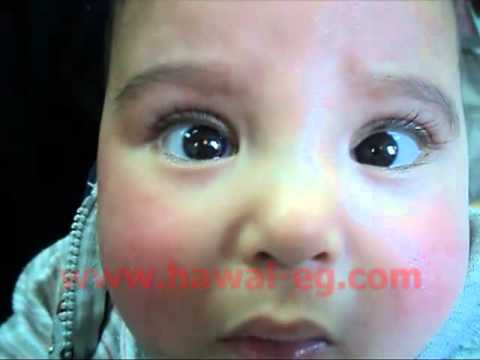 Ciancia syndrome
80
Comitant Esotropia
Comitant
esotropia
Congenital (onset < age 6 m)
Acquired (onset > age 6 m)
With 
Nystagmus
Without 
Nystagmus
Nystagmus blockage syndrome
Latent nystagmus
Ciancia syndrome
--Deviation tends to be…very large
--Nystagmus increases when the fixating eye…abducts;   
  decreases when it…adducts
How large is ‘very large’?
Greater than 50D
Ciancia syndrome
Nonrefractive
Refractive
81
Comitant Esotropia
Comitant
esotropia
Congenital (onset < age 6 m)
Acquired (onset > age 6 m)
With 
Nystagmus
Without 
Nystagmus
Nystagmus blockage syndrome
Latent nystagmus
Ciancia syndrome
--Deviation tends to be…very large
--Nystagmus increases when the fixating eye…abducts;   
  decreases when it…adducts
How large is ‘very large’?
Greater than 50D
Ciancia syndrome
Nonrefractive
Refractive
82
Comitant Esotropia
Comitant
esotropia
Congenital (onset < age 6 m)
Acquired (onset > age 6 m)
With 
Nystagmus
Without 
Nystagmus
Nystagmus blockage syndrome
Latent nystagmus
Ciancia syndrome
--Deviation tends to be…very large
--Nystagmus increases when the fixating eye…abducts;   
  decreases when it…
Ciancia syndrome
[abducts vs
adducts]
Nonrefractive
Refractive
[abducts vs
adducts]
83
Comitant Esotropia
Comitant
esotropia
Congenital (onset < age 6 m)
Acquired (onset > age 6 m)
With 
Nystagmus
Without 
Nystagmus
Nystagmus blockage syndrome
Latent nystagmus
Ciancia syndrome
--Deviation tends to be…very large
--Nystagmus increases when the fixating eye…abducts;   
  decreases when it…adducts
Ciancia syndrome
Nonrefractive
Refractive
84
Comitant Esotropia
Comitant
esotropia
Note that both NBS and Ciancia syndrome present with ET and nystagmus on attempted abduction. Given this, how can you differentiate between these?
Think of these disorders this way: 
--The NBS is a type of congenital nystagmus for which the null point is located in convergence (ie, the ET is in a sense caused by the nystagmus); and 
--The Ciancia syndrome is a type of congenital esotropia in which the ET just happens to be associated with a nystagmus that manifests in attempted abduction
Congenital (onset < age 6 m)
Acquired (onset > age 6 m)
Nystagmus blockage syndrome
--Damped when the eyes are…converged
--Nystagmus appears upon attempted…[movement]
Nystagmus blockage syndrome
--Damped when the eyes are…converged
--Nystagmus appears upon attempted…abduction
With 
Nystagmus
Without 
Nystagmus
Nystagmus blockage syndrome
Latent nystagmus
Ciancia syndrome
--Deviation tends to be…very large
--Nystagmus increases when the fixating eye…abducts;   
  decreases when it…adducts
Ciancia syndrome
85
Comitant Esotropia
Comitant
esotropia
Note that both NBS and Ciancia syndrome present with ET and nystagmus on attempted abduction. Given this, how can you differentiate between these?
Think of these disorders this way: 
--The NBS is a type of congenital nystagmus for which the null point is located in convergence (ie, the ET is in a sense caused by the nystagmus) and 
--The Ciancia syndrome is a type of congenital esotropia in which the ET just happens to be associated with a nystagmus that manifests in attempted abduction
two words
Congenital (onset < age 6 m)
Acquired (onset > age 6 m)
Nystagmus blockage syndrome
--Damped when the eyes are…converged
--Nystagmus appears upon attempted…[movement]
Nystagmus blockage syndrome
--Damped when the eyes are…converged
--Nystagmus appears upon attempted…abduction
With 
Nystagmus
Without 
Nystagmus
Nystagmus blockage syndrome
Latent nystagmus
Ciancia syndrome
--Deviation tends to be…very large
--Nystagmus increases when the fixating eye…abducts;   
  decreases when it…adducts
Ciancia syndrome
Refractive
86
Comitant Esotropia
Comitant
esotropia
Note that both NBS and Ciancia syndrome present with ET and nystagmus on attempted abduction. Given this, how can you differentiate between these?
Think of these disorders this way: 
--The NBS is a type of congenital nystagmus for which the null point is located in convergence (ie, the ET is in a sense caused by the nystagmus) and 
--The Ciancia syndrome is a type of congenital esotropia in which the ET just happens to be associated with a nystagmus that manifests in attempted abduction
Congenital (onset < age 6 m)
Acquired (onset > age 6 m)
Nystagmus blockage syndrome
--Damped when the eyes are…converged
--Nystagmus appears upon attempted…[movement]
Nystagmus blockage syndrome
--Damped when the eyes are…converged
--Nystagmus appears upon attempted…abduction
With 
Nystagmus
Without 
Nystagmus
Nystagmus blockage syndrome
Latent nystagmus
Ciancia syndrome
--Deviation tends to be…very large
--Nystagmus increases when the fixating eye…abducts;   
  decreases when it…adducts
Ciancia syndrome
Refractive
87
Comitant Esotropia
Comitant
esotropia
Note that both NBS and Ciancia syndrome present with ET and nystagmus on attempted abduction. Given this, how can you differentiate between these?
Think of these disorders this way: 
--The NBS is a type of congenital nystagmus for which the null point is located in convergence (ie, the ET is in a sense caused by the nystagmus). In contrast,
--The Ciancia syndrome is a type of congenital esotropia in which the ET just happens to be associated with a nystagmus that manifests in attempted abduction.
two words
Congenital (onset < age 6 m)
Acquired (onset > age 6 m)
Nystagmus blockage syndrome
--Damped when the eyes are…converged
--Nystagmus appears upon attempted…[movement]
Nystagmus blockage syndrome
--Damped when the eyes are…converged
--Nystagmus appears upon attempted…abduction
With 
Nystagmus
Without 
Nystagmus
Nystagmus blockage syndrome
Latent nystagmus
Ciancia syndrome
--Deviation tends to be…very large
--Nystagmus increases when the fixating eye…abducts;   
  decreases when it…adducts
Ciancia syndrome
Refractive
88
Comitant Esotropia
Comitant
esotropia
Note that both NBS and Ciancia syndrome present with ET and nystagmus on attempted abduction. Given this, how can you differentiate between these?
Think of these disorders this way: 
--The NBS is a type of congenital nystagmus for which the null point is located in convergence (ie, the ET is in a sense caused by the nystagmus). In contrast,
--The Ciancia syndrome is a type of congenital esotropia in which the ET just happens to be associated with a nystagmus that manifests in attempted abduction.
Congenital (onset < age 6 m)
Acquired (onset > age 6 m)
Nystagmus blockage syndrome
--Damped when the eyes are…converged
--Nystagmus appears upon attempted…[movement]
Nystagmus blockage syndrome
--Damped when the eyes are…converged
--Nystagmus appears upon attempted…abduction
With 
Nystagmus
Without 
Nystagmus
Nystagmus blockage syndrome
Latent nystagmus
Ciancia syndrome
--Deviation tends to be…very large
--Nystagmus increases when the fixating eye…abducts;   
  decreases when it…adducts
Ciancia syndrome
Refractive
89
Comitant Esotropia
Comitant
esotropia
Note that both NBS and Ciancia syndrome present with ET and nystagmus on attempted abduction. Given this, how can you differentiate between these?
Think of these disorders this way: 
--The NBS is a type of congenital nystagmus for which the null point is located in convergence (ie, the ET is in a sense caused by the nystagmus). In contrast,
--The Ciancia syndrome is a type of congenital esotropia in which the ET just happens to be associated with a nystagmus that manifests in attempted abduction.
Congenital (onset < age 6 m)
Acquired (onset > age 6 m)
So, NBS is a congenital nystagmus pretending to be a congenital esotropia, whereas Ciancia syndrome is a congenital esotropia with an overlay of congenital nystagmus
Nystagmus blockage syndrome
--Damped when the eyes are…converged
--Nystagmus appears upon attempted…[movement]
Nystagmus blockage syndrome
--Damped when the eyes are…converged
--Nystagmus appears upon attempted…abduction
With 
Nystagmus
Without 
Nystagmus
Nystagmus blockage syndrome
Latent nystagmus
Ciancia syndrome
--Deviation tends to be…very large
--Nystagmus increases when the fixating eye…abducts;   
  decreases when it…adducts
Ciancia syndrome
90
Comitant Esotropia
Comitant
esotropia
Note that both NBS and Ciancia syndrome present with ET and nystagmus on attempted abduction. Given this, how can you differentiate between these?
Think of these disorders this way: 
--The NBS is a type of congenital nystagmus for which the null point is located in convergence (ie, the ET is in a sense caused by the nystagmus). In contrast,
--The Ciancia syndrome is a type of congenital esotropia in which the ET just happens to be associated with a nystagmus that manifests in attempted abduction.
What is a null point?
A direction of gaze in which the intensity of the nystagmus is minimized
Congenital (onset < age 6 m)
Acquired (onset > age 6 m)
Nystagmus blockage syndrome
--Damped when the eyes are…converged
--Nystagmus appears upon attempted…[movement]
Nystagmus blockage syndrome
--Damped when the eyes are…converged
--Nystagmus appears upon attempted…abduction
With 
Nystagmus
Without 
Nystagmus
Nystagmus blockage syndrome
Latent nystagmus
Ciancia syndrome
--Deviation tends to be…very large
--Nystagmus increases when the fixating eye…abducts;   
  decreases when it…adducts
Ciancia syndrome
91
Comitant Esotropia
Comitant
esotropia
Note that both NBS and Ciancia syndrome present with ET and nystagmus on attempted abduction. Given this, how can you differentiate between these?
Think of these disorders this way: 
--The NBS is a type of congenital nystagmus for which the null point is located in convergence (ie, the ET is in a sense caused by the nystagmus). In contrast,
--The Ciancia syndrome is a type of congenital esotropia in which the ET just happens to be associated with a nystagmus that manifests in attempted abduction.
What is a null point?
A direction of gaze in which the intensity of the nystagmus is minimized
Congenital (onset < age 6 m)
Acquired (onset > age 6 m)
Nystagmus blockage syndrome
--Damped when the eyes are…converged
--Nystagmus appears upon attempted…[movement]
Nystagmus blockage syndrome
--Damped when the eyes are…converged
--Nystagmus appears upon attempted…abduction
With 
Nystagmus
Without 
Nystagmus
Nystagmus blockage syndrome
Latent nystagmus
Ciancia syndrome
--Deviation tends to be…very large
--Nystagmus increases when the fixating eye…abducts;   
  decreases when it…adducts
Ciancia syndrome
92
Comitant Esotropia
Comitant
esotropia
Note that both NBS and Ciancia syndrome present with ET and nystagmus on attempted abduction. Given this, how can you differentiate between these?
Think of these disorders this way: 
--The NBS is a type of congenital nystagmus for which the null point is located in convergence (ie, the ET is in a sense caused by the nystagmus). In contrast,
--The Ciancia syndrome is a type of congenital esotropia in which the ET just happens to be associated with a nystagmus that manifests in attempted abduction.
Given that the ET in NBS stems from convergence, what other signs **may** be present to clue you in that you’re dealing with NBS and not Ciancia syndrome?
Pupillary constriction **may** accompany the convergence 

**May**? Why the hedging?
Some infants with NBS ‘learn’ to uncouple their near-response triad, so miosis (as well as accommodation) are not a universal finding in NBS
Congenital (onset < age 6 m)
Acquired (onset > age 6 m)
Nystagmus blockage syndrome
--Damped when the eyes are…converged
--Nystagmus appears upon attempted…[movement]
Nystagmus blockage syndrome
--Damped when the eyes are…converged
--Nystagmus appears upon attempted…abduction
With 
Nystagmus
Without 
Nystagmus
Nystagmus blockage syndrome
Latent nystagmus
Ciancia syndrome
--Deviation tends to be…very large
--Nystagmus increases when the fixating eye…abducts;   
  decreases when it…adducts
Ciancia syndrome
93
Comitant Esotropia
Comitant
esotropia
Note that both NBS and Ciancia syndrome present with ET and nystagmus on attempted abduction. Given this, how can you differentiate between these?
Think of these disorders this way: 
--The NBS is a type of congenital nystagmus for which the null point is located in convergence (ie, the ET is in a sense caused by the nystagmus). In contrast,
--The Ciancia syndrome is a type of congenital esotropia in which the ET just happens to be associated with a nystagmus that manifests in attempted abduction.
Given that the ET in NBS stems from convergence, what other signs **may** be present to clue you in that you’re dealing with NBS and not Ciancia syndrome?
Pupillary constriction **may** accompany the convergence 

**May**? Why the hedging?
Some infants with NBS ‘learn’ to uncouple their near-response triad, so miosis (as well as accommodation) are not a universal finding in NBS
Congenital (onset < age 6 m)
Acquired (onset > age 6 m)
Nystagmus blockage syndrome
--Damped when the eyes are…converged
--Nystagmus appears upon attempted…[movement]
Nystagmus blockage syndrome
--Damped when the eyes are…converged
--Nystagmus appears upon attempted…abduction
With 
Nystagmus
Without 
Nystagmus
Nystagmus blockage syndrome
Latent nystagmus
Ciancia syndrome
--Deviation tends to be…very large
--Nystagmus increases when the fixating eye…abducts;   
  decreases when it…adducts
Ciancia syndrome
94
Comitant Esotropia
Comitant
esotropia
Note that both NBS and Ciancia syndrome present with ET and nystagmus on attempted abduction. Given this, how can you differentiate between these?
Think of these disorders this way: 
--The NBS is a type of congenital nystagmus for which the null point is located in convergence (ie, the ET is in a sense caused by the nystagmus). In contrast,
--The Ciancia syndrome is a type of congenital esotropia in which the ET just happens to be associated with a nystagmus that manifests in attempted abduction.
Given that the ET in NBS stems from convergence, what other signs **may** be present to clue you in that you’re dealing with NBS and not Ciancia syndrome?
Pupillary constriction **may** accompany the convergence 

**May**? Why the hedging?
Some infants with NBS ‘learn’ to uncouple their near-response triad, so miosis (as well as accommodation) are not a universal finding in NBS
Congenital (onset < age 6 m)
Acquired (onset > age 6 m)
Nystagmus blockage syndrome
--Damped when the eyes are…converged
--Nystagmus appears upon attempted…[movement]
Nystagmus blockage syndrome
--Damped when the eyes are…converged
--Nystagmus appears upon attempted…abduction
With 
Nystagmus
Without 
Nystagmus
Nystagmus blockage syndrome
Latent nystagmus
Ciancia syndrome
--Deviation tends to be…very large
--Nystagmus increases when the fixating eye…abducts;   
  decreases when it…adducts
Ciancia syndrome
Refractive
95
Comitant Esotropia
Comitant
esotropia
Note that both NBS and Ciancia syndrome present with ET and nystagmus on attempted abduction. Given this, how can you differentiate between these?
Think of these disorders this way: 
--The NBS is a type of congenital nystagmus for which the null point is located in convergence (ie, the ET is in a sense caused by the nystagmus). In contrast,
--The Ciancia syndrome is a type of congenital esotropia in which the ET just happens to be associated with a nystagmus that manifests in attempted abduction.
Given that the ET in NBS stems from convergence, what other signs **may** be present to clue you in that you’re dealing with NBS and not Ciancia syndrome?
Pupillary constriction **may** accompany the convergence 

**May**? Why the hedging?
Some infants with NBS ‘learn’ to decouple their near-response triad, so miosis (as well as accommodation) are not a universal finding in NBS
Congenital (onset < age 6 m)
Acquired (onset > age 6 m)
Nystagmus blockage syndrome
--Damped when the eyes are…converged
--Nystagmus appears upon attempted…[movement]
Nystagmus blockage syndrome
--Damped when the eyes are…converged
--Nystagmus appears upon attempted…abduction
With 
Nystagmus
Without 
Nystagmus
Nystagmus blockage syndrome
Latent nystagmus
Ciancia syndrome
--Deviation tends to be…very large
--Nystagmus increases when the fixating eye…abducts;   
  decreases when it…adducts
Ciancia syndrome
96
Comitant Esotropia
Comitant
esotropia
Note that both NBS and Ciancia syndrome present with ET and nystagmus on attempted abduction. Given this, how can you differentiate between these?
Think of these disorders this way: 
--The NBS is a type of congenital nystagmus for which the null point is located in convergence (ie, the ET is in a sense caused by the nystagmus). In contrast,
--The Ciancia syndrome is a type of congenital esotropia in which the ET just happens to be associated with a nystagmus that manifests in attempted abduction.
Finally, note also that the magnitude of the ET tends to be much larger in Ciancia syndrome than the NBS. So for purposes of the Boards and/or OKAP, an infant with nystagmus and ≤35PD of congenital ET probably has NBS, whereas an infant with nystagmus and ≥55PD of congenital ET likely has Ciancia syndrome.
Congenital (onset < age 6 m)
Acquired (onset > age 6 m)
*
Nystagmus blockage syndrome
--Damped when the eyes are…converged
--Nystagmus appears upon attempted…[movement]
Nystagmus blockage syndrome
--Damped when the eyes are…converged
--Nystagmus appears upon attempted…abduction
With 
Nystagmus
Without 
Nystagmus
Nystagmus blockage syndrome
Latent nystagmus
Ciancia syndrome
--Deviation tends to be…very large
--Nystagmus increases when the fixating eye…abducts;   
  decreases when it…adducts
Ciancia syndrome
*Prior to ‘eating up prism’
97
Comitant Esotropia
Comitant
esotropia
Congenital (onset < age 6 m)
Acquired (onset > age 6 m)
Congenital ET without nystagmus
--Family history usually...[present vs absent]
--Deviation tends to be…large
--Cross fixation…common
--2/3 with concomitant…DVD and IO overaction
Management:
  --Prescribe full…cycloplegic refraction
  --Perform bilateral…MR recession
    --Best if by age…24 months
  --If IO overaction present, consider…weakening
With 
Nystagmus
Without 
Nystagmus
Nystagmus blockage syndrome
Latent nystagmus
Ciancia syndrome
98
Comitant Esotropia
Comitant
esotropia
Congenital (onset < age 6 m)
Acquired (onset > age 6 m)
Congenital ET without nystagmus
--Family history usually…present
--Deviation tends to be…large
--Cross fixation…common
--2/3 with concomitant…DVD and IO overaction
Management:
  --Prescribe full…cycloplegic refraction
  --Perform bilateral…MR recession
    --Best if by age…24 months
  --If IO overaction present, consider…weakening
With 
Nystagmus
Without 
Nystagmus
Nystagmus blockage syndrome
Latent nystagmus
Ciancia syndrome
99
Comitant Esotropia
Comitant
esotropia
Congenital (onset < age 6 m)
Acquired (onset > age 6 m)
Congenital ET without nystagmus
--Family history usually…present
--Deviation tends to be…[magnitude]
--Cross fixation…common
--2/3 with concomitant…DVD and IO overaction
Management:
  --Prescribe full…cycloplegic refraction
  --Perform bilateral…MR recession
    --Best if by age…24 months
  --If IO overaction present, consider…weakening
With 
Nystagmus
Without 
Nystagmus
Nystagmus blockage syndrome
Latent nystagmus
Ciancia syndrome
100
Comitant Esotropia
Comitant
esotropia
Congenital (onset < age 6 m)
Acquired (onset > age 6 m)
Congenital ET without nystagmus
--Family history usually…present
--Deviation tends to be…large
--Cross fixation…common
--2/3 with concomitant…DVD and IO overaction
Management:
  --Prescribe full…cycloplegic refraction
  --Perform bilateral…MR recession
    --Best if by age…24 months
  --If IO overaction present, consider…weakening
With 
Nystagmus
Without 
Nystagmus
Nystagmus blockage syndrome
Latent nystagmus
Ciancia syndrome
101
Comitant Esotropia
Comitant
esotropia
Congenital (onset < age 6 m)
Acquired (onset > age 6 m)
Congenital ET without nystagmus
--Family history usually…present
--Deviation tends to be…large
--Cross fixation…common
--2/3 with concomitant…DVD and IO overaction
Management:
  --Prescribe full…cycloplegic refraction
  --Perform bilateral…MR recession
    --Best if by age…24 months
  --If IO overaction present, consider…weakening
How large is ‘large’?
Greater than 30D
With 
Nystagmus
Without 
Nystagmus
Nystagmus blockage syndrome
Latent nystagmus
Ciancia syndrome
102
Comitant Esotropia
Comitant
esotropia
Congenital (onset < age 6 m)
Acquired (onset > age 6 m)
Congenital ET without nystagmus
--Family history usually…present
--Deviation tends to be…large
--Cross fixation…common
--2/3 with concomitant…DVD and IO overaction
Management:
  --Prescribe full…cycloplegic refraction
  --Perform bilateral…MR recession
    --Best if by age…24 months
  --If IO overaction present, consider…weakening
How large is ‘large’?
Greater than 30D
With 
Nystagmus
Without 
Nystagmus
Nystagmus blockage syndrome
Latent nystagmus
Ciancia syndrome
103
Comitant Esotropia
Comitant
esotropia
Congenital (onset < age 6 m)
Acquired (onset > age 6 m)
Congenital ET without nystagmus
--Family history usually…present
--Deviation tends to be…large
--Cross fixation…common
--2/3 with concomitant…DVD and IO overaction
Management:
  --Prescribe full…cycloplegic refraction
  --Perform bilateral…MR recession
    --Best if by age…24 months
  --If IO overaction present, consider…weakening
With 
Nystagmus
Without 
Nystagmus
If a congenital ET is subtle, what should you infer?
It’s not a congenital ET (they’re not subtle)
Nystagmus blockage syndrome
Latent nystagmus
Ciancia syndrome
104
Comitant Esotropia
Comitant
esotropia
Congenital (onset < age 6 m)
Acquired (onset > age 6 m)
Congenital ET without nystagmus
--Family history usually…present
--Deviation tends to be…large
--Cross fixation…common
--2/3 with concomitant…DVD and IO overaction
Management:
  --Prescribe full…cycloplegic refraction
  --Perform bilateral…MR recession
    --Best if by age…24 months
  --If IO overaction present, consider…weakening
With 
Nystagmus
Without 
Nystagmus
If a congenital ET is subtle, what should you infer?
It’s not a congenital ET (ie, they’re not subtle)
Nystagmus blockage syndrome
Latent nystagmus
Ciancia syndrome
105
Comitant Esotropia
Comitant
esotropia
Congenital (onset < age 6 m)
Acquired (onset > age 6 m)
Congenital ET without nystagmus
--Family history usually…present
--Deviation tends to be…large
--Cross fixation…common
--2/3 with concomitant…DVD and IO overaction
Management:
  --Prescribe full…cycloplegic refraction
  --Perform bilateral…MR recession
    --Best if by age…24 months
  --If IO overaction present, consider…weakening
With 
Nystagmus
Without 
Nystagmus
If a congenital ET is subtle, what should you infer?
It’s not a congenital ET (ie, they’re not subtle)
Accommodative
Nystagmus blockage syndrome
Latent nystagmus
Ciancia syndrome
What is the exception to this?
ET in preemies—their congenital ET can be small-angle
Nonrefractive
106
Comitant Esotropia
Comitant
esotropia
Congenital (onset < age 6 m)
Acquired (onset > age 6 m)
Congenital ET without nystagmus
--Family history usually…present
--Deviation tends to be…large
--Cross fixation…common
--2/3 with concomitant…DVD and IO overaction
Management:
  --Prescribe full…cycloplegic refraction
  --Perform bilateral…MR recession
    --Best if by age…24 months
  --If IO overaction present, consider…weakening
With 
Nystagmus
Without 
Nystagmus
If a congenital ET is subtle, what should you infer?
It’s not a congenital ET (ie, they’re not subtle)
Accommodative
Nystagmus blockage syndrome
Latent nystagmus
Ciancia syndrome
What is the exception to this?
ET in preemies—their congenital ET can be small-angle
Nonrefractive
107
Comitant Esotropia
Comitant
esotropia
Congenital (onset < age 6 m)
Acquired (onset > age 6 m)
Congenital ET without nystagmus
--Family history usually…present
--Deviation tends to be…large
--Cross fixation…[may be present?]
--2/3 with concomitant…DVD and IO overaction
Management:
  --Prescribe full…cycloplegic refraction
  --Perform bilateral…MR recession
    --Best if by age…24 months
  --If IO overaction present, consider…weakening
With 
Nystagmus
Without 
Nystagmus
Nystagmus blockage syndrome
Latent nystagmus
Ciancia syndrome
108
Comitant Esotropia
Comitant
esotropia
Congenital (onset < age 6 m)
Acquired (onset > age 6 m)
Congenital ET without nystagmus
--Family history usually…present
--Deviation tends to be…large
--Cross fixation…may be present
--2/3 with concomitant…DVD and IO overaction
Management:
  --Prescribe full…cycloplegic refraction
  --Perform bilateral…MR recession
    --Best if by age…24 months
  --If IO overaction present, consider…weakening
With 
Nystagmus
Without 
Nystagmus
Nystagmus blockage syndrome
Latent nystagmus
Ciancia syndrome
109
Comitant Esotropia
Comitant
esotropia
Congenital (onset < age 6 m)
Acquired (onset > age 6 m)
Congenital ET without nystagmus
--Family history usually…present
--Deviation tends to be…large
--Cross fixation…may be present
--2/3 with concomitant…DVD and IO overaction
Management:
  --Prescribe full…cycloplegic refraction
  --Perform bilateral…MR recession
    --Best if by age…24 months
  --If IO overaction present, consider…weakening
With 
Nystagmus
Without 
Nystagmus
Accommodative
What does this imply about VA?
It tends to be equal OU

Is amblyopia common?
No
Nystagmus blockage syndrome
Latent nystagmus
Ciancia syndrome
110
Comitant Esotropia
Comitant
esotropia
Congenital (onset < age 6 m)
Acquired (onset > age 6 m)
Congenital ET without nystagmus
--Family history usually…present
--Deviation tends to be…large
--Cross fixation…may be present
--2/3 with concomitant…DVD and IO overaction
Management:
  --Prescribe full…cycloplegic refraction
  --Perform bilateral…MR recession
    --Best if by age…24 months
  --If IO overaction present, consider…weakening
With 
Nystagmus
Without 
Nystagmus
Accommodative
What does this imply about VA?
It will be equal OU

Is amblyopia common?
No
Nystagmus blockage syndrome
Latent nystagmus
Ciancia syndrome
111
Comitant Esotropia
Comitant
esotropia
Congenital (onset < age 6 m)
Acquired (onset > age 6 m)
Congenital ET without nystagmus
--Family history usually…present
--Deviation tends to be…large
--Cross fixation…may be present
--2/3 with concomitant…DVD and IO overaction
Management:
  --Prescribe full…cycloplegic refraction
  --Perform bilateral…MR recession
    --Best if by age…24 months
  --If IO overaction present, consider…weakening
With 
Nystagmus
Without 
Nystagmus
Accommodative
What does this imply about VA?
It will be equal OU

Is amblyopia common?
No
Nystagmus blockage syndrome
Latent nystagmus
What exam finding is key to determining whether the infant’s vision is equal bilaterally?
If it isn’t, the infant will display a gaze preference for the better-seeing eye
Ciancia syndrome
Nonrefractive
112
Comitant Esotropia
Comitant
esotropia
Congenital (onset < age 6 m)
Acquired (onset > age 6 m)
Congenital ET without nystagmus
--Family history usually…present
--Deviation tends to be…large
--Cross fixation…may be present
--2/3 with concomitant…DVD and IO overaction
Management:
  --Prescribe full…cycloplegic refraction
  --Perform bilateral…MR recession
    --Best if by age…24 months
  --If IO overaction present, consider…weakening
With 
Nystagmus
Without 
Nystagmus
Accommodative
What does this imply about VA?
It will be equal OU

Is amblyopia common?
No
Nystagmus blockage syndrome
Latent nystagmus
What exam finding is key to determining whether the infant’s vision is equal bilaterally?
If it isn’t, the infant will display a  gaze preference  for the better-seeing eye
Ciancia syndrome
Nonrefractive
113
Comitant Esotropia
Comitant
esotropia
Congenital (onset < age 6 m)
Acquired (onset > age 6 m)
Congenital ET without nystagmus
--Family history usually…present
--Deviation tends to be…large
--Cross fixation…may be present
--2/3 with concomitant…DVD and IO overaction
Management:
  --Prescribe full…cycloplegic refraction
  --Perform bilateral…MR recession
    --Best if by age…24 months
  --If IO overaction present, consider…weakening
With 
Nystagmus
Without 
Nystagmus
Accommodative
What does this imply about VA?
It will be equal OU

Is amblyopia common?
No
Nystagmus blockage syndrome
Latent nystagmus
What exam finding is key to determining whether the infant’s vision is equal bilaterally?
If it isn’t, the infant will display a  gaze preference  for the better-seeing eye
Ciancia syndrome
Nonrefractive
114
Comitant Esotropia
Comitant
esotropia
Congenital (onset < age 6 m)
Acquired (onset > age 6 m)
Congenital ET without nystagmus
--Family history usually…present
--Deviation tends to be…large
--Cross fixation…may be present
--2/3 with concomitant…DVD and IO overaction
Management:
  --Prescribe full…cycloplegic refraction
  --Perform bilateral…MR recession
    --Best if by age…24 months
  --If IO overaction present, consider…weakening
With 
Nystagmus
Without 
Nystagmus
Accommodative
What does this imply about VA?
It will be equal OU

Is amblyopia common?
No
Nystagmus blockage syndrome
Latent nystagmus
Ciancia syndrome
115
Comitant Esotropia
Comitant
esotropia
Congenital (onset < age 6 m)
Acquired (onset > age 6 m)
Congenital ET without nystagmus
--Family history usually…present
--Deviation tends to be…large
--Cross fixation…may be present
--2/3 with concomitant…DVD and IO overaction
Management:
  --Prescribe full…cycloplegic refraction
  --Perform bilateral…MR recession
    --Best if by age…24 months
  --If IO overaction present, consider…weakening
With 
Nystagmus
Without 
Nystagmus
What does this imply about VA?
It will be equal OU

Is amblyopia common?
Yes
Nystagmus blockage syndrome
Latent nystagmus
Ciancia syndrome
116
Comitant Esotropia
Comitant
esotropia
Congenital (onset < age 6 m)
Acquired (onset > age 6 m)
Congenital ET without nystagmus
--Family history usually…present
--Deviation tends to be…large
--Cross fixation…may be present
--2/3 with concomitant…DVD and IO overaction
Management:
  --Prescribe full…cycloplegic refraction
  --Perform bilateral…MR recession
    --Best if by age…24 months
  --If IO overaction present, consider…weakening
With 
Nystagmus
Without 
Nystagmus
Accommodative
If amblyopia is present:
--will vision be equal OU? 
--Will a gaze preference be present? Yes
What does this imply about VA?
It tends to be equal OU? 

Is amblyopia common?
Yes
Nystagmus blockage syndrome
Latent nystagmus
Ciancia syndrome
Nonrefractive
117
Comitant Esotropia
Comitant
esotropia
Congenital (onset < age 6 m)
Acquired (onset > age 6 m)
Congenital ET without nystagmus
--Family history usually…present
--Deviation tends to be…large
--Cross fixation…may be present
--2/3 with concomitant…DVD and IO overaction
Management:
  --Prescribe full…cycloplegic refraction
  --Perform bilateral…MR recession
    --Best if by age…24 months
  --If IO overaction present, consider…weakening
With 
Nystagmus
Without 
Nystagmus
Accommodative
If amblyopia is present:
--will vision be equal OU? No
--Will a gaze preference be present? Yes
What does this imply about VA?
It tends to be equal OU? No

Is amblyopia common?
Yes
Nystagmus blockage syndrome
Latent nystagmus
Ciancia syndrome
Nonrefractive
118
Comitant Esotropia
Comitant
esotropia
Congenital (onset < age 6 m)
Acquired (onset > age 6 m)
Congenital ET without nystagmus
--Family history usually…present
--Deviation tends to be…large
--Cross fixation…may be present
--2/3 with concomitant…DVD and IO overaction
Management:
  --Prescribe full…cycloplegic refraction
  --Perform bilateral…MR recession
    --Best if by age…24 months
  --If IO overaction present, consider…weakening
With 
Nystagmus
Without 
Nystagmus
Accommodative
If amblyopia is present:
--will vision be equal OU? No
--Will a gaze preference be present? Yes
What does this imply about VA?
It tends to be equal OU? No

Is amblyopia common?
Yes
Nystagmus blockage syndrome
Latent nystagmus
Ciancia syndrome
Nonrefractive
119
Comitant Esotropia
Comitant
esotropia
Congenital (onset < age 6 m)
Acquired (onset > age 6 m)
Congenital ET without nystagmus
--Family history usually…present
--Deviation tends to be…large
--Cross fixation…may be present
--2/3 with concomitant…DVD and IO overaction
Management:
  --Prescribe full…cycloplegic refraction
  --Perform bilateral…MR recession
    --Best if by age…24 months
  --If IO overaction present, consider…weakening
With 
Nystagmus
Without 
Nystagmus
Accommodative
If amblyopia is present:
--will vision be equal OU? No
--Will a gaze preference be present? Yes
What does this imply about VA?
It tends to be equal OU? No

Is amblyopia common?
Yes
Nystagmus blockage syndrome
Latent nystagmus
Ciancia syndrome
120
Comitant Esotropia
Comitant
esotropia
Congenital (onset < age 6 m)
Acquired (onset > age 6 m)
Congenital ET without nystagmus
--Family history usually…present
--Deviation tends to be…large
--Cross fixation…may be present
--2/3 with concomitant…[strabismic conditions]
Management:
  --Prescribe full…cycloplegic refraction
  --Perform bilateral…MR recession
    --Best if by age…24 months
  --If IO overaction present, consider…weakening
With 
Nystagmus
Without 
Nystagmus
Accommodative
Nystagmus blockage syndrome
Latent nystagmus
Ciancia syndrome
Nonrefractive
121
Comitant Esotropia
Comitant
esotropia
Congenital (onset < age 6 m)
Acquired (onset > age 6 m)
Congenital ET without nystagmus
--Family history usually…present
--Deviation tends to be…large
--Cross fixation…may be present
--2/3 with concomitant…DVD and IO overaction
Management:
  --Prescribe full…cycloplegic refraction
  --Perform bilateral…MR recession
    --Best if by age…24 months
  --If IO overaction present, consider…weakening
With 
Nystagmus
Without 
Nystagmus
Accommodative
Nystagmus blockage syndrome
Latent nystagmus
Ciancia syndrome
Nonrefractive
122
Comitant Esotropia
Comitant
esotropia
Congenital (onset < age 6 m)
Acquired (onset > age 6 m)
Congenital ET without nystagmus
--Family history usually…present
--Deviation tends to be…large
--Cross fixation…may be present
--2/3 with concomitant…DVD and IO overaction
Management:
  --Prescribe full…cycloplegic refraction
  --Perform bilateral…MR recession
    --Best if by age…24 months
  --If IO overaction present, consider…weakening
With 
Nystagmus
Without 
Nystagmus
Nystagmus blockage syndrome
In this context, what do DVD and IO stand for?
DVD:
IO:
Latent nystagmus
Ciancia syndrome
123
Comitant Esotropia
Comitant
esotropia
Congenital (onset < age 6 m)
Acquired (onset > age 6 m)
Congenital ET without nystagmus
--Family history usually…present
--Deviation tends to be…large
--Cross fixation…may be present
--2/3 with concomitant…DVD and IO overaction
Management:
  --Prescribe full…cycloplegic refraction
  --Perform bilateral…MR recession
    --Best if by age…24 months
  --If IO overaction present, consider…weakening
With 
Nystagmus
Without 
Nystagmus
Accommodative
Nystagmus blockage syndrome
In this context, what do DVD and IO stand for?
DVD: Dissociated vertical deviation
IO: Inferior oblique (muscle)
Latent nystagmus
Ciancia syndrome
124
Comitant Esotropia
Comitant
esotropia
Congenital (onset < age 6 m)
Acquired (onset > age 6 m)
Congenital ET without nystagmus
--Family history usually…present
--Deviation tends to be…large
--Cross fixation…may be present
--2/3 with concomitant…DVD and IO overaction
Management:
  --Prescribe full…cycloplegic refraction
  --Perform bilateral…MR recession
    --Best if by age…24 months
  --If IO overaction present, consider…weakening
What is the classic clinical finding in DVD?
An eye will slowly elevate and extort, either spontaneously (manifest DVD)  or when occluded (latent DVD). A crucial finding occurs when the drifting eye reorients downward, and it is this--the fellow eye does not move downward simultaneously (as would normally be the case).
With 
Nystagmus
Without 
Nystagmus
Accommodative
Nystagmus blockage syndrome
In this context, what do DVD and IO stand for?
DVD: Dissociated vertical deviation
IO: Inferior oblique (muscle)
Latent nystagmus
Ciancia syndrome
125
Comitant Esotropia
Comitant
esotropia
Congenital (onset < age 6 m)
Acquired (onset > age 6 m)
Congenital ET without nystagmus
--Family history usually…present
--Deviation tends to be…large
--Cross fixation…may be present
--2/3 with concomitant…DVD and IO overaction
Management:
  --Prescribe full…cycloplegic refraction
  --Perform bilateral…MR recession
    --Best if by age…24 months
  --If IO overaction present, consider…weakening
What is the classic clinical finding in DVD?
An eye will slowly elevate and extort, either spontaneously (manifest DVD)  or when occluded (latent DVD). A crucial finding occurs when the drifting eye reorients downward, and it is this--the fellow eye does not move downward simultaneously (as would normally be the case).
With 
Nystagmus
Without 
Nystagmus
Accommodative
Nystagmus blockage syndrome
In this context, what do DVD and IO stand for?
DVD: Dissociated vertical deviation
IO: Inferior oblique (muscle)
Latent nystagmus
Ciancia syndrome
126
Comitant Esotropia
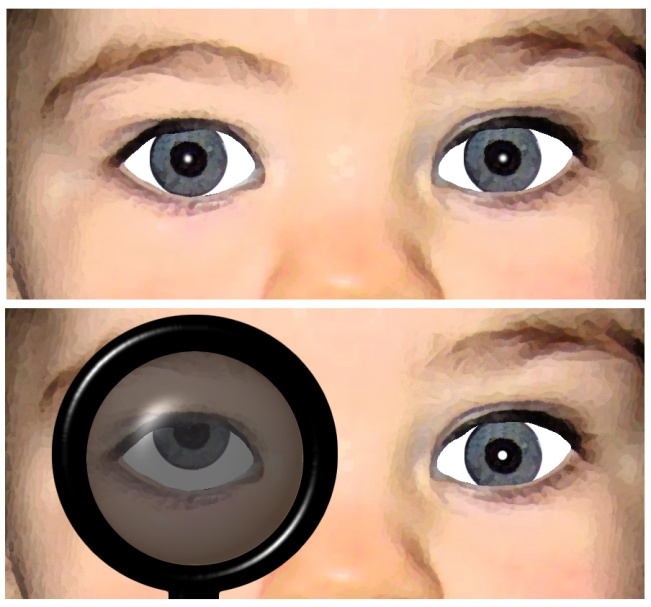 DVD
127
Comitant Esotropia
Comitant
esotropia
Congenital (onset < age 6 m)
Acquired (onset > age 6 m)
Congenital ET without nystagmus
--Family history usually…present
--Deviation tends to be…large
--Cross fixation…may be present
--2/3 with concomitant…DVD and IO overaction
Management:
  --Prescribe full…cycloplegic refraction
  --Perform bilateral…MR recession
    --Best if by age…24 months
  --If IO overaction present, consider…weakening
What is the classic clinical finding in DVD?
An eye will slowly elevate and extort, either spontaneously (manifest DVD)  or when occluded (latent DVD). A crucial finding occurs when the drifting eye reorients downward, and it is this--the fellow eye does not move downward simultaneously (as would normally be the case).
With 
Nystagmus
Without 
Nystagmus
Accommodative
Nystagmus blockage syndrome
In this context, what do DVD and IO stand for?
DVD: Dissociated vertical deviation
IO: Inferior oblique (muscle)
Latent nystagmus
Ciancia syndrome
128
Comitant Esotropia
Comitant
esotropia
Congenital (onset < age 6 m)
Acquired (onset > age 6 m)
Congenital ET without nystagmus
--Family history usually…present
--Deviation tends to be…large
--Cross fixation…may be present
--2/3 with concomitant…DVD and IO overaction
Management:
  --Prescribe full…cycloplegic refraction
  --Perform bilateral…MR recession
    --Best if by age…24 months
  --If IO overaction present, consider…weakening
With 
Nystagmus
Without 
Nystagmus
Nystagmus blockage syndrome
Both DVD and IO overaction involve elevation and extorsion.
How can they be differentiated?
DVD violates Hering’s law; IO overaction doesn’t
Latent nystagmus
Ciancia syndrome
129
Comitant Esotropia
Comitant
esotropia
Congenital (onset < age 6 m)
Acquired (onset > age 6 m)
Congenital ET without nystagmus
--Family history usually…present
--Deviation tends to be…large
--Cross fixation…may be present
--2/3 with concomitant…DVD and IO overaction
Management:
  --Prescribe full…cycloplegic refraction
  --Perform bilateral…MR recession
    --Best if by age…24 months
  --If IO overaction present, consider…weakening
With 
Nystagmus
Without 
Nystagmus
Accommodative
Nystagmus blockage syndrome
Both DVD and IO overaction involve elevation and extorsion.
How can they be differentiated?
DVD violates Hering’s law; IO overaction doesn’t
Latent nystagmus
Ciancia syndrome
130
Comitant Esotropia
Comitant
esotropia
Congenital (onset < age 6 m)
Acquired (onset > age 6 m)
Congenital ET without nystagmus
--Family history usually…present
--Deviation tends to be…large
--Cross fixation…may be present
--2/3 with concomitant…DVD and IO overaction
Management:
  --Prescribe full…cycloplegic refraction
  --Perform bilateral…MR recession
    --Best if by age…24 months
  --If IO overaction present, consider…weakening
With 
Nystagmus
Without 
Nystagmus
Nystagmus blockage syndrome
Both DVD and IO overaction involve elevation and extorsion.
How can they be differentiated?
DVD violates Hering’s law; IO overaction doesn’t
Latent nystagmus
Ciancia syndrome
What does this mean, exactly?
When an eye that is elevated by IO overaction depresses, the fellow eye obeys Hering’s law and
depresses as well. This doesn’t happen in DVD.
Cyclic
131
Comitant Esotropia
Comitant
esotropia
Congenital (onset < age 6 m)
Acquired (onset > age 6 m)
Congenital ET without nystagmus
--Family history usually…present
--Deviation tends to be…large
--Cross fixation…may be present
--2/3 with concomitant…DVD and IO overaction
Management:
  --Prescribe full…cycloplegic refraction
  --Perform bilateral…MR recession
    --Best if by age…24 months
  --If IO overaction present, consider…weakening
With 
Nystagmus
Without 
Nystagmus
Nystagmus blockage syndrome
Both DVD and IO overaction involve elevation and extorsion.
How can they be differentiated?
DVD violates Hering’s law; IO overaction doesn’t
Latent nystagmus
Ciancia syndrome
What does this mean, exactly?
When an eye that is elevated by IO overaction depresses, the fellow eye obeys Hering’s law and
depresses as well. This doesn’t happen in DVD.
132
Comitant Esotropia
Comitant
esotropia
Congenital (onset < age 6 m)
Acquired (onset > age 6 m)
Congenital ET without nystagmus
--Family history usually…present
--Deviation tends to be…large
--Cross fixation…may be present
--2/3 with concomitant…DVD and IO overaction
Management:
  --Prescribe full…cycloplegic refraction
  --Perform bilateral…MR recession
    --Best if by age…24 months
  --If IO overaction present, consider…weakening
For more on DVD and IO overaction, see slide-set P7; for Hering’s law, see FELT3.
With 
Nystagmus
Without 
Nystagmus
Nystagmus blockage syndrome
Both DVD and IO overaction involve elevation and extorsion.
How can they be differentiated?
DVD violates Hering’s law; IO overaction doesn’t
Latent nystagmus
Ciancia syndrome
What does this mean, exactly?
When an eye that is elevated by IO overaction depresses, the fellow eye obeys Hering’s law and
depresses as well. This doesn’t happen in DVD.
133
Comitant Esotropia
Comitant
esotropia
Congenital (onset < age 6 m)
Acquired (onset > age 6 m)
Congenital ET without nystagmus
--Family history usually…present
--Deviation tends to be…large
--Cross fixation…may be present
--2/3 with concomitant…DVD and IO overaction
Management:
  --Prescribe full… cycloplegic refraction
  --Perform bilateral…MR recession
    --Best if by age…24 months
  --If IO overaction present, consider…weakening
With 
Nystagmus
Without 
Nystagmus
Nystagmus blockage syndrome
Latent nystagmus
Ciancia syndrome
134
Comitant Esotropia
Comitant
esotropia
Congenital (onset < age 6 m)
Acquired (onset > age 6 m)
Congenital ET without nystagmus
--Family history usually…present
--Deviation tends to be…large
--Cross fixation…may be present
--2/3 with concomitant…DVD and IO overaction
Management:
  --Prescribe full…cycloplegic refraction
  --Perform bilateral…MR recession
    --Best if by age…24 months
  --If IO overaction present, consider…weakening
With 
Nystagmus
Without 
Nystagmus
Nystagmus blockage syndrome
Latent nystagmus
Ciancia syndrome
135
Comitant Esotropia
Comitant
esotropia
Congenital (onset < age 6 m)
Acquired (onset > age 6 m)
Congenital ET without nystagmus
--Family history usually…present
--Deviation tends to be…large
--Cross fixation…may be present
--2/3 with concomitant…DVD and IO overaction
Management:
  --Prescribe full…cycloplegic refraction
  --Perform bilateral…MR recession
    --Best if by age…24 months
  --If IO overaction present, consider…weakening
With 
Nystagmus
Without 
Nystagmus
Nystagmus blockage syndrome
Latent nystagmus
Why prescribe the full CR?
In case the ET has an accommodative component
Ciancia syndrome
136
Comitant Esotropia
Comitant
esotropia
Congenital (onset < age 6 m)
Acquired (onset > age 6 m)
Congenital ET without nystagmus
--Family history usually…present
--Deviation tends to be…large
--Cross fixation…may be present
--2/3 with concomitant…DVD and IO overaction
Management:
  --Prescribe full…cycloplegic refraction
  --Perform bilateral…MR recession
    --Best if by age…24 months
  --If IO overaction present, consider…weakening
With 
Nystagmus
Without 
Nystagmus
Nystagmus blockage syndrome
Latent nystagmus
Why prescribe the full CR?
In case the ET has an accommodative component
Ciancia syndrome
137
Comitant Esotropia
Comitant
esotropia
Congenital (onset < age 6 m)
Acquired (onset > age 6 m)
Congenital ET without nystagmus
--Family history usually…present
--Deviation tends to be…large
--Cross fixation…may be present
--2/3 with concomitant…DVD and IO overaction
Management:
  --Prescribe full…cycloplegic refraction
  --Perform bilateral…[surgery]
    --Best if by age…24 months
  --If IO overaction present, consider…weakening
With 
Nystagmus
Without 
Nystagmus
Nystagmus blockage syndrome
Latent nystagmus
Ciancia syndrome
138
Comitant Esotropia
Comitant
esotropia
Congenital (onset < age 6 m)
Acquired (onset > age 6 m)
Congenital ET without nystagmus
--Family history usually…present
--Deviation tends to be…large
--Cross fixation…may be present
--2/3 with concomitant…DVD and IO overaction
Management:
  --Prescribe full…cycloplegic refraction
  --Perform bilateral…MR recession
    --Best if by age… 24 months
  --If IO overaction present, consider…weakening
With 
Nystagmus
Without 
Nystagmus
Nystagmus blockage syndrome
Latent nystagmus
Ciancia syndrome
139
Comitant Esotropia
Comitant
esotropia
Congenital (onset < age 6 m)
Acquired (onset > age 6 m)
Congenital ET without nystagmus
--Family history usually…present
--Deviation tends to be…large
--Cross fixation…may be present
--2/3 with concomitant…DVD and IO overaction
Management:
  --Prescribe full…cycloplegic refraction
  --Perform bilateral…MR recession
    --Best if by age… 24 months
  --If IO overaction present, consider…weakening
With 
Nystagmus
Without 
Nystagmus
Accommodative
Nystagmus blockage syndrome
Latent nystagmus
Ciancia syndrome
140
Comitant Esotropia
Comitant
esotropia
Congenital (onset < age 6 m)
Acquired (onset > age 6 m)
Congenital ET without nystagmus
--Family history usually…present
--Deviation tends to be…large
--Cross fixation…may be present
--2/3 with concomitant…DVD and IO overaction
Management:
  --Prescribe full…cycloplegic refraction
  --Perform bilateral…MR recession
    --Best if by age…24 months
  --If IO overaction present, consider…weakening
With 
Nystagmus
Without 
Nystagmus
Nystagmus blockage syndrome
Latent nystagmus
Ciancia syndrome
141
Comitant Esotropia
Comitant
esotropia
Congenital (onset < age 6 m)
Acquired (onset > age 6 m)
Congenital ET without nystagmus
--Family history usually…present
--Deviation tends to be…large
--Cross fixation…may be present
--2/3 with concomitant…DVD and IO overaction
Management:
  --Prescribe full…cycloplegic refraction
  --Perform bilateral…MR recession
    --Best if by age…24 months
  --If IO overaction present, consider…[surgery]
With 
Nystagmus
Without 
Nystagmus
Nystagmus blockage syndrome
Latent nystagmus
Ciancia syndrome
142
Comitant Esotropia
Comitant
esotropia
Congenital (onset < age 6 m)
Acquired (onset > age 6 m)
Congenital ET without nystagmus
--Family history usually…present
--Deviation tends to be…large
--Cross fixation…may be present
--2/3 with concomitant…DVD and IO overaction
Management:
  --Prescribe full…cycloplegic refraction
  --Perform bilateral…MR recession
    --Best if by age…24 months
  --If IO overaction present, consider…weakening
With 
Nystagmus
Without 
Nystagmus
Accommodative
Nystagmus blockage syndrome
Latent nystagmus
Ciancia syndrome
143
Comitant Esotropia
Comitant
esotropia
Congenital (onset < age 6 m)
Acquired (onset > age 6 m)
Congenital ET without nystagmus
--Family history usually…present
--Deviation tends to be…large
--Cross fixation…common
--2/3 with concomitant…DVD and IO overaction
Management:
  --Prescribe full…cycloplegic refraction
  --Perform bilateral…MR recession
    --Best if by age…24 months
  --If IO overaction present, consider…weakening
What is the realistic goal of treatment?
Monofixation syndrome, or a small-angle esophoria

What about high-grade stereopsis? 
It’s not gonna happen
With 
Nystagmus
Without 
Nystagmus
Accommodative
Nystagmus blockage syndrome
Latent nystagmus
Ciancia syndrome
Nonrefractive
144
Comitant Esotropia
Comitant
esotropia
Congenital (onset < age 6 m)
Acquired (onset > age 6 m)
Congenital ET without nystagmus
--Family history usually…present
--Deviation tends to be…large
--Cross fixation…common
--2/3 with concomitant…DVD and IO overaction
Management:
  --Prescribe full…cycloplegic refraction
  --Perform bilateral…MR recession
    --Best if by age…24 months
  --If IO overaction present, consider…weakening
What is the realistic goal of treatment?
Monofixation syndrome, or a small-angle esophoria

What about high-grade stereopsis? 
It’s not gonna happen
With 
Nystagmus
Without 
Nystagmus
Accommodative
Nystagmus blockage syndrome
Latent nystagmus
Ciancia syndrome
Nonrefractive
145
Comitant Esotropia
Comitant
esotropia
Congenital (onset < age 6 m)
Acquired (onset > age 6 m)
Congenital ET without nystagmus
--Family history usually…present
--Deviation tends to be…large
--Cross fixation…common
--2/3 with concomitant…DVD and IO overaction
Management:
  --Prescribe full…cycloplegic refraction
  --Perform bilateral…MR recession
    --Best if by age…24 months
  --If IO overaction present, consider…weakening
What is the realistic goal of treatment?
Monofixation syndrome, or a small-angle esophoria

What about high-grade stereopsis? 
It’s not gonna happen
With 
Nystagmus
Without 
Nystagmus
Nystagmus blockage syndrome
Latent nystagmus
Ciancia syndrome
146
Comitant Esotropia
Comitant
esotropia
Congenital (onset < age 6 m)
Acquired (onset > age 6 m)
Congenital ET without nystagmus
--Family history usually…present
--Deviation tends to be…large
--Cross fixation…common
--2/3 with concomitant…DVD and IO overaction
Management:
  --Prescribe full…cycloplegic refraction
  --Perform bilateral…MR recession
    --Best if by age…24 months
  --If IO overaction present, consider…weakening
What is the realistic goal of treatment?
Monofixation syndrome, or a small-angle esophoria

What about high-grade stereopsis? 
It’s not gonna happen
With 
Nystagmus
Without 
Nystagmus
Nystagmus blockage syndrome
Latent nystagmus
Ciancia syndrome
147
Comitant Esotropia
Comitant
esotropia
Congenital (onset < age 6 m)
Acquired (onset > age 6 m)
Congenital ET without nystagmus
--Family history usually…present
--Deviation tends to be…large
--Cross fixation…common
--2/3 with concomitant…DVD and IO overaction
Management:
  --Prescribe full…cycloplegic refraction
  --Perform bilateral…MR recession
    --Best if by age…24 months
  --If IO overaction present, consider…weakening
What is the realistic goal of treatment?
Monofixation syndrome, or a small-angle esophoria

What about high-grade stereopsis? 
It’s not gonna happen
With 
Nystagmus
Without 
Nystagmus
Monofixation syndrome is one of the three adaptations the immature visual system makes in response to misalignment. What are the other two?
--
--Anomalous retinal correspondence
--Monofixation syndrome Monofixation syndrome
Nystagmus blockage syndrome
Mnemonic is…SAM
Latent nystagmus
Ciancia syndrome
148
Comitant Esotropia
Comitant
esotropia
Congenital (onset < age 6 m)
Acquired (onset > age 6 m)
Congenital ET without nystagmus
--Family history usually…present
--Deviation tends to be…large
--Cross fixation…common
--2/3 with concomitant…DVD and IO overaction
Management:
  --Prescribe full…cycloplegic refraction
  --Perform bilateral…MR recession
    --Best if by age…24 months
  --If IO overaction present, consider…weakening
What is the realistic goal of treatment?
Monofixation syndrome, or a small-angle esophoria

What about high-grade stereopsis? 
It’s not gonna happen
With 
Nystagmus
Without 
Nystagmus
Monofixation syndrome is one of the three adaptations the immature visual system makes in response to misalignment. What are the other two?
--S
--A
--Monofixation syndrome
Nystagmus blockage syndrome
Mnemonic is…SAM
Latent nystagmus
Ciancia syndrome
149
Comitant Esotropia
Comitant
esotropia
Congenital (onset < age 6 m)
Acquired (onset > age 6 m)
Congenital ET without nystagmus
--Family history usually…present
--Deviation tends to be…large
--Cross fixation…common
--2/3 with concomitant…DVD and IO overaction
Management:
  --Prescribe full…cycloplegic refraction
  --Perform bilateral…MR recession
    --Best if by age…24 months
  --If IO overaction present, consider…weakening
What is the realistic goal of treatment?
Monofixation syndrome, or a small-angle esophoria

What about high-grade stereopsis? 
It’s not gonna happen
With 
Nystagmus
Without 
Nystagmus
Monofixation syndrome is one of the three adaptations the immature visual system makes in response to misalignment. What are the other two?
--Suppression
--Anomalous retinal correspondence
--Monofixation syndrome
Nystagmus blockage syndrome
Mnemonic is…SAM
Latent nystagmus
Ciancia syndrome
150
Comitant Esotropia
Comitant
esotropia
Congenital (onset < age 6 m)
Acquired (onset > age 6 m)
Congenital ET without nystagmus
--Family history usually…present
--Deviation tends to be…large
--Cross fixation…common
--2/3 with concomitant…DVD and IO overaction
Management:
  --Prescribe full…cycloplegic refraction
  --Perform bilateral…MR recession
    --Best if by age…24 months
  --If IO overaction present, consider…weakening
What is the realistic goal of treatment?
Monofixation syndrome, or a small-angle esophoria

What about high-grade stereopsis? 
It’s not gonna happen
With 
Nystagmus
Without 
Nystagmus
Monofixation syndrome is one of the three adaptations the immature visual system makes in response to misalignment. What are the other two?
--Suppression
--Anomalous retinal correspondence
--Monofixation syndrome
Nystagmus blockage syndrome
Mnemonic is…SAM
Latent nystagmus
Ciancia syndrome
For more on sensory responses in strabismus, see slide-set P14
151
Comitant Esotropia
Comitant
esotropia
Congenital (onset < age 6 m)
Acquired (onset > age 6 m)
Two
basic forms
of acquired ET
With 
Nystagmus
Without 
Nystagmus
?
?
Nystagmus blockage syndrome
Latent nystagmus
Ciancia syndrome
152
Comitant Esotropia
Comitant
esotropia
Congenital (onset < age 6 m)
Acquired (onset > age 6 m)
Two
basic forms
of acquired ET
With 
Nystagmus
Without 
Nystagmus
Accommodative
Nonaccommodative
Nystagmus blockage syndrome
Latent nystagmus
Ciancia syndrome
153
Comitant Esotropia
Comitant
esotropia
Congenital (onset < age 6 m)
Acquired (onset > age 6 m)
With 
Nystagmus
Without 
Nystagmus
Accommodative
Nonaccommodative
Nystagmus blockage syndrome
Accommodative
--Onset between ages  6 months  and  7 years ; average age  2.5 years
--Initially…intermittent, eventually becoming…constant
--Amblyopia is…common
--c/o diplopia early, but stop after developing a…facultative suppression scotoma
Acute
Latent nystagmus
Deprivation
Ciancia syndrome
Nonrefractive
Refractive
154
Comitant Esotropia
Comitant
esotropia
Congenital (onset < age 6 m)
Acquired (onset > age 6 m)
With 
Nystagmus
Without 
Nystagmus
Accommodative
Nonaccommodative
Nystagmus blockage syndrome
Accommodative
--Onset between ages  6 months  and  7 years ; average age  2.5 years
--Initially…intermittent, eventually becoming…constant
--Amblyopia is…common
--c/o diplopia early, but stop after developing a…facultative suppression scotoma
Latent nystagmus
Ciancia syndrome
Nonrefractive
Refractive
155
Comitant Esotropia
Comitant
esotropia
Congenital (onset < age 6 m)
Acquired (onset > age 6 m)
With 
Nystagmus
Without 
Nystagmus
Accommodative
Nonaccommodative
Nystagmus blockage syndrome
Accommodative
--Onset between ages  6 months  and  7 years ; average age  2.5 years
--Initially…intermittent, eventually becoming…constant
--Amblyopia is…common
--c/o diplopia early, but stop after developing a…facultative suppression scotoma
Latent nystagmus
Ciancia syndrome
Nonrefractive
Refractive
156
Comitant Esotropia
Comitant
esotropia
Congenital (onset < age 6 m)
Acquired (onset > age 6 m)
With 
Nystagmus
Without 
Nystagmus
Accommodative
Nonaccommodative
Nystagmus blockage syndrome
Accommodative
--Onset between ages  6 months  and  7 years ; average age  2.5 years
--Initially…intermittent, eventually becoming…constant
--Amblyopia is…common
--c/o diplopia early, but stop after developing a…facultative suppression scotoma
Latent nystagmus
Ciancia syndrome
Nonrefractive
Refractive
157
Comitant Esotropia
Comitant
esotropia
Congenital (onset < age 6 m)
Acquired (onset > age 6 m)
With 
Nystagmus
Without 
Nystagmus
Accommodative
Nonaccommodative
Nystagmus blockage syndrome
Accommodative
--Onset between ages  6 months  and  7 years ; average age  2.5 years
--Initially…intermittent, eventually becoming…constant
--Amblyopia is…[common vs uncommon]
--c/o diplopia early, but stop after developing a…facultative suppression scotoma
Latent nystagmus
Ciancia syndrome
Nonrefractive
Refractive
158
Comitant Esotropia
Comitant
esotropia
Congenital (onset < age 6 m)
Acquired (onset > age 6 m)
With 
Nystagmus
Without 
Nystagmus
Accommodative
Nonaccommodative
Nystagmus blockage syndrome
Accommodative
--Onset between ages  6 months  and  7 years ; average age  2.5 years
--Initially…intermittent, eventually becoming…constant
--Amblyopia is…common
--c/o diplopia early, but stop after developing a…facultative suppression scotoma
Latent nystagmus
Ciancia syndrome
Nonrefractive
Refractive
159
Comitant Esotropia
Comitant
esotropia
Congenital (onset < age 6 m)
Acquired (onset > age 6 m)
With 
Nystagmus
Without 
Nystagmus
Accommodative
Nonaccommodative
Nystagmus blockage syndrome
Accommodative
--Onset between ages  6 months  and  7 years ; average age  2.5 years
--Initially…intermittent, eventually becoming…constant
--Amblyopia is…common
--c/o diplopia early, but stop after developing a…facultative suppression scotoma
Latent nystagmus
Ciancia syndrome
Refractive
160
Comitant Esotropia
Comitant
esotropia
Congenital (onset < age 6 m)
Acquired (onset > age 6 m)
With 
Nystagmus
Without 
Nystagmus
Accommodative
Nonaccommodative
Nystagmus blockage syndrome
Accommodative
--Onset between ages  6 months  and  7 years ; average age  2.5 years
--Initially…intermittent, eventually becoming…constant
--Amblyopia is…common
--c/o diplopia early, but stop after developing a…facultative suppression scotoma
Latent nystagmus
Ciancia syndrome
Nonrefractive
Refractive
161
Comitant Esotropia
Comitant
esotropia
Congenital (onset < age 6 m)
Acquired (onset > age 6 m)
With 
Nystagmus
Without 
Nystagmus
What is ‘suppression’ in this context?
It is the prevention of an image in one eye from reaching conscious awareness

How does the phenomenon of suppression come about?
It is one of three sensory adaptations the visual system employs to avoid the occurrence of visual confusion and/or diplopia
Accommodative
Nonaccommodative
Nystagmus blockage syndrome
Basic
Accommodative
--Onset between ages  6 months  and  7 years ; average age  2.5 years
--Initially…intermittent, eventually becoming…constant
--Amblyopia is…common
--c/o diplopia early, but stop after developing a…facultative suppression scotoma
Acute
Latent nystagmus
Deprivation
Ciancia syndrome
Nonrefractive
Refractive
162
Comitant Esotropia
Comitant
esotropia
Congenital (onset < age 6 m)
Acquired (onset > age 6 m)
With 
Nystagmus
Without 
Nystagmus
What is ‘suppression’ in this context?
It is the prevention of an image in one eye from reaching conscious awareness

How does the phenomenon of suppression come about?
It is one of three sensory adaptations the visual system employs to avoid the occurrence of visual confusion and/or diplopia
Accommodative
Nonaccommodative
Nystagmus blockage syndrome
Basic
Accommodative
--Onset between ages  6 months  and  7 years ; average age  2.5 years
--Initially…intermittent, eventually becoming…constant
--Amblyopia is…common
--c/o diplopia early, but stop after developing a…facultative suppression scotoma
Acute
Latent nystagmus
Deprivation
Ciancia syndrome
Nonrefractive
Refractive
163
Comitant Esotropia
Comitant
esotropia
Congenital (onset < age 6 m)
Acquired (onset > age 6 m)
With 
Nystagmus
Without 
Nystagmus
What is ‘suppression’ in this context?
It is the prevention of an image in one eye from reaching conscious awareness

How does the phenomenon of suppression come about?
It is one of three sensory adaptations the visual system employs to avoid the occurrence of visual confusion and/or diplopia
Accommodative
Nonaccommodative
Nystagmus blockage syndrome
Basic
Accommodative
--Onset between ages  6 months  and  7 years ; average age  2.5 years
--Initially…intermittent, eventually becoming…constant
--Amblyopia is…common
--c/o diplopia early, but stop after developing a…facultative suppression scotoma
Acute
Latent nystagmus
Ciancia syndrome
Nonrefractive
Refractive
164
Comitant Esotropia
Comitant
esotropia
Congenital (onset < age 6 m)
Acquired (onset > age 6 m)
With 
Nystagmus
Without 
Nystagmus
What is ‘suppression’ in this context?
It is the prevention of an image in one eye from reaching conscious awareness

How does the phenomenon of suppression come about?
It is one of the three sensory adaptations to strabismus that was mentioned previously
Accommodative
Nonaccommodative
Nystagmus blockage syndrome
Basic
Accommodative
--Onset between ages  6 months  and  7 years ; average age  2.5 years
--Initially…intermittent, eventually becoming…constant
--Amblyopia is…common
--c/o diplopia early, but stop after developing a…facultative suppression scotoma
Latent nystagmus
Ciancia syndrome
Nonrefractive
Refractive
165
Comitant Esotropia
Comitant
esotropia
Congenital (onset < age 6 m)
Acquired (onset > age 6 m)
With 
Nystagmus
Without 
Nystagmus
What is ‘suppression’ in this context?
It is the prevention of an image in one eye from reaching conscious awareness

How does the phenomenon of suppression come about?
It is one of three sensory adaptations the visual system employs to avoid the occurrence of visual confusion and/or diplopia
Accommodative
Nonaccommodative
Nystagmus blockage syndrome
Accommodative
--Onset between ages  6 months  and  7 years ; average age  2.5 years
--Initially…intermittent, eventually becoming…constant
--Amblyopia is…common
--c/o diplopia early, but stop after developing a…facultative suppression scotoma
Latent nystagmus
What does it mean to say a suppression scotoma is ‘facultative’?
It means suppression occurs only when the eye is deviated
Ciancia syndrome
Nonrefractive
Refractive
166
Comitant Esotropia
Comitant
esotropia
Congenital (onset < age 6 m)
Acquired (onset > age 6 m)
With 
Nystagmus
Without 
Nystagmus
What is ‘suppression’ in this context?
It is the prevention of an image in one eye from reaching conscious awareness

How does the phenomenon of suppression come about?
It is one of three sensory adaptations the visual system employs to avoid the occurrence of visual confusion and/or diplopia
Accommodative
Nonaccommodative
Nystagmus blockage syndrome
Basic
Accommodative
--Onset between ages  6 months  and  7 years ; average age  2.5 years
--Initially…intermittent, eventually becoming…constant
--Amblyopia is…common
--c/o diplopia early, but stop after developing a…facultative suppression scotoma
Latent nystagmus
What does it mean to say a suppression scotoma is ‘facultative’?
It means suppression occurs only while the eye is deviated
Ciancia syndrome
Nonrefractive
Refractive
167
Comitant Esotropia
Comitant
esotropia
Congenital (onset < age 6 m)
Acquired (onset > age 6 m)
With 
Nystagmus
Without 
Nystagmus
Accommodative
Nonaccommodative
Nystagmus blockage syndrome
Two
basic forms
Latent nystagmus
Ciancia syndrome
?
?
168
Comitant Esotropia
Comitant
esotropia
Congenital (onset < age 6 m)
Acquired (onset > age 6 m)
With 
Nystagmus
Without 
Nystagmus
Accommodative
Nonaccommodative
Nystagmus blockage syndrome
Two
basic forms
Latent nystagmus
Ciancia syndrome
Nonrefractive
Refractive
169
Comitant Esotropia
Comitant
esotropia
Congenital (onset < age 6 m)
Acquired (onset > age 6 m)
Accommodative: Refractive
--Combo of uncorrected hyperopia and
inadequate divergence
--Average refractive error: +4
--Strabismus usually measures ET  ≈   ET’
Management
--Prescribe full CR
  --If residual ET’ with full CR: Rx bifocal 
  --Try to wean off plus over time
With 
Nystagmus
Without 
Nystagmus
Accommodative
Nonaccommodative
Nystagmus blockage syndrome
Latent nystagmus
Ciancia syndrome
Nonrefractive
Refractive
170
Comitant Esotropia
Comitant
esotropia
Congenital (onset < age 6 m)
Acquired (onset > age 6 m)
Accommodative: Refractive
--Combo of uncorrected hyperopia and
inadequate divergence
--Average refractive error: +4
--Strabismus usually measures ET  ≈   ET’
Management
--Prescribe full CR
  --If residual ET’ with full CR: Rx bifocal 
  --Try to wean off plus over time
With 
Nystagmus
Without 
Nystagmus
Accommodative
Nonaccommodative
Nystagmus blockage syndrome
Latent nystagmus
Ciancia syndrome
Nonrefractive
Refractive
171
Comitant Esotropia
Comitant
esotropia
Congenital (onset < age 6 m)
Acquired (onset > age 6 m)
Accommodative: Refractive
--Combo of uncorrected hyperopia and
inadequate divergence
--Average refractive error: +4
--Strabismus usually measures ET  ≈   ET’
Management
--Prescribe full CR
  --If residual ET’ with full CR: Rx bifocal 
  --Try to wean off plus over time
What does the term divergence refer to in this context?
To motor inputs intended to prevent overconvergence, with subsequent loss of bifixation of the object of regard

What is the general term for the set of efferent pathways responsible for establishing and maintaining bifixation on objects of regard?
The supranuclear pathways
With 
Nystagmus
Without 
Nystagmus
Accommodative
Nonaccommodative
Nystagmus blockage syndrome
Latent nystagmus
Ciancia syndrome
Nonrefractive
Refractive
172
Comitant Esotropia
Comitant
esotropia
Congenital (onset < age 6 m)
Acquired (onset > age 6 m)
Accommodative: Refractive
--Combo of uncorrected hyperopia and
inadequate divergence
--Average refractive error: +4
--Strabismus usually measures ET  ≈   ET’
Management
--Prescribe full CR
  --If residual ET’ with full CR: Rx bifocal 
  --Try to wean off plus over time
What does the term divergence refer to in this context?
To motor inputs intended to prevent overconvergence, with subsequent loss of bifixation of the object of regard

What is the general term for the set of efferent pathways responsible for establishing and maintaining bifixation on objects of regard?
The supranuclear pathways
With 
Nystagmus
Without 
Nystagmus
Accommodative
Nonaccommodative
Nystagmus blockage syndrome
Latent nystagmus
Ciancia syndrome
Nonrefractive
Refractive
173
Comitant Esotropia
Comitant
esotropia
Congenital (onset < age 6 m)
Acquired (onset > age 6 m)
Accommodative: Refractive
--Combo of uncorrected hyperopia and
inadequate divergence
--Average refractive error: +4
--Strabismus usually measures ET  ≈   ET’
Management
--Prescribe full CR
  --If residual ET’ with full CR: Rx bifocal 
  --Try to wean off plus over time
What does the term divergence refer to in this context?
To motor inputs intended to prevent overconvergence, with subsequent loss of bifixation of the object of regard

What is the general term for the set of efferent pathways responsible for establishing and maintaining bifixation on objects of regard?
The supranuclear pathways
With 
Nystagmus
Without 
Nystagmus
Accommodative
Nonaccommodative
Nystagmus blockage syndrome
Latent nystagmus
Ciancia syndrome
Nonrefractive
Refractive
174
Comitant Esotropia
Comitant
esotropia
Congenital (onset < age 6 m)
Acquired (onset > age 6 m)
Accommodative: Refractive
--Combo of uncorrected hyperopia and
inadequate divergence
--Average refractive error: +4
--Strabismus usually measures ET  ≈   ET’
Management
--Prescribe full CR
  --If residual ET’ with full CR: Rx bifocal 
  --Try to wean off plus over time
What does the term divergence refer to in this context?
To motor inputs intended to prevent overconvergence, with subsequent loss of bifixation of the object of regard

What is the general term for the set of efferent pathways responsible for establishing and maintaining bifixation on objects of regard?
The supranuclear pathways
With 
Nystagmus
Without 
Nystagmus
Accommodative
Nonaccommodative
Nystagmus blockage syndrome
Latent nystagmus
Ciancia syndrome
Nonrefractive
Refractive
175
Comitant Esotropia
Comitant
esotropia
Congenital (onset < age 6 m)
Acquired (onset > age 6 m)
Accommodative: Refractive
--Combo of uncorrected hyperopia and
inadequate divergence
--Average refractive error: +4
--Strabismus usually measures ET  ≈   ET’
Management
--Prescribe full CR
  --If residual ET’ with full CR: Rx bifocal 
  --Try to wean off plus over time
What does the term divergence refer to in this context?
To motor inputs intended to prevent overconvergence, with subsequent loss of bifixation of the object of regard

What is the general term for the set of efferent pathways responsible for establishing and maintaining bifixation on objects of regard?
The supranuclear pathways
For more on the supranuclear pathways, see slide-set N21
With 
Nystagmus
Without 
Nystagmus
Accommodative
Nonaccommodative
Nystagmus blockage syndrome
Latent nystagmus
Ciancia syndrome
Nonrefractive
Refractive
176
Comitant Esotropia
Comitant
esotropia
Congenital (onset < age 6 m)
Acquired (onset > age 6 m)
Accommodative: Refractive
--Combo of uncorrected hyperopia and
inadequate divergence
--Average refractive error: +4
--Strabismus usually measures ET  ≈   ET’
Management
--Prescribe full CR
  --If residual ET’ with full CR: Rx bifocal 
  --Try to wean off plus over time
With 
Nystagmus
Without 
Nystagmus
Accommodative
Nonaccommodative
Nystagmus blockage syndrome
Latent nystagmus
Ciancia syndrome
Nonrefractive
Refractive
177
Comitant Esotropia
Comitant
esotropia
Congenital (onset < age 6 m)
Acquired (onset > age 6 m)
Accommodative: Refractive
--Combo of uncorrected hyperopia and
inadequate divergence
--Average refractive error: +4
--Strabismus usually measures ET  ≈   ET’
Management
--Prescribe full CR
  --If residual ET’ with full CR: Rx bifocal 
  --Try to wean off plus over time
With 
Nystagmus
Without 
Nystagmus
Accommodative
Nonaccommodative
Nystagmus blockage syndrome
Latent nystagmus
Ciancia syndrome
Nonrefractive
Refractive
178
Comitant Esotropia
Comitant
esotropia
Congenital (onset < age 6 m)
Acquired (onset > age 6 m)
Accommodative: Refractive
--Combo of uncorrected hyperopia and
inadequate divergence
--Average refractive error: +4
--Strabismus usually measures ET  ≈   ET’
Management
--Prescribe full CR
  --If residual ET’ with full CR: Rx bifocal 
  --Try to wean off plus over time
>
<
=
With 
Nystagmus
Without 
Nystagmus
Accommodative
Nonaccommodative
Nystagmus blockage syndrome
Latent nystagmus
Ciancia syndrome
Nonrefractive
Refractive
179
Comitant Esotropia
Comitant
esotropia
Congenital (onset < age 6 m)
Acquired (onset > age 6 m)
Accommodative: Refractive
--Combo of uncorrected hyperopia and
inadequate divergence
--Average refractive error: +4
--Strabismus usually measures ET  ≈   ET’
Management
--Prescribe full CR
  --If residual ET’ with full CR: Rx bifocal 
  --Try to wean off plus over time
With 
Nystagmus
Without 
Nystagmus
Accommodative
Nonaccommodative
Nystagmus blockage syndrome
Latent nystagmus
Ciancia syndrome
Nonrefractive
Refractive
180
Comitant Esotropia
Comitant
esotropia
Congenital (onset < age 6 m)
Acquired (onset > age 6 m)
Accommodative: Refractive
--Combo of uncorrected hyperopia and
inadequate divergence
--Average refractive error: +4
--Strabismus usually measures ET  ≈   ET’
Management
--Prescribe…[refraction]
  --If residual ET’ with full CR: Rx bifocal 
  --Try to wean off plus over time
With 
Nystagmus
Without 
Nystagmus
Accommodative
Nonaccommodative
Nystagmus blockage syndrome
Latent nystagmus
Ciancia syndrome
Nonrefractive
Refractive
181
Comitant Esotropia
Comitant
esotropia
Congenital (onset < age 6 m)
Acquired (onset > age 6 m)
Accommodative: Refractive
--Combo of uncorrected hyperopia and
inadequate divergence
--Average refractive error: +4
--Strabismus usually measures ET  ≈   ET’
Management
--Prescribe…full CR
  --If residual ET’ with full CR: Rx bifocal 
  --Try to wean off plus over time
With 
Nystagmus
Without 
Nystagmus
Accommodative
Nonaccommodative
Nystagmus blockage syndrome
Latent nystagmus
Ciancia syndrome
Nonrefractive
Refractive
182
Comitant Esotropia
Comitant
esotropia
Congenital (onset < age 6 m)
Acquired (onset > age 6 m)
Accommodative: Refractive
--Combo of uncorrected hyperopia and
inadequate divergence
--Average refractive error: +4
--Strabismus usually measures ET  ≈   ET’
Management
--Prescribe…full CR
  --If residual ET’ with full CR: Rx… 
  --Try to wean off plus over time
With 
Nystagmus
Without 
Nystagmus
Accommodative
Nonaccommodative
Nystagmus blockage syndrome
Latent nystagmus
Ciancia syndrome
Nonrefractive
Refractive
183
Comitant Esotropia
Comitant
esotropia
Congenital (onset < age 6 m)
Acquired (onset > age 6 m)
Accommodative: Refractive
--Combo of uncorrected hyperopia and
inadequate divergence
--Average refractive error: +4
--Strabismus usually measures ET  ≈   ET’
Management
--Prescribe…full CR
  --If residual ET’ with full CR: Rx…bifocal 
  --Try to wean off plus over time
With 
Nystagmus
Without 
Nystagmus
Accommodative
Nonaccommodative
Nystagmus blockage syndrome
Latent nystagmus
Ciancia syndrome
Nonrefractive
Refractive
184
Comitant Esotropia
Comitant
esotropia
Congenital (onset < age 6 m)
Acquired (onset > age 6 m)
Accommodative: Refractive
--Combo of uncorrected hyperopia and
inadequate divergence
--Average refractive error: +4
--Strabismus usually measures ET  ≈   ET’
Management
--Prescribe…full CR
  --If residual ET’ with full CR: Rx…bifocal 
  --Try to wean off plus over time
With 
Nystagmus
Without 
Nystagmus
Accommodative
Nonaccommodative
Nystagmus blockage syndrome
Latent nystagmus
Ciancia syndrome
Nonrefractive
Refractive
185
Comitant Esotropia
Comitant
esotropia
Compliance is often an issue with spectacle wear in this population—why?
Patients who have become accustomed to maintaining a constant accommodative effort are often intolerant of full-CR spectacles (they can’t relax accommodation enough to see clearly through them), and will refuse to wear them—hence the compliance issue. To improve compliance, some clinicians will ‘cut sphere;’ ie, prescribe less than the full CR. Alternatively and perhaps more frequently, the clinician will prescribe topical  atropine  to paralyze accommodation, thereby making the child more accepting of the full-CR spectacles.
Congenital (onset < age 6 m)
Acquired (onset > age 6 m)
Acquired ET: Accommodative: Refractive
--Combo of uncorrected hyperopia and
inadequate divergence
--Average refractive error: +4
--Strabismus usually measures ET  ≈   ET’
Management
--Prescribe…full CR
  --If residual ET’ with full CR: Rx…bifocal 
  --Try to wean off plus over time
With 
Nystagmus
Without 
Nystagmus
Accommodative
Nonaccommodative
Nystagmus blockage syndrome
Latent nystagmus
Ciancia syndrome
Nonrefractive
Refractive
186
Comitant Esotropia
Comitant
esotropia
Compliance is often an issue with spectacle wear in this population—why?
Patients who have become accustomed to maintaining a constant accommodative effort are often intolerant of full-CR spectacles (they can’t relax accommodation enough to see clearly through them), and will refuse to wear them—hence the compliance issue. To improve compliance, some clinicians will ‘cut sphere;’ ie, prescribe less than the full CR. Alternatively and perhaps more frequently, the clinician will prescribe topical  atropine  to paralyze accommodation, thereby making the child more accepting of the full-CR spectacles.
Congenital (onset < age 6 m)
Acquired (onset > age 6 m)
Acquired ET: Accommodative: Refractive
--Combo of uncorrected hyperopia and
inadequate divergence
--Average refractive error: +4
--Strabismus usually measures ET  ≈   ET’
Management
--Prescribe…full CR
  --If residual ET’ with full CR: Rx…bifocal 
  --Try to wean off plus over time
With 
Nystagmus
Without 
Nystagmus
Accommodative
Nonaccommodative
Nystagmus blockage syndrome
Latent nystagmus
Ciancia syndrome
Nonrefractive
Refractive
187
Comitant Esotropia
Comitant
esotropia
Compliance is often an issue with spectacle wear in this population—why?
Patients who have become accustomed to maintaining a constant accommodative effort are often intolerant of full-CR spectacles (they can’t relax accommodation enough to see clearly through them), and will refuse to wear them—hence the compliance issue. To improve compliance, some clinicians will ‘cut sphere;’ ie, prescribe less than the full CR. Alternatively and perhaps more frequently, the clinician will prescribe topical  atropine  to paralyze accommodation, thereby making the child more accepting of the full-CR spectacles.
Congenital (onset < age 6 m)
Acquired (onset > age 6 m)
Acquired ET: Accommodative: Refractive
--Combo of uncorrected hyperopia and
inadequate divergence
--Average refractive error: +4
--Strabismus usually measures ET  ≈   ET’
Management
--Prescribe…full CR
  --If residual ET’ with full CR: Rx…bifocal 
  --Try to wean off plus over time
drug
With 
Nystagmus
Without 
Nystagmus
Accommodative
Nonaccommodative
Nystagmus blockage syndrome
Latent nystagmus
Ciancia syndrome
Nonrefractive
Refractive
188
Comitant Esotropia
Comitant
esotropia
Compliance is often an issue with spectacle wear in this population—why?
Patients who have become accustomed to maintaining a constant accommodative effort are often intolerant of full-CR spectacles (they can’t relax accommodation enough to see clearly through them), and will refuse to wear them—hence the compliance issue. To improve compliance, some clinicians will ‘cut sphere;’ ie, prescribe less than the full CR. Alternatively and perhaps more frequently, the clinician will prescribe topical  atropine  to paralyze accommodation, thereby making the child more accepting of the full-CR spectacles.
Congenital (onset < age 6 m)
Acquired (onset > age 6 m)
Acquired ET: Accommodative: Refractive
--Combo of uncorrected hyperopia and
inadequate divergence
--Average refractive error: +4
--Strabismus usually measures ET  ≈   ET’
Management
--Prescribe…full CR
  --If residual ET’ with full CR: Rx…bifocal 
  --Try to wean off plus over time
With 
Nystagmus
Without 
Nystagmus
Accommodative
Nonaccommodative
Nystagmus blockage syndrome
Latent nystagmus
Ciancia syndrome
Nonrefractive
Refractive
189
Comitant Esotropia
Comitant
esotropia
Congenital (onset < age 6 m)
Acquired (onset > age 6 m)
Accommodative: Nonrefractive
--ET secondary to… high AC/A ratio
--ET’  >  ET
--Average refractive error +2, but can be
   anything, even myopic
Management
--No consensus on optimum treatment
--Give bifocal of about…+3
--Reasonable treatment goals:
   --Distance: Fusion
   --Near: <10D ET
With 
Nystagmus
Without 
Nystagmus
Accommodative
Nonaccommodative
Nystagmus blockage syndrome
Latent nystagmus
Ciancia syndrome
Nonrefractive
Refractive
190
Comitant Esotropia
Comitant
esotropia
Congenital (onset < age 6 m)
Acquired (onset > age 6 m)
Accommodative: Nonrefractive
--ET secondary to…high AC/A ratio
--ET’  >  ET
--Average refractive error +2, but can be
   anything, even myopic
Management
--No consensus on optimum treatment
--Give bifocal of about…+3
--Reasonable treatment goals:
   --Distance: Fusion
   --Near: <10D ET
With 
Nystagmus
Without 
Nystagmus
Accommodative
Nonaccommodative
Nystagmus blockage syndrome
Latent nystagmus
Ciancia syndrome
Nonrefractive
Refractive
191
Comitant Esotropia
What is the AC/A ratio?
The near triad consists of convergence, accommodation and miosis. The act of
convergence induces a certain amount of accommodation (this is why your vision
gets blurry when you intentionally cross your eyes); likewise, the act of accommodation
induces a certain degree of convergence. The quantitative relationship between the
amplitude of convergence (AC) and the amount of accommodation (A) is represented
by the AC/A ratio. For some individuals, the ‘factory setting’ of the AC/A ratio is too
high--their eyes converge so much when they accommodate that their fusional and
divergence mechanisms are overwhelmed, and an ET results. (Because near vision
elicits more accommodation than distance vision, the ET is usually greatest at near.)
Comitant
esotropia
Congenital (onset < age 6 m)
Acquired (onset > age 6 m)
Accommodative: Nonrefractive
--ET secondary to…high AC/A ratio
--ET’  >  ET
--Average refractive error +2, but can be
   anything, even myopic
Management
--No consensus on optimum treatment
--Give bifocal of about…+3
--Reasonable treatment goals:
   --Distance: Fusion
   --Near: <10D ET
With 
Nystagmus
Without 
Nystagmus
Accommodative
Nonaccommodative
Nystagmus blockage syndrome
Latent nystagmus
Ciancia syndrome
Nonrefractive
Refractive
192
Comitant Esotropia
What is the AC/A ratio?
The near triad consists of convergence, accommodation and miosis. The act of
convergence induces a certain amount of accommodation (this is why your vision
gets blurry when you intentionally cross your eyes). Likewise, the act of accommodation
induces a certain degree of convergence. The quantitative relationship between the
amplitude of convergence (AC) and the amount of accommodation (A) is represented
by the AC/A ratio. For some individuals, the ‘factory setting’ of the AC/A ratio is too
high--their eyes converge so much when they accommodate that their fusional and
divergence mechanisms are overwhelmed, and an ET results. (Because near vision
elicits more accommodation than distance vision, the ET is greatest at near.)
Comitant
esotropia
Congenital (onset < age 6 m)
Acquired (onset > age 6 m)
Accommodative: Nonrefractive
--ET secondary to…high AC/A ratio
--ET’  >  ET
--Average refractive error +2, but can be
   anything, even myopic
Management
--No consensus on optimum treatment
--Give bifocal of about…+3
--Reasonable treatment goals:
   --Distance: Fusion
   --Near: <10D ET
With 
Nystagmus
Without 
Nystagmus
Accommodative
Nonaccommodative
Nystagmus blockage syndrome
Latent nystagmus
Ciancia syndrome
Nonrefractive
Refractive
193
Comitant Esotropia
What is the AC/A ratio?
The near triad consists of convergence, accommodation and miosis. The act of
convergence induces a certain amount of accommodation (this is why your vision
gets blurry when you intentionally cross your eyes). Likewise, the act of accommodation
induces a certain degree of convergence. The quantitative relationship between the
amplitude of convergence (AC) and the amount of accommodation (A) is represented
by the AC/A ratio. For some individuals, the ‘factory setting’ of the AC/A ratio is too
high—their eyes converge so much when they accommodate that their fusional and
divergence mechanisms are overwhelmed, and an ET results. (Because near vision
elicits more accommodation than distance vision, the ET is greatest at near.)
Comitant
esotropia
Congenital (onset < age 6 m)
Acquired (onset > age 6 m)
Accommodative: Nonrefractive
--ET secondary to…high AC/A ratio
--ET’  >  ET
--Average refractive error +2, but can be
   anything, even myopic
Management
--No consensus on optimum treatment
--Give bifocal of about…+3
--Reasonable treatment goals:
   --Distance: Fusion
   --Near: <10D ET
With 
Nystagmus
Without 
Nystagmus
Accommodative
Nonaccommodative
Nystagmus blockage syndrome
Latent nystagmus
Ciancia syndrome
Nonrefractive
Refractive
194
Comitant Esotropia
What is the AC/A ratio?
The near triad consists of convergence, accommodation and miosis. The act of
convergence induces a certain amount of accommodation (this is why your vision
gets blurry when you intentionally cross your eyes). Likewise, the act of accommodation
induces a certain degree of convergence. The quantitative relationship between the
amplitude of convergence (AC) and the amount of accommodation (A) is represented
by the AC/A ratio. For some individuals, the ‘factory setting’ of the AC/A ratio is too
high—their eyes converge so much when they accommodate that their fusional and
divergence mechanisms are overwhelmed, and an ET results. (Because near vision
elicits more accommodation than distance vision, the ET is greatest at near.)
Comitant
esotropia
Congenital (onset < age 6 m)
Acquired (onset > age 6 m)
Accommodative: Nonrefractive
--ET secondary to…high AC/A ratio
--ET’  >  ET
--Average refractive error +2, but can be
   anything, even myopic
Management
--No consensus on optimum treatment
--Give bifocal of about…+3
--Reasonable treatment goals:
   --Distance: Fusion
   --Near: <10D ET
With 
Nystagmus
Without 
Nystagmus
Accommodative
Nonaccommodative
What are the units for:
--AC? Prism diopters
--A? Diopters

What is a normal AC/A?
Around 3:1 to 5:1
Nystagmus blockage syndrome
Latent nystagmus
Ciancia syndrome
Nonrefractive
Refractive
195
Comitant Esotropia
What is the AC/A ratio?
The near triad consists of convergence, accommodation and miosis. The act of
convergence induces a certain amount of accommodation (this is why your vision
gets blurry when you intentionally cross your eyes). Likewise, the act of accommodation
induces a certain degree of convergence. The quantitative relationship between the
amplitude of convergence (AC) and the amount of accommodation (A) is represented
by the AC/A ratio. For some individuals, the ‘factory setting’ of the AC/A ratio is too
high—their eyes converge so much when they accommodate that their fusional and
divergence mechanisms are overwhelmed, and an ET results. (Because near vision
elicits more accommodation than distance vision, the ET is greatest at near.)
Comitant
esotropia
Congenital (onset < age 6 m)
Acquired (onset > age 6 m)
Accommodative: Nonrefractive
--ET secondary to…high AC/A ratio
--ET’  >  ET
--Average refractive error +2, but can be
   anything, even myopic
Management
--No consensus on optimum treatment
--Give bifocal of about…+3
--Reasonable treatment goals:
   --Distance: Fusion
   --Near: <10D ET
With 
Nystagmus
Without 
Nystagmus
Accommodative
Nonaccommodative
What are the units for:
--AC? Prism diopters
--A? Diopters

What is a normal AC/A?
Around 3:1 to 5:1
Nystagmus blockage syndrome
Latent nystagmus
Ciancia syndrome
Nonrefractive
Refractive
196
Comitant Esotropia
What is the AC/A ratio?
The near triad consists of convergence, accommodation and miosis. The act of
convergence induces a certain amount of accommodation (this is why your vision
gets blurry when you intentionally cross your eyes). Likewise, the act of accommodation
induces a certain degree of convergence. The quantitative relationship between the
amplitude of convergence (AC) and the amount of accommodation (A) is represented
by the AC/A ratio. For some individuals, the ‘factory setting’ of the AC/A ratio is too
high—their eyes converge so much when they accommodate that their fusional and
divergence mechanisms are overwhelmed, and an ET results. (Because near vision
elicits more accommodation than distance vision, the ET is greatest at near.)
Comitant
esotropia
Congenital (onset < age 6 m)
Acquired (onset > age 6 m)
Accommodative: Nonrefractive
--ET secondary to…high AC/A ratio
--ET’  >  ET
--Average refractive error +2, but can be
   anything, even myopic
Management
--No consensus on optimum treatment
--Give bifocal of about…+3
--Reasonable treatment goals:
   --Distance: Fusion
   --Near: <10D ET
With 
Nystagmus
Without 
Nystagmus
Accommodative
Nonaccommodative
What are the units for:
--AC? Prism diopters
--A? Diopters

What is a normal AC/A?
Around 3:1 to 5:1
Nystagmus blockage syndrome
Latent nystagmus
Ciancia syndrome
Nonrefractive
Refractive
197
Comitant Esotropia
What is the AC/A ratio?
The near triad consists of convergence, accommodation and miosis. The act of
convergence induces a certain amount of accommodation (this is why your vision
gets blurry when you intentionally cross your eyes). Likewise, the act of accommodation
induces a certain degree of convergence. The quantitative relationship between the
amplitude of convergence (AC) and the amount of accommodation (A) is represented
by the AC/A ratio. For some individuals, the ‘factory setting’ of the AC/A ratio is too
high—their eyes converge so much when they accommodate that their fusional and
divergence mechanisms are overwhelmed, and an ET results. (Because near vision
elicits more accommodation than distance vision, the ET is greatest at near.)
Comitant
esotropia
Congenital (onset < age 6 m)
Acquired (onset > age 6 m)
Accommodative: Nonrefractive
--ET secondary to…high AC/A ratio
--ET’  >  ET
--Average refractive error +2, but can be
   anything, even myopic
Management
--No consensus on optimum treatment
--Give bifocal of about…+3
--Reasonable treatment goals:
   --Distance: Fusion
   --Near: <10D ET
With 
Nystagmus
Without 
Nystagmus
Accommodative
Nonaccommodative
What are the units for:
--AC? Prism diopters
--A? Diopters

What is a normal AC/A?
Around 3:1 to 5:1
Nystagmus blockage syndrome
Latent nystagmus
Ciancia syndrome
Nonrefractive
Refractive
198
Comitant Esotropia
What is the AC/A ratio?
The near triad consists of convergence, accommodation and miosis. The act of
convergence induces a certain amount of accommodation (this is why your vision
gets blurry when you intentionally cross your eyes); likewise, the act of accommodation
induces a certain degree of convergence. The quantitative relationship between the
amplitude of convergence (AC) and the amount of accommodation (A) is represented
by the AC/A ratio. For some individuals, the ‘factory setting’ of the AC/A ratio is too
high--their eyes converge so much when they accommodate that their fusional and
divergence mechanisms are overwhelmed, and an ET results. (Because near vision
elicits more accommodation than distance vision, the ET is greatest at near.)
How is the AC/A ratio measured?
The gradient method is probably the most commonly-employed technique in clinical practice. The child’s deviation is measured while gazing at a near (33 cm) target. The child is then re-measured while wearing a +3D add, the addition of which should obviate any accommodative effort on the child’s part to see a target at 33 cm. The change in ET is divided by 3 (the power of the add); the result is the child’s AC/A ratio. 

AC/A ratio = (ET’ without add - ET’ with add)/3


If the result is greater than 5, the child has a high AC/A ratio.
Comitant
esotropia
Congenital (onset < age 6 m)
Acquired (onset > age 6 m)
Accommodative: Nonrefractive
--ET secondary to…high AC/A ratio
--ET’  >  ET
--Average refractive error +2, but can be
   anything, even myopic
Management
--No consensus on optimum treatment
--Give bifocal of about…+3
--Reasonable treatment goals:
   --Distance: Fusion
   --Near: <10D ET
With 
Nystagmus
Without 
Nystagmus
Accommodative
Nonaccommodative
What are the units for:
--AC? Prism diopters
--A? Diopters

What is a normal AC/A?
Around 3:1 to 5:1
Nystagmus blockage syndrome
Latent nystagmus
Ciancia syndrome
Nonrefractive
Refractive
199
Comitant Esotropia
What is the AC/A ratio?
The near triad consists of convergence, accommodation and miosis. The act of
convergence induces a certain amount of accommodation (this is why your vision
gets blurry when you intentionally cross your eyes); likewise, the act of accommodation
induces a certain degree of convergence. The quantitative relationship between the
amplitude of convergence (AC) and the amount of accommodation (A) is represented
by the AC/A ratio. For some individuals, the ‘factory setting’ of the AC/A ratio is too
high--their eyes converge so much when they accommodate that their fusional and
divergence mechanisms are overwhelmed, and an ET results. (Because near vision
elicits more accommodation than distance vision, the ET is greatest at near.)
How is the AC/A ratio measured?
The gradient method is probably the most commonly-employed technique in clinical practice. The child’s deviation is measured while gazing at a near (33 cm) target. The child is then re-measured while wearing a +3D add, the addition of which should obviate any accommodative effort on the child’s part to see a target at 33 cm. The change in ET is divided by 3 (the power of the add); the result is the child’s AC/A ratio. 

         (ET’ without add - ET’ with add)


If the result is greater than 5, the child has a high AC/A ratio.
Comitant
esotropia
AC/A ratio =
3
Congenital (onset < age 6 m)
Acquired (onset > age 6 m)
Accommodative: Nonrefractive
--ET secondary to…high AC/A ratio
--ET’  >  ET
--Average refractive error +2, but can be
   anything, even myopic
Management
--No consensus on optimum treatment
--Give bifocal of about…+3
--Reasonable treatment goals:
   --Distance: Fusion
   --Near: <10D ET
With 
Nystagmus
Without 
Nystagmus
Accommodative
Nonaccommodative
What are the units for:
--AC? Prism diopters
--A? Diopters

What is a normal AC/A?
Around 3:1 to 5:1
Nystagmus blockage syndrome
Latent nystagmus
Ciancia syndrome
Nonrefractive
Refractive
200
Comitant Esotropia
Comitant
esotropia
Congenital (onset < age 6 m)
Acquired (onset > age 6 m)
Accommodative: Nonrefractive
--ET secondary to…high AC/A ratio
--ET  >  ET’
--Average refractive error +2, but can be
   anything, even myopic
Management
--No consensus on optimum treatment
--Give bifocal of about…+3
--Reasonable treatment goals:
   --Distance: Fusion
   --Near: <10D ET
With 
Nystagmus
Without 
Nystagmus
>
<
=
Accommodative
Nonaccommodative
Nystagmus blockage syndrome
Latent nystagmus
Ciancia syndrome
Nonrefractive
Refractive
201
Comitant Esotropia
Comitant
esotropia
Congenital (onset < age 6 m)
Acquired (onset > age 6 m)
Accommodative: Nonrefractive
--ET secondary to…high AC/A ratio
--ET  <  ET’
--Average refractive error +2, but can be
   anything, even myopic
Management
--No consensus on optimum treatment
--Give bifocal of about…+3
--Reasonable treatment goals:
   --Distance: Fusion
   --Near: <10D ET
With 
Nystagmus
Without 
Nystagmus
Accommodative
Nonaccommodative
Nystagmus blockage syndrome
Latent nystagmus
Ciancia syndrome
Nonrefractive
Refractive
202
Comitant Esotropia
What is the AC/A ratio?
The near triad consists of convergence, accommodation and miosis. The act of
convergence induces a certain amount of accommodation (this is why your vision
gets blurry when you intentionally cross your eyes). Likewise, the act of accommodation
induces a certain degree of convergence. The quantitative relationship between the
amplitude of convergence (AC) and the amount of accommodation (A) is represented
by the AC/A ratio. For some individuals, the ‘factory setting’ of the AC/A ratio is too
high—their eyes converge so much when they accommodate that their fusional and
divergence mechanisms are overwhelmed, and an ET results. (Because near vision
elicits more accommodation than distance vision, the ET is greatest at near.)
Comitant
esotropia
Congenital (onset < age 6 m)
Acquired (onset > age 6 m)
Accommodative: Nonrefractive
--ET secondary to…high AC/A ratio
--ET  <  ET’
--Average refractive error +2, but can be
   anything, even myopic
Management
--No consensus on optimum treatment
--Give bifocal of about…+3
--Reasonable treatment goals:
   --Distance: Fusion
   --Near: <10D ET
With 
Nystagmus
Without 
Nystagmus
Accommodative
Nonaccommodative
Nystagmus blockage syndrome
Latent nystagmus
Ciancia syndrome
Nonrefractive
Refractive
203
Comitant Esotropia
Comitant
esotropia
Congenital (onset < age 6 m)
Acquired (onset > age 6 m)
Accommodative: Nonrefractive
--ET secondary to…high AC/A ratio
--ET  <  ET’
--Average refractive error +2, but can be
   anything, even myopic
Management
--No consensus on optimum treatment
--Give bifocal of about…+3
--Reasonable treatment goals:
   --Distance: Fusion
   --Near: <10D ET
With 
Nystagmus
Without 
Nystagmus
Accommodative
Nonaccommodative
How much greater is the ET at near? 
At least 10D
Nystagmus blockage syndrome
Latent nystagmus
Ciancia syndrome
Nonrefractive
Refractive
204
Comitant Esotropia
Comitant
esotropia
Congenital (onset < age 6 m)
Acquired (onset > age 6 m)
Accommodative: Nonrefractive
--ET secondary to…high AC/A ratio
--ET  <  ET’
--Average refractive error +2, but can be
   anything, even myopic
Management
--No consensus on optimum treatment
--Give bifocal of about…+3
--Reasonable treatment goals:
   --Distance: Fusion
   --Near: <10D ET
With 
Nystagmus
Without 
Nystagmus
Accommodative
Nonaccommodative
How much greater is the ET at near? 
At least 10D
Nystagmus blockage syndrome
Latent nystagmus
Ciancia syndrome
Nonrefractive
Refractive
205
Comitant Esotropia
Comitant
esotropia
Congenital (onset < age 6 m)
Acquired (onset > age 6 m)
Accommodative: Nonrefractive
--ET secondary to…high AC/A ratio
--ET  <  ET’
--Average refractive error +2, but can be
   anything, even myopic
Management
--No consensus on optimum treatment
--Give bifocal of about…+3
--Reasonable treatment goals:
   --Distance: Fusion
   --Near: <10D ET
With 
Nystagmus
Without 
Nystagmus
Accommodative
Nonaccommodative
#
Nystagmus blockage syndrome
Latent nystagmus
Ciancia syndrome
Nonrefractive
Refractive
206
Comitant Esotropia
Comitant
esotropia
Congenital (onset < age 6 m)
Acquired (onset > age 6 m)
Accommodative: Nonrefractive
--ET secondary to…high AC/A ratio
--ET  <  ET’
--Average refractive error +2, but can be
   anything, even myopic
Management
--No consensus on optimum treatment
--Give bifocal of about…+3
--Reasonable treatment goals:
   --Distance: Fusion
   --Near: <10D ET
With 
Nystagmus
Without 
Nystagmus
Accommodative
Nonaccommodative
Nystagmus blockage syndrome
Latent nystagmus
Ciancia syndrome
Nonrefractive
Refractive
207
Comitant Esotropia
Comitant
esotropia
Congenital (onset < age 6 m)
Acquired (onset > age 6 m)
Accommodative: Nonrefractive
--ET secondary to…high AC/A ratio
--ET  <  ET’
--Average refractive error +2, but can be
   anything, even myopic
Management
--No consensus on optimum treatment
--Give bifocal of about… +3
--Reasonable treatment goals:
   --Distance: Fusion
   --Near: <10D ET
With 
Nystagmus
Without 
Nystagmus
Accommodative
Nonaccommodative
Nystagmus blockage syndrome
Latent nystagmus
Ciancia syndrome
#
Nonrefractive
Refractive
208
Comitant Esotropia
Comitant
esotropia
Congenital (onset < age 6 m)
Acquired (onset > age 6 m)
Accommodative: Nonrefractive
--ET secondary to…high AC/A ratio
--ET  <  ET’
--Average refractive error +2, but can be
   anything, even myopic
Management
--No consensus on optimum treatment
--Give bifocal of about…+3
--Reasonable treatment goals:
   --Distance: Fusion
   --Near: <10D ET
With 
Nystagmus
Without 
Nystagmus
Accommodative
Nonaccommodative
Nystagmus blockage syndrome
Latent nystagmus
Ciancia syndrome
Nonrefractive
Refractive
209
Comitant Esotropia
Comitant
esotropia
Congenital (onset < age 6 m)
Acquired (onset > age 6 m)
Accommodative: Nonrefractive
--ET secondary to…high AC/A ratio
--ET  <  ET’
--Average refractive error +2, but can be
   anything, even myopic
Management
--No consensus on optimum treatment
--Give bifocal of about…+3
--Reasonable treatment goals:
   --Distance:
   --Near:
With 
Nystagmus
Without 
Nystagmus
Accommodative
Nonaccommodative
Nystagmus blockage syndrome
Latent nystagmus
Ciancia syndrome
Nonrefractive
Refractive
210
Comitant Esotropia
Comitant
esotropia
Congenital (onset < age 6 m)
Acquired (onset > age 6 m)
Accommodative: Nonrefractive
--ET secondary to…high AC/A ratio
--ET  <  ET’
--Average refractive error +2, but can be
   anything, even myopic
Management
--No consensus on optimum treatment
--Give bifocal of about…+3
--Reasonable treatment goals:
   --Distance: Fusion
   --Near: <10D ET
With 
Nystagmus
Without 
Nystagmus
Accommodative
Nonaccommodative
Nystagmus blockage syndrome
Latent nystagmus
Ciancia syndrome
Nonrefractive
Refractive
211
Comitant Esotropia
Comitant
esotropia
Congenital (onset < age 6 m)
Acquired (onset > age 6 m)
Can a high AC/A ratio be a component of an exotropia?
Yes

Is high AC/A ratio more likely to be associated with ET, or XT?
ET (by a wide margin)
Accommodative: Nonrefractive
--ET secondary to…high AC/A ratio
--ET  <  ET’
--Average refractive error +2, but can be
   anything, even myopic
Management
--No consensus on optimum treatment
--Give bifocal of about…+3
--Reasonable treatment goals:
   --Distance: Fusion
   --Near: <10D ET
With 
Nystagmus
Without 
Nystagmus
Accommodative
Nonaccommodative
Nystagmus blockage syndrome
Latent nystagmus
Ciancia syndrome
Nonrefractive
Refractive
212
Comitant Esotropia
Comitant
esotropia
Congenital (onset < age 6 m)
Acquired (onset > age 6 m)
Can a high AC/A ratio be a component of an exotropia?
Yes

Is high AC/A ratio more likely to be associated with ET, or XT?
ET (by a wide margin)
Accommodative: Nonrefractive
--ET secondary to…high AC/A ratio
--ET  <  ET’
--Average refractive error +2, but can be
   anything, even myopic
Management
--No consensus on optimum treatment
--Give bifocal of about…+3
--Reasonable treatment goals:
   --Distance: Fusion
   --Near: <10D ET
With 
Nystagmus
Without 
Nystagmus
Accommodative
Nonaccommodative
Nystagmus blockage syndrome
Latent nystagmus
Ciancia syndrome
Nonrefractive
Refractive
213
Comitant Esotropia
Comitant
esotropia
Congenital (onset < age 6 m)
Acquired (onset > age 6 m)
Can a high AC/A ratio be a component of an exotropia?
Yes

Is high AC/A ratio more likely to be associated with ET, or with XT?
ET (by a wide margin)
Accommodative: Nonrefractive
--ET secondary to…high AC/A ratio
--ET  <  ET’
--Average refractive error +2, but can be
   anything, even myopic
Management
--No consensus on optimum treatment
--Give bifocal of about…+3
--Reasonable treatment goals:
   --Distance: Fusion
   --Near: <10D ET
With 
Nystagmus
Without 
Nystagmus
Accommodative
Nystagmus blockage syndrome
Latent nystagmus
Ciancia syndrome
Nonrefractive
Refractive
214
Comitant Esotropia
Comitant
esotropia
Congenital (onset < age 6 m)
Acquired (onset > age 6 m)
Can a high AC/A ratio be a component of an exotropia?
Yes

Is high AC/A ratio more likely to be associated with ET, or with XT?
ET (by a lot)
Accommodative: Nonrefractive
--ET secondary to…high AC/A ratio
--ET  <  ET’
--Average refractive error +2, but can be
   anything, even myopic
Management
--No consensus on optimum treatment
--Give bifocal of about…+3
--Reasonable treatment goals:
   --Distance: Fusion
   --Near: <10D ET
With 
Nystagmus
Without 
Nystagmus
Accommodative
Nystagmus blockage syndrome
Latent nystagmus
Ciancia syndrome
Nonrefractive
Refractive
215
Comitant Esotropia
Comitant
esotropia
Congenital (onset < age 6 m)
Acquired (onset > age 6 m)
Is low AC/A ratio a thing?
Yes

Is low AC/A ratio more likely to be associated with ET, or XT?
XT (by a lot)
Accommodative: Nonrefractive
--ET secondary to…low AC/A ratio
--ET  <  ET’
--Average refractive error +2, but can be
   anything, even myopic
Management
--No consensus on optimum treatment
--Give bifocal of about…+3
--Reasonable treatment goals:
   --Distance: Fusion
   --Near: <10D ET
With 
Nystagmus
Without 
Nystagmus
Accommodative
Nystagmus blockage syndrome
Latent nystagmus
Ciancia syndrome
Nonrefractive
Refractive
216
Comitant Esotropia
Comitant
esotropia
Congenital (onset < age 6 m)
Acquired (onset > age 6 m)
Is low AC/A ratio a thing?
Yes

Is low AC/A ratio more likely to be associated with ET, or XT?
XT (by a lot)
Accommodative: Nonrefractive
--ET secondary to…low AC/A ratio
--ET  <  ET’
--Average refractive error +2, but can be
   anything, even myopic
Management
--No consensus on optimum treatment
--Give bifocal of about…+3
--Reasonable treatment goals:
   --Distance: Fusion
   --Near: <10D ET
With 
Nystagmus
Without 
Nystagmus
Accommodative
Nonaccommodative
Nystagmus blockage syndrome
Latent nystagmus
Ciancia syndrome
Nonrefractive
Refractive
217
Comitant Esotropia
Comitant
esotropia
Congenital (onset < age 6 m)
Acquired (onset > age 6 m)
Is low AC/A ratio a thing?
Yes

Is low AC/A ratio more likely to be associated with ET, or with XT?
XT (by a lot)
Accommodative: Nonrefractive
--ET secondary to…low AC/A ratio
--ET  <  ET’
--Average refractive error +2, but can be
   anything, even myopic
Management
--No consensus on optimum treatment
--Give bifocal of about…+3
--Reasonable treatment goals:
   --Distance: Fusion
   --Near: <10D ET
With 
Nystagmus
Without 
Nystagmus
Accommodative
Nystagmus blockage syndrome
Latent nystagmus
Ciancia syndrome
Nonrefractive
Refractive
218
Comitant Esotropia
Comitant
esotropia
Congenital (onset < age 6 m)
Acquired (onset > age 6 m)
Is low AC/A ratio a thing?
Yes

Is low AC/A ratio more likely to be associated with ET, or with XT?
XT (by a lot)
Accommodative: Nonrefractive
--ET secondary to…low AC/A ratio
--ET  <  ET’
--Average refractive error +2, but can be
   anything, even myopic
Management
--No consensus on optimum treatment
--Give bifocal of about…+3
--Reasonable treatment goals:
   --Distance: Fusion
   --Near: <10D ET
With 
Nystagmus
Without 
Nystagmus
Accommodative
Nonaccommodative
Nystagmus blockage syndrome
Latent nystagmus
Ciancia syndrome
Nonrefractive
Refractive
219
Comitant Esotropia
Comitant
esotropia
Congenital (onset < age 6 m)
Acquired (onset > age 6 m)
With 
Nystagmus
Without 
Nystagmus
Accommodative
Nonaccommodative
?
Nystagmus blockage syndrome
?
Latent nystagmus
?
Ciancia syndrome
?
Nonrefractive
Refractive
?
?
220
Comitant Esotropia
Comitant
esotropia
Congenital (onset < age 6 m)
Acquired (onset > age 6 m)
With 
Nystagmus
Without 
Nystagmus
Accommodative
Nonaccommodative
Basic
Nystagmus blockage syndrome
Sensory
Latent nystagmus
Divergence insufficiency
Ciancia syndrome
Spasm of the near
Nonrefractive
Refractive
Consecutive
Cyclic
221
Comitant Esotropia
Comitant
esotropia
Congenital (onset < age 6 m)
Acquired (onset > age 6 m)
With 
Nystagmus
Without 
Nystagmus
Accommodative
Nonaccommodative
Basic
Nystagmus blockage syndrome
Sensory
Latent nystagmus
Nonaccommodative: Basic
--In essence, is the acquired version of… congenital ET w/o nystagmus’
--Consider workup for a CNS lesion
Management
--CR for any accommodative component
--Consider prism adaptation prior to bilateral medial rectus recession
Divergence insufficiency
Ciancia syndrome
Spasm of the near
Nonrefractive
Refractive
Consecutive
Cyclic
222
Comitant Esotropia
Comitant
esotropia
Congenital (onset < age 6 m)
Acquired (onset > age 6 m)
With 
Nystagmus
Without 
Nystagmus
Accommodative
Nonaccommodative
Basic
Nystagmus blockage syndrome
Sensory
Latent nystagmus
Nonaccommodative: Basic
--In essence, is the acquired version of… congenital ET w/o nystagmus’
--Consider workup for a CNS lesion
Management
--CR for any accommodative component
--Consider prism adaptation prior to bilateral medial rectus recession
Nonaccommodative: Basic
--In essence, is the acquired version of…‘congenital ET w/o nystagmus’
--Consider workup for a CNS lesion
Management
--CR for any accommodative component
--Consider prism adaptation prior to bilateral medial rectus recession
Divergence insufficiency
Ciancia syndrome
Spasm of the near
Nonrefractive
Refractive
Consecutive
Cyclic
223
Comitant Esotropia
Comitant
esotropia
Congenital (onset < age 6 m)
Acquired (onset > age 6 m)
With 
Nystagmus
Without 
Nystagmus
Accommodative
Nonaccommodative
Basic
Nystagmus blockage syndrome
Sensory
Latent nystagmus
Nonaccommodative: Basic
--In essence, is the acquired version of… congenital ET w/o nystagmus’
--Consider workup for a CNS lesion
Management
--CR for any accommodative component
--Consider prism adaptation prior to bilateral medial rectus recession
Nonaccommodative: Basic
--In essence, is the acquired version of…‘congenital ET w/o nystagmus’
--Consider workup for a…CNS lesion
Management
--CR for any accommodative component
--Consider prism adaptation prior to bilateral medial rectus recession
Divergence insufficiency
Ciancia syndrome
Spasm of the near
Nonrefractive
Refractive
Consecutive
Cyclic
224
Comitant Esotropia
Comitant
esotropia
Congenital (onset < age 6 m)
Acquired (onset > age 6 m)
With 
Nystagmus
Without 
Nystagmus
Accommodative
Nonaccommodative
Basic
Nystagmus blockage syndrome
Sensory
Latent nystagmus
Nonaccommodative: Basic
--In essence, is the acquired version of… congenital ET w/o nystagmus’
--Consider workup for a CNS lesion
Management
--CR for any accommodative component
--Consider prism adaptation prior to bilateral medial rectus recession
Nonaccommodative: Basic
--In essence, is the acquired version of…‘congenital ET w/o nystagmus’
--Consider workup for a…CNS lesion
Management
--CR for any accommodative component
--Consider prism adaptation prior to bilateral medial rectus recession
Divergence insufficiency
Ciancia syndrome
Spasm of the near
Nonrefractive
Refractive
Consecutive
Cyclic
225
Comitant Esotropia
Comitant
esotropia
Congenital (onset < age 6 m)
Acquired (onset > age 6 m)
With 
Nystagmus
Without 
Nystagmus
Accommodative
Nonaccommodative
Basic
Nystagmus blockage syndrome
Sensory
Latent nystagmus
Nonaccommodative: Basic
--In essence, is the acquired version of… congenital ET w/o nystagmus’
--Consider workup for a CNS lesion
Management
--CR for any accommodative component
--Consider prism adaptation prior to bilateral medial rectus recession
Nonaccommodative: Basic
--In essence, is the acquired version of…‘congenital ET w/o nystagmus’
--Consider workup for a…CNS lesion
Management
--CR for any accommodative component
--Consider prism adaptation prior to bilateral medial rectus recession
Divergence insufficiency
Ciancia syndrome
Spasm of the near
Nonrefractive
Refractive
Consecutive
What would clue you in that a workup is is warranted? 
If there is anything hinky about the presentation, eg, neuro signs/symptoms; face turn; c/o HA; etc.
Cyclic
226
Comitant Esotropia
Comitant
esotropia
Congenital (onset < age 6 m)
Acquired (onset > age 6 m)
With 
Nystagmus
Without 
Nystagmus
Accommodative
Nonaccommodative
Basic
Nystagmus blockage syndrome
Sensory
Latent nystagmus
Nonaccommodative: Basic
--In essence, is the acquired version of… congenital ET w/o nystagmus’
--Consider workup for a CNS lesion
Management
--CR for any accommodative component
--Consider prism adaptation prior to bilateral medial rectus recession
Nonaccommodative: Basic
--In essence, is the acquired version of…‘congenital ET w/o nystagmus’
--Consider workup for a…CNS lesion
Management
--CR for any accommodative component
--Consider prism adaptation prior to bilateral medial rectus recession
Divergence insufficiency
Ciancia syndrome
Spasm of the near
Nonrefractive
Refractive
Consecutive
What would clue you in that a workup is is warranted? 
If there is anything hinky about the presentation, eg, neuro signs/symptoms; face turn; c/o HA; etc.
Cyclic
227
Comitant Esotropia
Comitant
esotropia
Congenital (onset < age 6 m)
Acquired (onset > age 6 m)
With 
Nystagmus
Without 
Nystagmus
Accommodative
Nonaccommodative
Basic
Nystagmus blockage syndrome
Sensory
Latent nystagmus
Nonaccommodative: Basic
--In essence, is the acquired version of… congenital ET w/o nystagmus’
--Consider workup for a CNS lesion
Management
--CR for any accommodative component
--Consider prism adaptation prior to bilateral medial rectus recession
Nonaccommodative: Basic
--In essence, is the acquired version of…‘congenital ET w/o nystagmus’
--Consider workup for a…CNS lesion
Management
--CR for any accommodative component
--Consider prism adaptation prior to bilateral medial rectus recession
Divergence insufficiency
Ciancia syndrome
Spasm of the near
Nonrefractive
Refractive
Consecutive
Cyclic
228
Comitant Esotropia
Comitant
esotropia
Congenital (onset < age 6 m)
Acquired (onset > age 6 m)
With 
Nystagmus
Without 
Nystagmus
Accommodative
Nonaccommodative
Basic
Nystagmus blockage syndrome
Sensory
Latent nystagmus
Nonaccommodative: Basic
--In essence, is the acquired version of… congenital ET w/o nystagmus’
--Consider workup for a CNS lesion
Management
--CR for any accommodative component
--Consider prism adaptation prior to bilateral medial rectus recession
Nonaccommodative: Basic
--In essence, is the acquired version of…‘congenital ET w/o nystagmus’
--Consider workup for a…CNS lesion
Management
--CR for any accommodative component
--Consider prism adaptation prior to bilateral medial rectus recession
Divergence insufficiency
Ciancia syndrome
Spasm of the near
Nonrefractive
Refractive
Consecutive
Cyclic
two words (non-surg proc.)
four  words (surgical procedure)
229
Comitant Esotropia
Comitant
esotropia
Congenital (onset < age 6 m)
Acquired (onset > age 6 m)
With 
Nystagmus
Without 
Nystagmus
Accommodative
Nonaccommodative
Basic
Nystagmus blockage syndrome
Sensory
Latent nystagmus
Nonaccommodative: Basic
--In essence, is the acquired version of… congenital ET w/o nystagmus’
--Consider workup for a CNS lesion
Management
--CR for any accommodative component
--Consider prism adaptation prior to bilateral medial rectus recession
Nonaccommodative: Basic
--In essence, is the acquired version of…‘congenital ET w/o nystagmus’
--Consider workup for a…CNS lesion
Management
--CR for any accommodative component
--Consider prism adaptation prior to bilateral medial rectus recession
Divergence insufficiency
Ciancia syndrome
Spasm of the near
Nonrefractive
Refractive
Consecutive
Cyclic
230
Comitant Esotropia
Comitant
esotropia
Congenital (onset < age 6 m)
Acquired (onset > age 6 m)
With 
Nystagmus
Without 
Nystagmus
Accommodative
Nonaccommodative
Basic
Nystagmus blockage syndrome
Sensory
What is prism adaptation?
It is a process in which the pt is prescribed the full prism needed to nullify their ET,    then re-evaluated periodically to determine whether additional ET has been ‘uncovered.’ If it has, their prescription is updated to nullify the additional ET. This is repeated until the prism prescription is stable, at which time surgery is performed to correct the full final prism prescription.
Latent nystagmus
Nonaccommodative: Basic
--In essence, is the acquired version of…‘congenital ET w/o nystagmus’
--Consider workup for a…CNS lesion
Management
--CR for any accommodative component
--Consider prism adaptation prior to bilateral medial rectus recession
Divergence insufficiency
Ciancia syndrome
Spasm of the near
Nonrefractive
Refractive
Consecutive
Cyclic
231
Comitant Esotropia
Comitant
esotropia
Congenital (onset < age 6 m)
Acquired (onset > age 6 m)
With 
Nystagmus
Without 
Nystagmus
Accommodative
Nonaccommodative
Basic
Nystagmus blockage syndrome
Sensory
What is prism adaptation?
It is a process in which the pt is prescribed the full prism needed to nullify their ET,    then re-evaluated periodically to determine whether additional ET has been ‘uncovered.’ If it has, their prescription is updated to nullify the additional ET. This is repeated until the prism prescription is stable, at which time surgery is performed to correct the full final prism prescription.
Latent nystagmus
Nonaccommodative: Basic
--In essence, is the acquired version of…‘congenital ET w/o nystagmus’
--Consider workup for a…CNS lesion
Management
--CR for any accommodative component
--Consider prism adaptation prior to bilateral medial rectus recession
Divergence insufficiency
Ciancia syndrome
Spasm of the near
Nonrefractive
Refractive
Consecutive
Cyclic
232
Comitant Esotropia
Comitant Esotropia
Comitant
esotropia
Congenital (onset < age 6 m)
Acquired (onset > age 6 m)
With 
Nystagmus
Without 
Nystagmus
Accommodative
Nonaccommodative
Basic
Nystagmus blockage syndrome
Sensory
What is prism adaptation?
It is a process in which the pt is prescribed the full prism needed to nullify their ET,    then re-evaluated periodically to determine whether additional ET has been ‘uncovered.’ If it has, their prescription is updated to nullify the additional ET. This is repeated until the prism prescription is stable, at which time surgery is performed to correct the full final prism prescription.
Latent nystagmus
Nonaccommodative: Basic
--In essence, is the acquired version of…‘congenital ET w/o nystagmus’
--Consider workup for a…CNS lesion
Management
--CR for any accommodative component
--Consider prism adaptation prior to bilateral medial rectus recession
Divergence insufficiency
Ciancia syndrome
Spasm of the near
Nonrefractive
Refractive
Consecutive
Cyclic
233
Comitant Esotropia
Comitant
esotropia
Congenital (onset < age 6 m)
Acquired (onset > age 6 m)
With 
Nystagmus
Without 
Nystagmus
Accommodative
Nonaccommodative
Basic
Nystagmus blockage syndrome
Sensory
Latent nystagmus
Divergence insufficiency
Ciancia syndrome
Spasm of the near
Sensory (aka deprivational) nonaccommodative esotropia develops in response to  monocular vision loss. Common causes include cataracts, corneal clouding, and retinal or optic nerve disorders. The lack of symmetric visual stimulation leads to  amblyopia , followed by a breakdown in  fusion .
mono- v binocular
Nonrefractive
Refractive
Consecutive
Cyclic
234
Comitant Esotropia
Comitant
esotropia
Congenital (onset < age 6 m)
Acquired (onset > age 6 m)
With 
Nystagmus
Without 
Nystagmus
Accommodative
Nonaccommodative
Basic
Nystagmus blockage syndrome
Sensory
Latent nystagmus
Divergence insufficiency
Ciancia syndrome
Spasm of the near
Sensory (aka deprivational) nonaccommodative esotropia develops in response to  monocular vision loss. Common causes include cataracts, corneal clouding, and retinal or optic nerve disorders. The lack of symmetric visual stimulation leads to  amblyopia , followed by a breakdown in  fusion .
Nonrefractive
Refractive
Consecutive
Cyclic
235
Comitant Esotropia
Comitant
esotropia
Congenital (onset < age 6 m)
Acquired (onset > age 6 m)
With 
Nystagmus
Without 
Nystagmus
Accommodative
Nonaccommodative
Basic
Nystagmus blockage syndrome
Sensory
Latent nystagmus
Divergence insufficiency
Ciancia syndrome
Spasm of the near
Sensory (aka deprivational) nonaccommodative esotropia develops in response to  monocular vision loss. Common causes include cataracts, corneal clouding, and retinal or optic nerve disorders. The lack of symmetric visual stimulation leads to  amblyopia , followed by a breakdown in  fusion .
Nonrefractive
Refractive
Consecutive
Cyclic
236
Comitant Esotropia
Comitant
esotropia
Congenital (onset < age 6 m)
Acquired (onset > age 6 m)
With 
Nystagmus
Without 
Nystagmus
Accommodative
Nonaccommodative
Basic
Nystagmus blockage syndrome
Sensory
Latent nystagmus
Divergence insufficiency
Ciancia syndrome
Spasm of the near
Sensory (aka deprivational) nonaccommodative esotropia develops in response to  monocular vision loss. Common causes include cataracts, corneal clouding, and retinal or optic nerve disorders. The lack of symmetric visual stimulation leads to  amblyopia , followed by a breakdown in  fusion .
Nonrefractive
Refractive
Consecutive
Cyclic
237
Comitant Esotropia
Comitant
esotropia
Congenital (onset < age 6 m)
Acquired (onset > age 6 m)
With 
Nystagmus
Without 
Nystagmus
Accommodative
Nonaccommodative
Basic
Nystagmus blockage syndrome
Sensory
Latent nystagmus
Divergence insufficiency
Ciancia syndrome
Spasm of the near
Sensory (aka deprivational) nonaccommodative esotropia develops in response to  monocular vision loss. Common causes include cataracts, corneal clouding, and retinal or optic nerve disorders. The lack of symmetric visual stimulation leads to  amblyopia , followed by a breakdown in  fusion .
Nonrefractive
Refractive
Consecutive
Cyclic
238
Comitant Esotropia
Comitant
esotropia
Congenital (onset < age 6 m)
Acquired (onset > age 6 m)
With 
Nystagmus
Without 
Nystagmus
Accommodative
Nonaccommodative
Basic
Nystagmus blockage syndrome
Sensory
Earlier in this slide-set we mentioned supranuclear divergence inputs that prevent overconvergence. In divergence insufficiency, a lack of robustness on the part of these inputs allows the eyes to turn in a bit, resulting in a modest esotropia. The classic presentation is that of an esotropia that is present  at distance , but not   at near  .
Latent nystagmus
Divergence insufficiency
Ciancia syndrome
Spasm of the near
Nonrefractive
Refractive
Consecutive
Cyclic
239
Comitant Esotropia
Comitant
esotropia
Congenital (onset < age 6 m)
Acquired (onset > age 6 m)
With 
Nystagmus
Without 
Nystagmus
Accommodative
Nonaccommodative
Basic
Nystagmus blockage syndrome
Sensory
Earlier in this slide-set we mentioned supranuclear divergence inputs that prevent overconvergence. In divergence insufficiency, a lack of robustness on the part of these inputs allows the eyes to turn in a bit, resulting in a modest esotropia. The classic presentation is that of an esotropia that is present  at distance , but not   at near  .
Latent nystagmus
Divergence insufficiency
Ciancia syndrome
Spasm of the near
Nonrefractive
Refractive
Consecutive
at dist vs near
at dist vs near
Cyclic
240
Comitant Esotropia
Comitant
esotropia
Congenital (onset < age 6 m)
Acquired (onset > age 6 m)
With 
Nystagmus
Without 
Nystagmus
Accommodative
Nonaccommodative
Basic
Nystagmus blockage syndrome
Sensory
Earlier in this slide-set we mentioned supranuclear divergence inputs that prevent overconvergence. In divergence insufficiency, a lack of robustness on the part of these inputs allows the eyes to turn in a bit, resulting in a modest esotropia. The classic presentation is that of an esotropia that is present  at distance , but not   at near  .
Latent nystagmus
Divergence insufficiency
Ciancia syndrome
Spasm of the near
Nonrefractive
Refractive
Consecutive
Cyclic
241
Comitant Esotropia
Comitant
esotropia
Congenital (onset < age 6 m)
Acquired (onset > age 6 m)
That said, the more common causes of divergence insufficiency have nothing to do with inadequate supranuclear input. One such cause is mild weakness of one or both LR muscles 2ndry to  trauma  or  increased ICP . Another cause to be aware of is 2ndry to involutional changes of the orbital structures responsible for suspending the globe within the orbital space—ie, the  check ligaments ,  intermuscular bands , and/or  Tenon’s capsule . Involutional changes to these structures allow the globe to literally sag, and the too-inferior position of the globe alters the line-of-force between the LR and the globe. This in turn renders ‘normal’ levels of LR innervation inadequate to completely offset MR inputs, the result being the eyes are slightly ET at distance. Because of its origin in involutional changes, this condition is called  age-related distance esotropia . (It is known also by the more precise but less diplomatic term  sagging eye syndrome ).  Prisms ,  Botox injection of the MR muscles , and surgery  have all proven safe and effective interventions.
word + abb.
With 
Nystagmus
Without 
Nystagmus
Accommodative
Nonaccommodative
Basic
Nystagmus blockage syndrome
Sensory
Earlier in this slide-set we mentioned supranuclear divergence inputs that prevent overconvergence. In divergence insufficiency, a lack of robustness on the part of these inputs allows the eyes to turn in a bit, resulting in a modest esotropia. The classic presentation is that of an esotropia that is present  at distance , but not   at near  .
Latent nystagmus
Divergence insufficiency
Ciancia syndrome
Spasm of the near
Nonrefractive
Refractive
Consecutive
Cyclic
242
Comitant Esotropia
Comitant
esotropia
Congenital (onset < age 6 m)
Acquired (onset > age 6 m)
That said, the more common causes of divergence insufficiency have nothing to do with inadequate supranuclear input. One such cause is mild weakness of one or both LR muscles 2ndry to  trauma  or  increased ICP . Another cause to be aware of is 2ndry to involutional changes of the orbital structures responsible for suspending the globe within the orbital space—ie, the  check ligaments ,  intermuscular bands , and/or  Tenon’s capsule . Involutional changes to these structures allow the globe to literally sag, and the too-inferior position of the globe alters the line-of-force between the LR and the globe. This in turn renders ‘normal’ levels of LR innervation inadequate to completely offset MR inputs, the result being the eyes are slightly ET at distance. Because of its origin in involutional changes, this condition is called  age-related distance esotropia . (It is known also by the more precise but less diplomatic term  sagging eye syndrome ).  Prisms ,  Botox injection of the MR muscles , and surgery  have all proven safe and effective interventions.
With 
Nystagmus
Without 
Nystagmus
Accommodative
Nonaccommodative
Basic
Nystagmus blockage syndrome
Sensory
Earlier in this slide-set we mentioned supranuclear divergence inputs that prevent overconvergence. In divergence insufficiency, a lack of robustness on the part of these inputs allows the eyes to turn in a bit, resulting in a modest esotropia. The classic presentation is that of an esotropia that is present  at distance , but not   at near  .
Latent nystagmus
Divergence insufficiency
Ciancia syndrome
Spasm of the near
Nonrefractive
Refractive
Consecutive
Cyclic
243
Comitant Esotropia
Comitant
esotropia
Congenital (onset < age 6 m)
Acquired (onset > age 6 m)
That said, the more common causes of divergence insufficiency have nothing to do with inadequate supranuclear input. One such cause is mild weakness of one or both LR muscles 2ndry to  trauma  or  increased ICP . Another cause to be aware of is 2ndry to involutional changes of the orbital structures responsible for suspending the globe within the orbital space—ie, the  check ligaments ,  intermuscular bands , and/or  Tenon’s capsule . Involutional changes to these structures allow the globe to literally sag, and the too-inferior position of the globe alters the line-of-force between the LR and the globe. This in turn renders ‘normal’ levels of LR innervation inadequate to completely offset MR inputs, the result being the eyes are slightly ET at distance. Because of its origin in involutional changes, this condition is called  age-related distance esotropia . (It is known also by the more precise but less diplomatic term  sagging eye syndrome ).  Prisms ,  Botox injection of the MR muscles , and surgery  have all proven safe and effective interventions.
What does ICP stand for in this context?
Intracranial pressure
With 
Nystagmus
Without 
Nystagmus
Accommodative
Nonaccommodative
Basic
Nystagmus blockage syndrome
Sensory
Earlier in this slide-set we mentioned supranuclear divergence inputs that prevent overconvergence. In divergence insufficiency, a lack of robustness on the part of these inputs allows the eyes to turn in a bit, resulting in a modest esotropia. The classic presentation is that of an esotropia that is present  at distance , but not   at near  .
Latent nystagmus
Divergence insufficiency
Ciancia syndrome
Spasm of the near
Nonrefractive
Refractive
Consecutive
Cyclic
244
Comitant Esotropia
Comitant
esotropia
Congenital (onset < age 6 m)
Acquired (onset > age 6 m)
That said, the more common causes of divergence insufficiency have nothing to do with inadequate supranuclear input. One such cause is mild weakness of one or both LR muscles 2ndry to  trauma  or  increased ICP . Another cause to be aware of is 2ndry to involutional changes of the orbital structures responsible for suspending the globe within the orbital space—ie, the  check ligaments ,  intermuscular bands , and/or  Tenon’s capsule . Involutional changes to these structures allow the globe to literally sag, and the too-inferior position of the globe alters the line-of-force between the LR and the globe. This in turn renders ‘normal’ levels of LR innervation inadequate to completely offset MR inputs, the result being the eyes are slightly ET at distance. Because of its origin in involutional changes, this condition is called  age-related distance esotropia . (It is known also by the more precise but less diplomatic term  sagging eye syndrome ).  Prisms ,  Botox injection of the MR muscles , and surgery  have all proven safe and effective interventions.
What does ICP stand for in this context?
Intracranial pressure
With 
Nystagmus
Without 
Nystagmus
Accommodative
Nonaccommodative
Basic
Nystagmus blockage syndrome
Sensory
Earlier in this slide-set we mentioned supranuclear divergence inputs that prevent overconvergence. In divergence insufficiency, a lack of robustness on the part of these inputs allows the eyes to turn in a bit, resulting in a modest esotropia. The classic presentation is that of an esotropia that is present  at distance , but not   at near  .
Latent nystagmus
Divergence insufficiency
Ciancia syndrome
Spasm of the near
Nonrefractive
Refractive
Consecutive
Cyclic
245
Comitant Esotropia
Comitant
esotropia
Congenital (onset < age 6 m)
Acquired (onset > age 6 m)
That said, the more common causes of divergence insufficiency have nothing to do with inadequate supranuclear input. One such cause is mild weakness of one or both LR muscles 2ndry to  trauma  or  increased ICP . Another cause to be aware of is 2ndry to involutional changes of the orbital structures responsible for suspending the globe within the orbital space—ie, the  check ligaments ,  intermuscular bands , and/or  Tenon’s capsule . Involutional changes to these structures allow the globe to literally sag, and the too-inferior position of the globe alters the line-of-force between the LR and the globe. This in turn renders ‘normal’ levels of LR innervation inadequate to completely offset MR inputs, the result being the eyes are slightly ET at distance. Because of its origin in involutional changes, this condition is called  age-related distance esotropia . (It is known also by the more precise but less diplomatic term  sagging eye syndrome ).  Prisms ,  Botox injection of the MR muscles , and surgery  have all proven safe and effective interventions.
two words
two words
two words
With 
Nystagmus
Without 
Nystagmus
Accommodative
Nonaccommodative
Basic
Nystagmus blockage syndrome
Sensory
Earlier in this slide-set we mentioned supranuclear divergence inputs that prevent overconvergence. In divergence insufficiency, a lack of robustness on the part of these inputs allows the eyes to turn in a bit, resulting in a modest esotropia. The classic presentation is that of an esotropia that is present  at distance , but not   at near  .
Latent nystagmus
Divergence insufficiency
Ciancia syndrome
Spasm of the near
Nonrefractive
Refractive
Consecutive
Cyclic
246
Comitant Esotropia
Comitant
esotropia
Congenital (onset < age 6 m)
Acquired (onset > age 6 m)
That said, the more common causes of divergence insufficiency have nothing to do with inadequate supranuclear input. One such cause is mild weakness of one or both LR muscles 2ndry to  trauma  or  increased ICP . Another cause to be aware of is 2ndry to involutional changes of the orbital structures responsible for suspending the globe within the orbital space—ie, the  check ligaments ,  intermuscular bands , and/or  Tenon’s capsule . Involutional changes to these structures allow the globe to literally sag, and the too-inferior position of the globe alters the line-of-force between the LR and the globe. This in turn renders ‘normal’ levels of LR innervation inadequate to completely offset MR inputs, the result being the eyes are slightly ET at distance. Because of its origin in involutional changes, this condition is called  age-related distance esotropia . (It is known also by the more precise but less diplomatic term  sagging eye syndrome ).  Prisms ,  Botox injection of the MR muscles , and surgery  have all proven safe and effective interventions.
With 
Nystagmus
Without 
Nystagmus
Accommodative
Nonaccommodative
Basic
Nystagmus blockage syndrome
Sensory
Earlier in this slide-set we mentioned supranuclear divergence inputs that prevent overconvergence. In divergence insufficiency, a lack of robustness on the part of these inputs allows the eyes to turn in a bit, resulting in a modest esotropia. The classic presentation is that of an esotropia that is present  at distance , but not   at near  .
Latent nystagmus
Divergence insufficiency
Ciancia syndrome
Spasm of the near
Nonrefractive
Refractive
Consecutive
Cyclic
247
Comitant Esotropia
Comitant
esotropia
Congenital (onset < age 6 m)
Acquired (onset > age 6 m)
That said, the more common causes of divergence insufficiency have nothing to do with inadequate supranuclear input. One such cause is mild weakness of one or both LR muscles 2ndry to  trauma  or  increased ICP . Another cause to be aware of is 2ndry to involutional changes of the orbital structures responsible for suspending the globe within the orbital space—ie, the  check ligaments ,  intermuscular bands , and/or  Tenon’s capsule . Involutional changes to these structures allow the globe to literally sag, and the too-inferior position of the globe alters the line-of-force between the LR and the globe. This in turn renders ‘normal’ levels of LR innervation inadequate to completely offset MR inputs, the result being the eyes are slightly ET at distance. Because of its origin in involutional changes, this condition is called  age-related distance esotropia . (It is known also by the more precise but less diplomatic term  sagging eye syndrome ).  Prisms ,  Botox injection of the MR muscles , and surgery  have all proven safe and effective interventions.
With 
Nystagmus
Without 
Nystagmus
Accommodative
Nonaccommodative
Basic
Nystagmus blockage syndrome
Sensory
Earlier in this slide-set we mentioned supranuclear divergence inputs that prevent overconvergence. In divergence insufficiency, a lack of robustness on the part of these inputs allows the eyes to turn in a bit, resulting in a modest esotropia. The classic presentation is that of an esotropia that is present  at distance , but not   at near  .
Latent nystagmus
Divergence insufficiency
Ciancia syndrome
Spasm of the near
Nonrefractive
Refractive
Consecutive
Cyclic
248
Comitant Esotropia
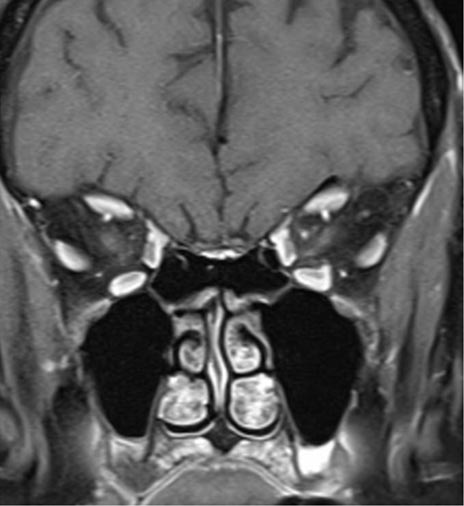 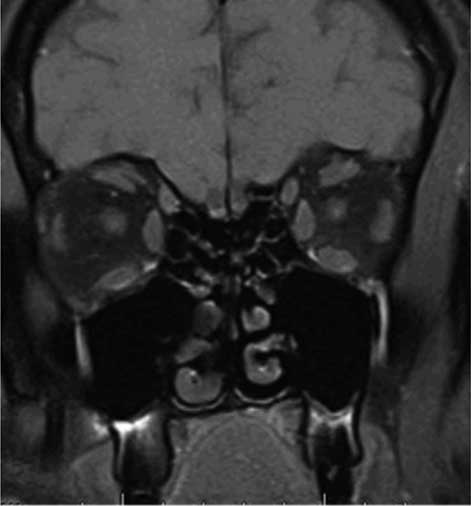 Left, normal LR muscle positioning in pt without involutional changes. Right, inferomedial displacement of the LRs in a pt with them.
249
Comitant Esotropia
Comitant
esotropia
Congenital (onset < age 6 m)
Acquired (onset > age 6 m)
That said, the more common causes of divergence insufficiency have nothing to do with inadequate supranuclear input. One such cause is mild weakness of one or both LR muscles 2ndry to  trauma  or  increased ICP . Another cause to be aware of is 2ndry to involutional changes of the orbital structures responsible for suspending the globe within the orbital space—ie, the  check ligaments ,  intermuscular bands , and/or  Tenon’s capsule . Involutional changes to these structures allow the globe to literally sag, and the too-inferior position of the globe alters the line-of-force between the LR and the globe. This in turn renders ‘normal’ levels of LR innervation inadequate to completely offset MR inputs, the result being the eyes are slightly ET at distance. Because of its origin in involutional changes, this condition is called  age-related distance  esotropia. (It is known also by the more precise but less diplomatic term  sagging eye syndrome ).  Prisms ,  Botox injection of the MR muscles , and surgery  have all proven safe and effective interventions.
With 
Nystagmus
Without 
Nystagmus
Accommodative
Nonaccommodative
Basic
three words
Nystagmus blockage syndrome
three words
Sensory
Earlier in this slide-set we mentioned supranuclear divergence inputs that prevent overconvergence. In divergence insufficiency, a lack of robustness on the part of these inputs allows the eyes to turn in a bit, resulting in a modest esotropia. The classic presentation is that of an esotropia that is present  at distance , but not   at near  .
Latent nystagmus
Divergence insufficiency
Ciancia syndrome
Spasm of the near
Nonrefractive
Refractive
Consecutive
Cyclic
250
Comitant Esotropia
Comitant
esotropia
Congenital (onset < age 6 m)
Acquired (onset > age 6 m)
That said, the more common causes of divergence insufficiency have nothing to do with inadequate supranuclear input. One such cause is mild weakness of one or both LR muscles 2ndry to  trauma  or  increased ICP . Another cause to be aware of is 2ndry to involutional changes of the orbital structures responsible for suspending the globe within the orbital space—ie, the  check ligaments ,  intermuscular bands , and/or  Tenon’s capsule . Involutional changes to these structures allow the globe to literally sag, and the too-inferior position of the globe alters the line-of-force between the LR and the globe. This in turn renders ‘normal’ levels of LR innervation inadequate to completely offset MR inputs, the result being the eyes are slightly ET at distance. Because of its origin in involutional changes, this condition is called  age-related distance  esotropia. (It is known also by the more precise but less diplomatic term  sagging eye syndrome ).  Prisms ,  Botox injection of the MR muscles , and surgery  have all proven safe and effective interventions.
With 
Nystagmus
Without 
Nystagmus
Accommodative
Nonaccommodative
Basic
Nystagmus blockage syndrome
Sensory
Earlier in this slide-set we mentioned supranuclear divergence inputs that prevent overconvergence. In divergence insufficiency, a lack of robustness on the part of these inputs allows the eyes to turn in a bit, resulting in a modest esotropia. The classic presentation is that of an esotropia that is present  at distance , but not   at near  .
Latent nystagmus
Divergence insufficiency
Ciancia syndrome
Spasm of the near
Nonrefractive
Refractive
Consecutive
Cyclic
251
Comitant Esotropia
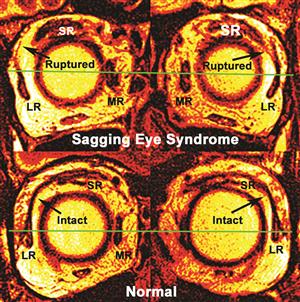 MRI demonstrates inferior “sagging” of the lateral rectus (LR) with rupture of the LR–superior rectus (SR) band bilaterally. The horizontal line depicts the center of the medial rectus (MR) muscle, which intersects the upper pole of the LR muscle.
252
Comitant Esotropia
Comitant
esotropia
Congenital (onset < age 6 m)
Acquired (onset > age 6 m)
That said, the more common causes of divergence insufficiency have nothing to do with inadequate supranuclear input. One such cause is mild weakness of one or both LR muscles 2ndry to  trauma  or  increased ICP . Another cause to be aware of is 2ndry to involutional changes of the orbital structures responsible for suspending the globe within the orbital space—ie, the  check ligaments ,  intermuscular bands , and/or  Tenon’s capsule . Involutional changes to these structures allow the globe to literally sag, and the too-inferior position of the globe alters the line-of-force between the LR and the globe. This in turn renders ‘normal’ levels of LR innervation inadequate to completely offset MR inputs, the result being the eyes are slightly ET at distance. Because of its origin in involutional changes, this condition is called  age-related distance  esotropia. (It is known also by the more precise but less diplomatic term  sagging eye syndrome ).  Prisms ,  Botox injection  of the MR muscles, and  surgery  have all proven safe and effective interventions.
With 
Nystagmus
Without 
Nystagmus
Accommodative
Nonaccommodative
Basic
Nystagmus blockage syndrome
two words
Sensory
Earlier in this slide-set we mentioned supranuclear divergence inputs that prevent overconvergence. In divergence insufficiency, a lack of robustness on the part of these inputs allows the eyes to turn in a bit, resulting in a modest esotropia. The classic presentation is that of an esotropia that is present  at distance , but not   at near  .
Latent nystagmus
Divergence insufficiency
Ciancia syndrome
Spasm of the near
Nonrefractive
Refractive
Consecutive
Cyclic
253
Comitant Esotropia
Comitant
esotropia
Congenital (onset < age 6 m)
Acquired (onset > age 6 m)
That said, the more common causes of divergence insufficiency have nothing to do with inadequate supranuclear input. One such cause is mild weakness of one or both LR muscles 2ndry to  trauma  or  increased ICP . Another cause to be aware of is 2ndry to involutional changes of the orbital structures responsible for suspending the globe within the orbital space—ie, the  check ligaments ,  intermuscular bands , and/or  Tenon’s capsule . Involutional changes to these structures allow the globe to literally sag, and the too-inferior position of the globe alters the line-of-force between the LR and the globe. This in turn renders ‘normal’ levels of LR innervation inadequate to completely offset MR inputs, the result being the eyes are slightly ET at distance. Because of its origin in involutional changes, this condition is called  age-related distance  esotropia. (It is known also by the more precise but less diplomatic term  sagging eye syndrome ).  Prisms ,  Botox injection  of the MR muscles, and  surgery  have all proven safe and effective interventions.
With 
Nystagmus
Without 
Nystagmus
Accommodative
Nonaccommodative
Basic
Nystagmus blockage syndrome
Sensory
Earlier in this slide-set we mentioned supranuclear divergence inputs that prevent overconvergence. In divergence insufficiency, a lack of robustness on the part of these inputs allows the eyes to turn in a bit, resulting in a modest esotropia. The classic presentation is that of an esotropia that is present  at distance , but not   at near  .
Latent nystagmus
Divergence insufficiency
Ciancia syndrome
Spasm of the near
Nonrefractive
Refractive
Consecutive
Cyclic
254
Comitant Esotropia
Comitant
esotropia
Congenital (onset < age 6 m)
Acquired (onset > age 6 m)
That said, the more common causes of divergence insufficiency have nothing to do with inadequate supranuclear input. One such cause is mild weakness of one or both LR muscles 2ndry to  trauma  or  increased ICP . Another cause to be aware of is 2ndry to involutional changes of the orbital structures responsible for suspending the globe within the orbital space—ie, the  check ligaments ,  intermuscular bands , and/or  Tenon’s capsule . Involutional changes to these structures allow the globe to literally sag, and the too-inferior position of the globe alters the line-of-force between the LR and the globe. This in turn renders ‘normal’ levels of LR innervation inadequate to completely offset MR inputs, the result being the eyes are slightly ET at distance. Because of its origin in involutional changes, this condition is called  age-related distance  esotropia. (It is known also by the more precise but less diplomatic term  sagging eye syndrome ).  Prisms ,  Botox injection  of the MR muscles, and  surgery  have all proven safe and effective interventions.
What other findings will clue you in that your divergence-insufficiency pt has SES?
--?
--?
--?
--?
With 
Nystagmus
Without 
Nystagmus
Accommodative
Nonaccommodative
Basic
Nystagmus blockage syndrome
Sensory
Earlier in this slide-set we mentioned supranuclear divergence inputs that prevent overconvergence. In divergence insufficiency, a lack of robustness on the part of these inputs allows the eyes to turn in a bit, resulting in a modest esotropia. The classic presentation is that of an esotropia that is present  at distance , but not   at near  .
Latent nystagmus
Divergence insufficiency
Ciancia syndrome
Spasm of the near
Nonrefractive
Refractive
Consecutive
Cyclic
255
Comitant Esotropia
Comitant
esotropia
Congenital (onset < age 6 m)
Acquired (onset > age 6 m)
That said, the more common causes of divergence insufficiency have nothing to do with inadequate supranuclear input. One such cause is mild weakness of one or both LR muscles 2ndry to  trauma  or  increased ICP . Another cause to be aware of is 2ndry to involutional changes of the orbital structures responsible for suspending the globe within the orbital space—ie, the  check ligaments ,  intermuscular bands , and/or  Tenon’s capsule . Involutional changes to these structures allow the globe to literally sag, and the too-inferior position of the globe alters the line-of-force between the LR and the globe. This in turn renders ‘normal’ levels of LR innervation inadequate to completely offset MR inputs, the result being the eyes are slightly ET at distance. Because of its origin in involutional changes, this condition is called  age-related distance  esotropia. (It is known also by the more precise but less diplomatic term  sagging eye syndrome ).  Prisms ,  Botox injection  of the MR muscles, and  surgery  have all proven safe and effective interventions.
What other findings will clue you in that your divergence-insufficiency pt has SES?
--The pt will be older than  50  (often significantly older)
--?
--?
--?
#
With 
Nystagmus
Without 
Nystagmus
Accommodative
Nonaccommodative
Basic
Nystagmus blockage syndrome
Sensory
Earlier in this slide-set we mentioned supranuclear divergence inputs that prevent overconvergence. In divergence insufficiency, a lack of robustness on the part of these inputs allows the eyes to turn in a bit, resulting in a modest esotropia. The classic presentation is that of an esotropia that is present  at distance , but not   at near  .
Latent nystagmus
Divergence insufficiency
Ciancia syndrome
Spasm of the near
Nonrefractive
Refractive
Consecutive
Cyclic
256
Comitant Esotropia
Comitant
esotropia
Congenital (onset < age 6 m)
Acquired (onset > age 6 m)
That said, the more common causes of divergence insufficiency have nothing to do with inadequate supranuclear input. One such cause is mild weakness of one or both LR muscles 2ndry to  trauma  or  increased ICP . Another cause to be aware of is 2ndry to involutional changes of the orbital structures responsible for suspending the globe within the orbital space—ie, the  check ligaments ,  intermuscular bands , and/or  Tenon’s capsule . Involutional changes to these structures allow the globe to literally sag, and the too-inferior position of the globe alters the line-of-force between the LR and the globe. This in turn renders ‘normal’ levels of LR innervation inadequate to completely offset MR inputs, the result being the eyes are slightly ET at distance. Because of its origin in involutional changes, this condition is called  age-related distance  esotropia. (It is known also by the more precise but less diplomatic term  sagging eye syndrome ).  Prisms ,  Botox injection  of the MR muscles, and  surgery  have all proven safe and effective interventions.
What other findings will clue you in that your divergence-insufficiency pt has SES?
--The pt will be older than  50  (often significantly older)
--?
--?
--?
With 
Nystagmus
Without 
Nystagmus
Accommodative
Nonaccommodative
Basic
Nystagmus blockage syndrome
Sensory
Earlier in this slide-set we mentioned supranuclear divergence inputs that prevent overconvergence. In divergence insufficiency, a lack of robustness on the part of these inputs allows the eyes to turn in a bit, resulting in a modest esotropia. The classic presentation is that of an esotropia that is present  at distance , but not   at near  .
Latent nystagmus
Divergence insufficiency
Ciancia syndrome
Spasm of the near
Nonrefractive
Refractive
Consecutive
Cyclic
257
Comitant Esotropia
Comitant
esotropia
Congenital (onset < age 6 m)
Acquired (onset > age 6 m)
That said, the more common causes of divergence insufficiency have nothing to do with inadequate supranuclear input. One such cause is mild weakness of one or both LR muscles 2ndry to  trauma  or  increased ICP . Another cause to be aware of is 2ndry to involutional changes of the orbital structures responsible for suspending the globe within the orbital space—ie, the  check ligaments ,  intermuscular bands , and/or  Tenon’s capsule . Involutional changes to these structures allow the globe to literally sag, and the too-inferior position of the globe alters the line-of-force between the LR and the globe. This in turn renders ‘normal’ levels of LR innervation inadequate to completely offset MR inputs, the result being the eyes are slightly ET at distance. Because of its origin in involutional changes, this condition is called  age-related distance  esotropia. (It is known also by the more precise but less diplomatic term  sagging eye syndrome ).  Prisms ,  Botox injection  of the MR muscles, and  surgery  have all proven safe and effective interventions.
What other findings will clue you in that your divergence-insufficiency pt has SES?
--The pt will be older than  50  (often significantly older)
--The onset will be  gradual
--?
--?
sudden vs gradual
With 
Nystagmus
Without 
Nystagmus
Accommodative
Nonaccommodative
Basic
Nystagmus blockage syndrome
Sensory
Earlier in this slide-set we mentioned supranuclear divergence inputs that prevent overconvergence. In divergence insufficiency, a lack of robustness on the part of these inputs allows the eyes to turn in a bit, resulting in a modest esotropia. The classic presentation is that of an esotropia that is present  at distance , but not   at near  .
Latent nystagmus
Divergence insufficiency
Ciancia syndrome
Spasm of the near
Nonrefractive
Refractive
Consecutive
Cyclic
258
Comitant Esotropia
Comitant
esotropia
Congenital (onset < age 6 m)
Acquired (onset > age 6 m)
That said, the more common causes of divergence insufficiency have nothing to do with inadequate supranuclear input. One such cause is mild weakness of one or both LR muscles 2ndry to  trauma  or  increased ICP . Another cause to be aware of is 2ndry to involutional changes of the orbital structures responsible for suspending the globe within the orbital space—ie, the  check ligaments ,  intermuscular bands , and/or  Tenon’s capsule . Involutional changes to these structures allow the globe to literally sag, and the too-inferior position of the globe alters the line-of-force between the LR and the globe. This in turn renders ‘normal’ levels of LR innervation inadequate to completely offset MR inputs, the result being the eyes are slightly ET at distance. Because of its origin in involutional changes, this condition is called  age-related distance  esotropia. (It is known also by the more precise but less diplomatic term  sagging eye syndrome ).  Prisms ,  Botox injection  of the MR muscles, and  surgery  have all proven safe and effective interventions.
What other findings will clue you in that your divergence-insufficiency pt has SES?
--The pt will be older than  50  (often significantly older)
--The onset will be  gradual
--?
--?
With 
Nystagmus
Without 
Nystagmus
Accommodative
Nonaccommodative
Basic
Nystagmus blockage syndrome
Sensory
Earlier in this slide-set we mentioned supranuclear divergence inputs that prevent overconvergence. In divergence insufficiency, a lack of robustness on the part of these inputs allows the eyes to turn in a bit, resulting in a modest esotropia. The classic presentation is that of an esotropia that is present  at distance , but not   at near  .
Latent nystagmus
Divergence insufficiency
Ciancia syndrome
Spasm of the near
Nonrefractive
Refractive
Consecutive
Cyclic
259
Comitant Esotropia
Comitant
esotropia
Congenital (onset < age 6 m)
Acquired (onset > age 6 m)
That said, the more common causes of divergence insufficiency have nothing to do with inadequate supranuclear input. One such cause is mild weakness of one or both LR muscles 2ndry to  trauma  or  increased ICP . Another cause to be aware of is 2ndry to involutional changes of the orbital structures responsible for suspending the globe within the orbital space—ie, the  check ligaments ,  intermuscular bands , and/or  Tenon’s capsule . Involutional changes to these structures allow the globe to literally sag, and the too-inferior position of the globe alters the line-of-force between the LR and the globe. This in turn renders ‘normal’ levels of LR innervation inadequate to completely offset MR inputs, the result being the eyes are slightly ET at distance. Because of its origin in involutional changes, this condition is called  age-related distance  esotropia. (It is known also by the more precise but less diplomatic term  sagging eye syndrome ).  Prisms ,  Botox injection  of the MR muscles, and  surgery  have all proven safe and effective interventions.
What other findings will clue you in that your divergence-insufficiency pt has SES?
--The pt will be older than  50  (often significantly older)
--The onset will be  gradual
--A  small  vertical deviation may be present
--?
With 
Nystagmus
Without 
Nystagmus
small v large
Accommodative
Nonaccommodative
Basic
Nystagmus blockage syndrome
Sensory
Earlier in this slide-set we mentioned supranuclear divergence inputs that prevent overconvergence. In divergence insufficiency, a lack of robustness on the part of these inputs allows the eyes to turn in a bit, resulting in a modest esotropia. The classic presentation is that of an esotropia that is present  at distance , but not   at near  .
Latent nystagmus
Divergence insufficiency
Ciancia syndrome
Spasm of the near
Nonrefractive
Refractive
Consecutive
Cyclic
260
Comitant Esotropia
Comitant
esotropia
Congenital (onset < age 6 m)
Acquired (onset > age 6 m)
That said, the more common causes of divergence insufficiency have nothing to do with inadequate supranuclear input. One such cause is mild weakness of one or both LR muscles 2ndry to  trauma  or  increased ICP . Another cause to be aware of is 2ndry to involutional changes of the orbital structures responsible for suspending the globe within the orbital space—ie, the  check ligaments ,  intermuscular bands , and/or  Tenon’s capsule . Involutional changes to these structures allow the globe to literally sag, and the too-inferior position of the globe alters the line-of-force between the LR and the globe. This in turn renders ‘normal’ levels of LR innervation inadequate to completely offset MR inputs, the result being the eyes are slightly ET at distance. Because of its origin in involutional changes, this condition is called  age-related distance  esotropia. (It is known also by the more precise but less diplomatic term  sagging eye syndrome ).  Prisms ,  Botox injection  of the MR muscles, and  surgery  have all proven safe and effective interventions.
What other findings will clue you in that your divergence-insufficiency pt has SES?
--The pt will be older than  50  (often significantly older)
--The onset will be  gradual
--A  small  vertical deviation may be present
--?
With 
Nystagmus
Without 
Nystagmus
Accommodative
Nonaccommodative
Basic
Nystagmus blockage syndrome
Sensory
Earlier in this slide-set we mentioned supranuclear divergence inputs that prevent overconvergence. In divergence insufficiency, a lack of robustness on the part of these inputs allows the eyes to turn in a bit, resulting in a modest esotropia. The classic presentation is that of an esotropia that is present  at distance , but not   at near  .
Latent nystagmus
Divergence insufficiency
Ciancia syndrome
Spasm of the near
Nonrefractive
Refractive
Consecutive
Cyclic
261
Comitant Esotropia
Comitant
esotropia
Congenital (onset < age 6 m)
Acquired (onset > age 6 m)
That said, the more common causes of divergence insufficiency have nothing to do with inadequate supranuclear input. One such cause is mild weakness of one or both LR muscles 2ndry to  trauma  or  increased ICP . Another cause to be aware of is 2ndry to involutional changes of the orbital structures responsible for suspending the globe within the orbital space—ie, the  check ligaments ,  intermuscular bands , and/or  Tenon’s capsule . Involutional changes to these structures allow the globe to literally sag, and the too-inferior position of the globe alters the line-of-force between the LR and the globe. This in turn renders ‘normal’ levels of LR innervation inadequate to completely offset MR inputs, the result being the eyes are slightly ET at distance. Because of its origin in involutional changes, this condition is called  age-related distance  esotropia. (It is known also by the more precise but less diplomatic term  sagging eye syndrome ).  Prisms ,  Botox injection  of the MR muscles, and  surgery  have all proven safe and effective interventions.
What other findings will clue you in that your divergence-insufficiency pt has SES?
--The pt will be older than  50  (often significantly older)
--The onset will be  gradual
--A  small  vertical deviation may be present
--Involutional changes of the  eyelid  are often present
With 
Nystagmus
Without 
Nystagmus
Accommodative
Nonaccommodative
Basic
Nystagmus blockage syndrome
Sensory
Earlier in this slide-set we mentioned supranuclear divergence inputs that prevent overconvergence. In divergence insufficiency, a lack of robustness on the part of these inputs allows the eyes to turn in a bit, resulting in a modest esotropia. The classic presentation is that of an esotropia that is present  at distance , but not   at near  .
Latent nystagmus
Divergence insufficiency
Ciancia syndrome
Spasm of the near
Nonrefractive
Refractive
Consecutive
Cyclic
262
Comitant Esotropia
Comitant
esotropia
Congenital (onset < age 6 m)
Acquired (onset > age 6 m)
That said, the more common causes of divergence insufficiency have nothing to do with inadequate supranuclear input. One such cause is mild weakness of one or both LR muscles 2ndry to  trauma  or  increased ICP . Another cause to be aware of is 2ndry to involutional changes of the orbital structures responsible for suspending the globe within the orbital space—ie, the  check ligaments ,  intermuscular bands , and/or  Tenon’s capsule . Involutional changes to these structures allow the globe to literally sag, and the too-inferior position of the globe alters the line-of-force between the LR and the globe. This in turn renders ‘normal’ levels of LR innervation inadequate to completely offset MR inputs, the result being the eyes are slightly ET at distance. Because of its origin in involutional changes, this condition is called  age-related distance  esotropia. (It is known also by the more precise but less diplomatic term  sagging eye syndrome ).  Prisms ,  Botox injection  of the MR muscles, and  surgery  have all proven safe and effective interventions.
What other findings will clue you in that your divergence-insufficiency pt has SES?
--The pt will be older than  50  (often significantly older)
--The onset will be  gradual
--A  small  vertical deviation may be present
--Involutional changes of the  eyelid  are often present
With 
Nystagmus
Without 
Nystagmus
Accommodative
Nonaccommodative
Basic
Nystagmus blockage syndrome
Sensory
Earlier in this slide-set we mentioned supranuclear divergence inputs that prevent overconvergence. In divergence insufficiency, a lack of robustness on the part of these inputs allows the eyes to turn in a bit, resulting in a modest esotropia. The classic presentation is that of an esotropia that is present  at distance , but not   at near  .
Latent nystagmus
Divergence insufficiency
Ciancia syndrome
Spasm of the near
Nonrefractive
Refractive
Consecutive
Cyclic
263
Comitant Esotropia
Comitant
esotropia
Congenital (onset < age 6 m)
Acquired (onset > age 6 m)
That said, the more common causes of divergence insufficiency have nothing to do with inadequate supranuclear input. One such cause is mild weakness of one or both LR muscles 2ndry to  trauma  or  increased ICP . Another cause to be aware of is 2ndry to involutional changes of the orbital structures responsible for suspending the globe within the orbital space—ie, the  check ligaments ,  intermuscular bands , and/or  Tenon’s capsule . Involutional changes to these structures allow the globe to literally sag, and the too-inferior position of the globe alters the line-of-force between the LR and the globe. This in turn renders ‘normal’ levels of LR innervation inadequate to completely offset MR inputs, the result being the eyes are slightly ET at distance. Because of its origin in involutional changes, this condition is called  age-related distance  esotropia. (It is known also by the more precise but less diplomatic term  sagging eye syndrome ).  Prisms ,  Botox injection  of the MR muscles, and  surgery  have all proven safe and effective interventions.
With 
Nystagmus
Without 
Nystagmus
Accommodative
Nonaccommodative
Basic
Nystagmus blockage syndrome
What if, instead of an elderly pt with evidence of orbital involution, the divergence insufficiency pt is a young(er) high myope?
This pt may have Heavy Eye Syndrome (HES)
Sensory
Earlier in this slide-set we mentioned supranuclear divergence inputs that prevent overconvergence. In divergence insufficiency, a lack of robustness on the part of these inputs allows the eyes to turn in a bit, resulting in a modest esotropia. The classic presentation is that of an esotropia that is present  at distance , but not   at near  .
Latent nystagmus
Divergence insufficiency
Ciancia syndrome
Spasm of the near
Nonrefractive
Refractive
Consecutive
Cyclic
264
Comitant Esotropia
Comitant
esotropia
Congenital (onset < age 6 m)
Acquired (onset > age 6 m)
That said, the more common causes of divergence insufficiency have nothing to do with inadequate supranuclear input. One such cause is mild weakness of one or both LR muscles 2ndry to  trauma  or  increased ICP . Another cause to be aware of is 2ndry to involutional changes of the orbital structures responsible for suspending the globe within the orbital space—ie, the  check ligaments ,  intermuscular bands , and/or  Tenon’s capsule . Involutional changes to these structures allow the globe to literally sag, and the too-inferior position of the globe alters the line-of-force between the LR and the globe. This in turn renders ‘normal’ levels of LR innervation inadequate to completely offset MR inputs, the result being the eyes are slightly ET at distance. Because of its origin in involutional changes, this condition is called  age-related distance  esotropia. (It is known also by the more precise but less diplomatic term  sagging eye syndrome ).  Prisms ,  Botox injection  of the MR muscles, and  surgery  have all proven safe and effective interventions.
With 
Nystagmus
Without 
Nystagmus
Accommodative
Nonaccommodative
Basic
Nystagmus blockage syndrome
What if, instead of an elderly pt with evidence of orbital involution, the divergence insufficiency pt is a young(er) high myope?
This pt may have Heavy Eye Syndrome (HES)
Sensory
Earlier in this slide-set we mentioned supranuclear divergence inputs that prevent overconvergence. In divergence insufficiency, a lack of robustness on the part of these inputs allows the eyes to turn in a bit, resulting in a modest esotropia. The classic presentation is that of an esotropia that is present  at distance , but not   at near  .
Latent nystagmus
Divergence insufficiency
Ciancia syndrome
Spasm of the near
Nonrefractive
Refractive
Consecutive
Cyclic
265
Comitant Esotropia
Comitant
esotropia
Congenital (onset < age 6 m)
Acquired (onset > age 6 m)
Note that these conditions can be differentiated on the basis of the relative magnitude of the esotropia as a function of whether it is measured at distance vs near:

Refractive: ET ≈ ET’

Nonrefractive (high AC/A ratio): ET < ET’

Divergence insufficiency: ET > ET’
>
<
=
>
<
=
With 
Nystagmus
Without 
Nystagmus
Accommodative
Nonaccommodative
>
<
=
Basic
Nystagmus blockage syndrome
Sensory
Latent nystagmus
Divergence insufficiency
Ciancia syndrome
Spasm of the near
Nonrefractive
Refractive
Consecutive
Cyclic
266
Comitant Esotropia
Comitant
esotropia
Congenital (onset < age 6 m)
Acquired (onset > age 6 m)
Note that these conditions can be differentiated on the basis of the relative magnitude of the esotropia as a function of whether it is measured at distance vs near:

Refractive: ET ≈ ET’

Nonrefractive (high AC/A ratio): ET < ET’

Divergence insufficiency: ET > ET’
With 
Nystagmus
Without 
Nystagmus
Accommodative
Nonaccommodative
Basic
Nystagmus blockage syndrome
Sensory
Latent nystagmus
Divergence insufficiency
Ciancia syndrome
Spasm of the near
Nonrefractive
Refractive
Consecutive
Cyclic
267
Comitant Esotropia
Comitant
esotropia
Congenital (onset < age 6 m)
Acquired (onset > age 6 m)
With 
Nystagmus
Without 
Nystagmus
Accommodative
Nonaccommodative
Spasm of the near (aka convergence spasm) is almost always a functional  response to  psychosocial stressors . All three components of the  near  triad  (convergence, miosis and accommodation)  can usually be demonstrated. The esotropia may alternate with periods of orthotropia. Abduction  will be poor or absent when the eyes are tested simultaneously, but full when tested monocularly. Treatment should address the inciting stressors. If further intervention is needed,  cycloplegic agents  and/or hyperopic correction  can be tried. As a last resort, Botox or surgery can be considered, with caution.
Basic
Nystagmus blockage syndrome
Sensory
Latent nystagmus
Divergence insufficiency
Ciancia syndrome
Spasm of the near
Nonrefractive
Refractive
Consecutive
Cyclic
268
Comitant Esotropia
Comitant
esotropia
Congenital (onset < age 6 m)
Acquired (onset > age 6 m)
With 
Nystagmus
Without 
Nystagmus
Accommodative
Nonaccommodative
Spasm of the near (aka convergence spasm) is almost always a functional  response to  psychosocial stressors . All three components of the  near  triad  (convergence, miosis and accommodation)  can usually be demonstrated. The esotropia may alternate with periods of orthotropia. Abduction  will be poor or absent when the eyes are tested simultaneously, but full when tested monocularly. Treatment should address the inciting stressors. If further intervention is needed,  cycloplegic agents  and/or hyperopic correction  can be tried. As a last resort, Botox or surgery can be considered, with caution.
Basic
Nystagmus blockage syndrome
Sensory
Latent nystagmus
Divergence insufficiency
Ciancia syndrome
Spasm of the near
Nonrefractive
Refractive
Consecutive
Cyclic
269
Comitant Esotropia
Comitant
esotropia
Congenital (onset < age 6 m)
Acquired (onset > age 6 m)
With 
Nystagmus
Without 
Nystagmus
Accommodative
Nonaccommodative
Spasm of the near (aka convergence spasm) is almost always a functional  response to  psychosocial stressors . All three components of the  near  triad  (convergence, miosis and accommodation)  can usually be demonstrated. The esotropia may alternate with periods of orthotropia. Abduction  will be poor or absent when the eyes are tested simultaneously, but full when tested monocularly. Treatment should address the inciting stressors. If further intervention is needed,  cycloplegic agents  and/or hyperopic correction  can be tried. As a last resort, Botox or surgery can be considered, with caution.
Basic
Nystagmus blockage syndrome
Sensory
the three components
name
Latent nystagmus
Divergence insufficiency
Ciancia syndrome
Spasm of the near
Nonrefractive
Refractive
Consecutive
Cyclic
270
Comitant Esotropia
Comitant
esotropia
Congenital (onset < age 6 m)
Acquired (onset > age 6 m)
With 
Nystagmus
Without 
Nystagmus
Accommodative
Nonaccommodative
Spasm of the near (aka convergence spasm) is almost always a functional  response to  psychosocial stressors . All three components of the  near  triad  (convergence, miosis and accommodation)  can usually be demonstrated. The esotropia may alternate with periods of orthotropia. Abduction  will be poor or absent when the eyes are tested simultaneously, but full when tested monocularly. Treatment should address the inciting stressors. If further intervention is needed,  cycloplegic agents  and/or hyperopic correction  can be tried. As a last resort, Botox or surgery can be considered, with caution.
Basic
Nystagmus blockage syndrome
Sensory
Divergence insufficiency
Ciancia syndrome
Spasm of the near
Nonrefractive
Refractive
Consecutive
Cyclic
271
Comitant Esotropia
Comitant
esotropia
Congenital (onset < age 6 m)
Acquired (onset > age 6 m)
With 
Nystagmus
Without 
Nystagmus
Accommodative
Nonaccommodative
Spasm of the near (aka convergence spasm) is almost always a functional  response to  psychosocial stressors . All three components of the  near  triad  (convergence, miosis and accommodation)  can usually be demonstrated. The esotropia may alternate with periods of orthotropia. Abduction  will be poor or absent when the eyes are tested simultaneously, but full when tested monocularly. Treatment should address the inciting stressors. If further intervention is needed,  cycloplegic agents  and/or hyperopic correction  can be tried. As a last resort, Botox or surgery can be considered, with caution.
Basic
Nystagmus blockage syndrome
Sensory
Latent nystagmus
Divergence insufficiency
Ciancia syndrome
movement
Spasm of the near
Nonrefractive
Refractive
Consecutive
Cyclic
272
Comitant Esotropia
Comitant
esotropia
Congenital (onset < age 6 m)
Acquired (onset > age 6 m)
With 
Nystagmus
Without 
Nystagmus
Accommodative
Nonaccommodative
Spasm of the near (aka convergence spasm) is almost always a functional  response to  psychosocial stressors . All three components of the  near  triad  (convergence, miosis and accommodation)  can usually be demonstrated. The esotropia may alternate with periods of orthotropia. Abduction  will be poor or absent when the eyes are tested simultaneously, but full when tested monocularly. Treatment should address the inciting stressors. If further intervention is needed,  cycloplegic agents  and/or hyperopic correction  can be tried. As a last resort, Botox or surgery can be considered, with caution.
Basic
Nystagmus blockage syndrome
Sensory
Latent nystagmus
Divergence insufficiency
Ciancia syndrome
Spasm of the near
Nonrefractive
Refractive
Consecutive
Cyclic
273
Comitant Esotropia
Comitant
esotropia
Congenital (onset < age 6 m)
Acquired (onset > age 6 m)
With 
Nystagmus
Without 
Nystagmus
Accommodative
Nonaccommodative
Spasm of the near (aka convergence spasm) is almost always a functional  response to  psychosocial stressors . All three components of the  near  triad  (convergence, miosis and accommodation)  can usually be demonstrated. The esotropia may alternate with periods of orthotropia. Abduction  will be poor or absent when the eyes are tested simultaneously, but full when tested monocularly. Treatment should address the inciting stressors. If further intervention is needed,  cycloplegic agents  and/or hyperopic correction  can be tried. As a last resort, Botox or surgery can be considered, with caution.
Basic
Nystagmus blockage syndrome
Sensory
Latent nystagmus
Divergence insufficiency
Ciancia syndrome
Spasm of the near
Nonrefractive
Refractive
Consecutive
two words
Cyclic
two diff words
274
Comitant Esotropia
Comitant
esotropia
Congenital (onset < age 6 m)
Acquired (onset > age 6 m)
With 
Nystagmus
Without 
Nystagmus
Accommodative
Nonaccommodative
Spasm of the near (aka convergence spasm) is almost always a functional  response to  psychosocial stressors . All three components of the  near  triad  (convergence, miosis and accommodation)  can usually be demonstrated. The esotropia may alternate with periods of orthotropia. Abduction  will be poor or absent when the eyes are tested simultaneously, but full when tested monocularly. Treatment should address the inciting stressors. If further intervention is needed,  cycloplegic agents  and/or hyperopic correction  can be tried. As a last resort, Botox or surgery can be considered, with caution.
Basic
Nystagmus blockage syndrome
Sensory
Latent nystagmus
Divergence insufficiency
Ciancia syndrome
Spasm of the near
Nonrefractive
Refractive
Consecutive
Cyclic
275
Comitant Esotropia
Comitant
esotropia
Congenital (onset < age 6 m)
Acquired (onset > age 6 m)
With 
Nystagmus
Without 
Nystagmus
Accommodative
Nonaccommodative
Spasm of the near (aka convergence spasm) is almost always a functional  response to  psychosocial stressors . All three components of the  near  triad  (convergence, miosis and accommodation)  can usually be demonstrated. The esotropia may alternate with periods of orthotropia. Abduction  will be poor or absent when the eyes are tested simultaneously, but full when tested monocularly. Treatment should address the inciting stressors. If further intervention is needed,  cycloplegic agents  and/or hyperopic correction  can be tried. As a last resort, Botox or surgery can be considered, with caution.
Basic
Nystagmus blockage syndrome
Sensory
Latent nystagmus
Divergence insufficiency
Ciancia syndrome
Spasm of the near
Nonrefractive
Consecutive
Cyclic
276
Comitant Esotropia
Comitant
esotropia
Congenital (onset < age 6 m)
Acquired (onset > age 6 m)
With 
Nystagmus
Without 
Nystagmus
Accommodative
Nonaccommodative
Basic
Nystagmus blockage syndrome
Sensory
Latent nystagmus
Consecutive esotropia refers to esotropia that develops in someone with a history of  exotropia . In almost all cases, consecutive esotropia is  post-surgical, ie, it represents an apparent overcorrection in someone who underwent strab surgery for exotropia. Consecutive esotropia often resolves spontaneously, so unless it is very large (in which case it likely represents a  slipped/lost muscle ), observation for  a month or two  is usually the preferred management option.
Divergence insufficiency
Ciancia syndrome
Spasm of the near
Nonrefractive
Refractive
Consecutive
Cyclic
277
Comitant Esotropia
Comitant
esotropia
Congenital (onset < age 6 m)
Acquired (onset > age 6 m)
With 
Nystagmus
Without 
Nystagmus
Accommodative
Nonaccommodative
Basic
Nystagmus blockage syndrome
Sensory
Latent nystagmus
Consecutive esotropia refers to esotropia that develops in someone with a history of  exotropia . In almost all cases, consecutive esotropia is  post-surgical, ie, it represents an apparent overcorrection in someone who underwent strab surgery for exotropia. Consecutive esotropia often resolves spontaneously, so unless it is very large (in which case it likely represents a  slipped/lost muscle ), observation for  a month or two  is usually the preferred management option.
Divergence insufficiency
Ciancia syndrome
Spasm of the near
Nonrefractive
Refractive
Consecutive
Cyclic
278
Comitant Esotropia
Comitant
esotropia
Congenital (onset < age 6 m)
Acquired (onset > age 6 m)
With 
Nystagmus
Without 
Nystagmus
Accommodative
Nonaccommodative
Basic
Nystagmus blockage syndrome
Sensory
Latent nystagmus
Consecutive esotropia refers to esotropia that develops in someone with a history of  exotropia . In almost all cases, consecutive esotropia is  post-surgical, ie, it represents an apparent overcorrection in someone who underwent strab surgery for exotropia. Consecutive esotropia often resolves spontaneously, so unless it is very large (in which case it likely represents a  slipped/lost muscle ), observation for  a month or two  is usually the preferred management option.
Divergence insufficiency
Ciancia syndrome
two-words
Spasm of the near
Nonrefractive
Refractive
Consecutive
Cyclic
279
Comitant Esotropia
Comitant
esotropia
Congenital (onset < age 6 m)
Acquired (onset > age 6 m)
With 
Nystagmus
Without 
Nystagmus
Accommodative
Nonaccommodative
Basic
Nystagmus blockage syndrome
Sensory
Latent nystagmus
Consecutive esotropia refers to esotropia that develops in someone with a history of  exotropia . In almost all cases, consecutive esotropia is  post-surgical, ie, it represents an apparent overcorrection in someone who underwent strab surgery for exotropia. Consecutive esotropia often resolves spontaneously, so unless it is very large (in which case it likely represents a  slipped/lost muscle ), observation for  a month or two  is usually the preferred management option.
Divergence insufficiency
Ciancia syndrome
Spasm of the near
Nonrefractive
Refractive
Consecutive
Cyclic
280
Comitant Esotropia
Comitant
esotropia
Congenital (onset < age 6 m)
Acquired (onset > age 6 m)
With 
Nystagmus
Without 
Nystagmus
Accommodative
Nonaccommodative
Basic
Nystagmus blockage syndrome
Sensory
Latent nystagmus
Consecutive esotropia refers to esotropia that develops in someone with a history of  exotropia . In almost all cases, consecutive esotropia is  post-surgical, ie, it represents an apparent overcorrection in someone who underwent strab surgery for exotropia. Consecutive esotropia often resolves spontaneously, so unless it is very large (in which case it likely represents a  slipped/lost muscle ), observation for  a month or two  is usually the preferred management option.
Divergence insufficiency
Ciancia syndrome
Spasm of the near
Nonrefractive
Refractive
Consecutive
Cyclic
281
Comitant Esotropia
Comitant
esotropia
Congenital (onset < age 6 m)
Acquired (onset > age 6 m)
With 
Nystagmus
Without 
Nystagmus
Accommodative
Nonaccommodative
Basic
Nystagmus blockage syndrome
Sensory
Latent nystagmus
Consecutive esotropia refers to esotropia that develops in someone with a history of  exotropia . In almost all cases, consecutive esotropia is  post-surgical, ie, it represents an apparent overcorrection in someone who underwent strab surgery for exotropia. Consecutive esotropia often resolves spontaneously, so unless it is very large (in which case it likely represents a  slipped/lost muscle ), observation for  a month or two  is usually the preferred management option.
Divergence insufficiency
Ciancia syndrome
Spasm of the near
Nonrefractive
Refractive
Consecutive
Cyclic
two words
amount of time
282
Comitant Esotropia
Comitant
esotropia
Congenital (onset < age 6 m)
Acquired (onset > age 6 m)
With 
Nystagmus
Without 
Nystagmus
Accommodative
Nonaccommodative
Basic
Nystagmus blockage syndrome
Sensory
Latent nystagmus
Consecutive esotropia refers to esotropia that develops in someone with a history of  exotropia . In almost all cases, consecutive esotropia is  post-surgical, ie, it represents an apparent overcorrection in someone who underwent strab surgery for exotropia. Consecutive esotropia often resolves spontaneously, so unless it is very large (in which case it likely represents a  slipped/lost muscle ), observation for  a month or two  is usually the preferred management option.
Divergence insufficiency
Ciancia syndrome
Spasm of the near
Nonrefractive
Refractive
Consecutive
Cyclic
283
Comitant Esotropia
Comitant
esotropia
Congenital (onset < age 6 m)
Acquired (onset > age 6 m)
With 
Nystagmus
Without 
Nystagmus
Accommodative
Nonaccommodative
Basic
Nystagmus blockage syndrome
Sensory
Latent nystagmus
Divergence insufficiency
Ciancia syndrome
Spasm of the near
Nonrefractive
Cyclic esotropia is a rare disorder in which a comitant ET is present intermittently, usually  every other day . The typical pt is of  pre-school age. Surgical correction of the maximum observed ET is the treatment of choice.
Refractive
Consecutive
cycle time
Cyclic
284
Comitant Esotropia
Comitant
esotropia
Congenital (onset < age 6 m)
Acquired (onset > age 6 m)
With 
Nystagmus
Without 
Nystagmus
Accommodative
Nonaccommodative
Basic
Nystagmus blockage syndrome
Sensory
Latent nystagmus
Divergence insufficiency
Ciancia syndrome
Spasm of the near
Nonrefractive
Cyclic esotropia is a rare disorder in which a comitant ET is present intermittently, usually  every other day . The typical pt is of  pre-school age. Surgical correction of the maximum observed ET is the treatment of choice.
Refractive
Consecutive
Cyclic
285
Comitant Esotropia
Comitant
esotropia
Congenital (onset < age 6 m)
Acquired (onset > age 6 m)
With 
Nystagmus
Without 
Nystagmus
Accommodative
Nonaccommodative
Basic
Nystagmus blockage syndrome
Sensory
Latent nystagmus
Divergence insufficiency
Ciancia syndrome
Spasm of the near
Nonrefractive
Cyclic esotropia is a rare disorder in which a comitant ET is present intermittently, usually  every other day . The typical pt is of  pre-school age. Surgical correction of the maximum observed ET is the treatment of choice.
Refractive
Consecutive
life stage
Cyclic
286
Comitant Esotropia
Comitant
esotropia
Congenital (onset < age 6 m)
Acquired (onset > age 6 m)
With 
Nystagmus
Without 
Nystagmus
Accommodative
Nonaccommodative
Basic
Nystagmus blockage syndrome
Sensory
Latent nystagmus
Divergence insufficiency
Ciancia syndrome
Spasm of the near
Nonrefractive
Cyclic esotropia is a rare disorder in which a comitant ET is present intermittently, usually  every other day . The typical pt is of  pre-school age. Surgical correction of the maximum observed ET is the treatment of choice.
Refractive
Consecutive
Cyclic
287
Comitant Esotropia
Comitant
esotropia
Congenital (onset < age 6 m)
Acquired (onset > age 6 m)
With 
Nystagmus
Without 
Nystagmus
Accommodative
Nonaccommodative
Basic
Nystagmus blockage syndrome
Sensory
Latent nystagmus
Divergence insufficiency
Ciancia syndrome
Spasm of the near
Nonrefractive
Cyclic esotropia is a rare disorder in which a comitant ET is present intermittently, usually  every other day . The typical pt is of  pre-school age. Surgical correction of the maximum observed ET is the treatment of choice.
Refractive
Consecutive
Cyclic